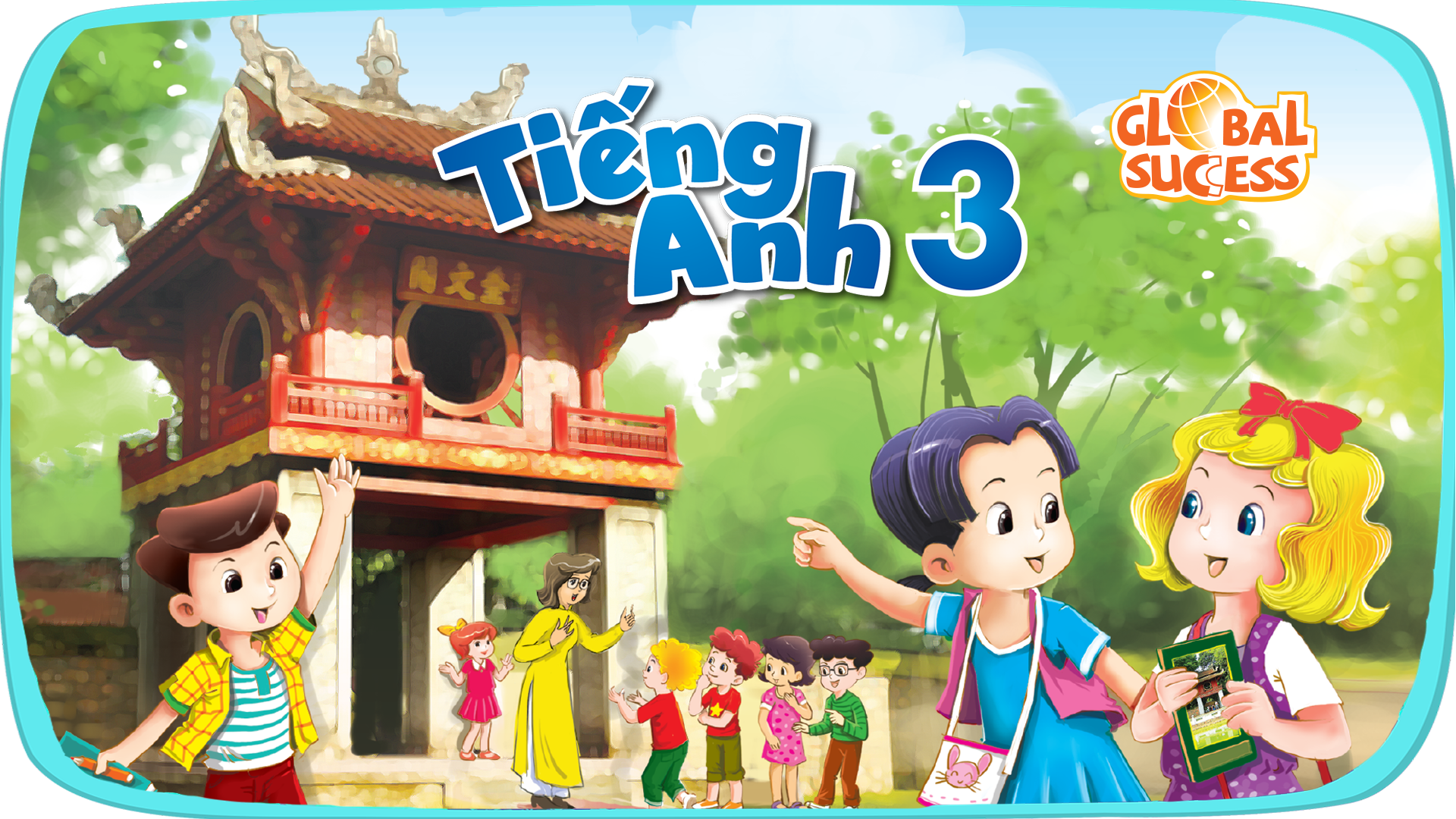 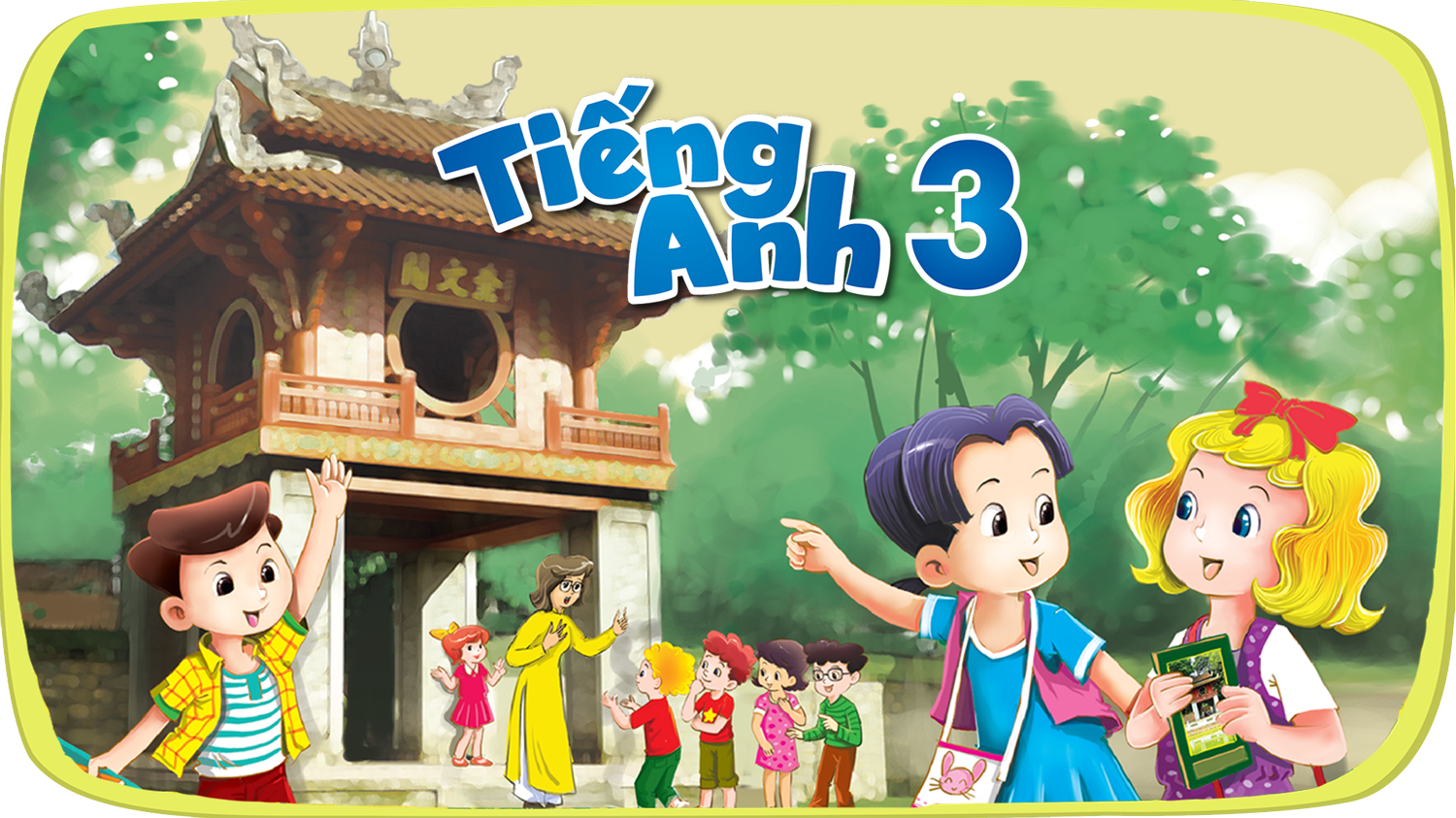 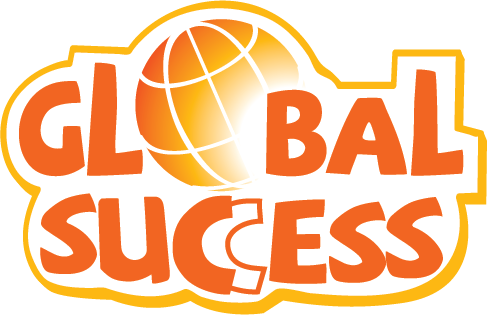 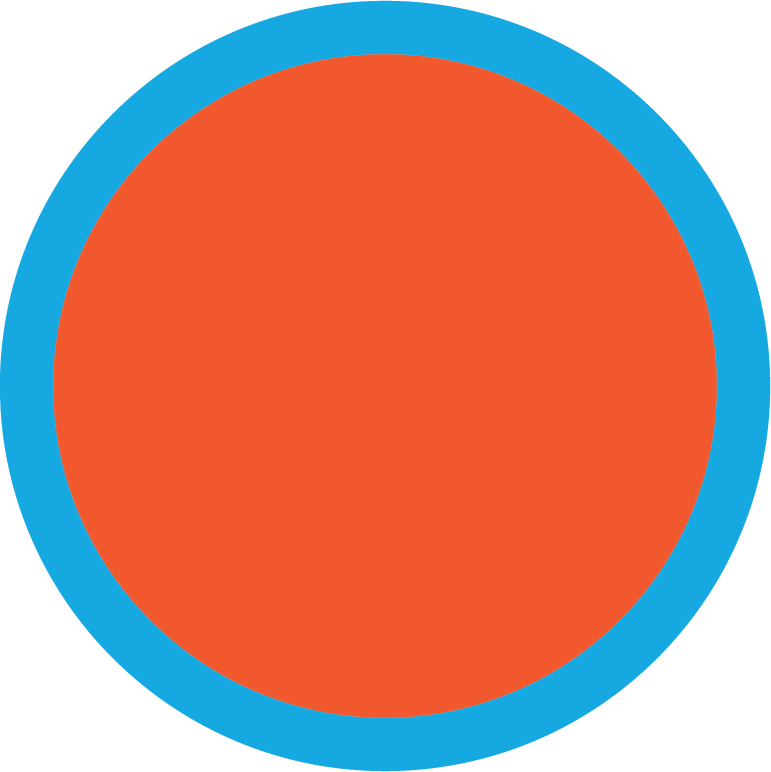 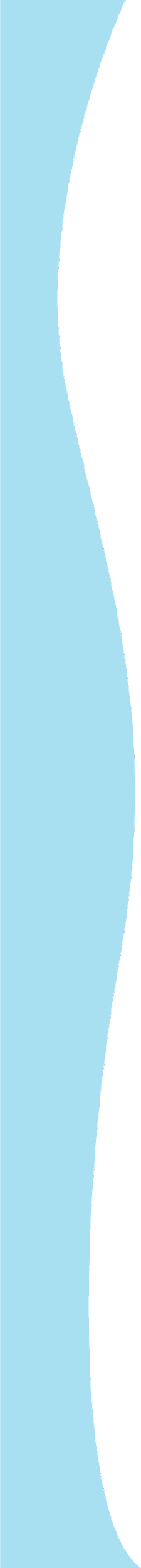 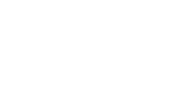 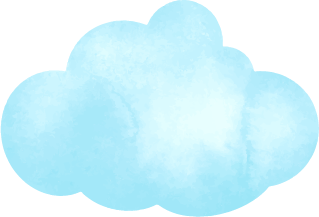 9
Colours
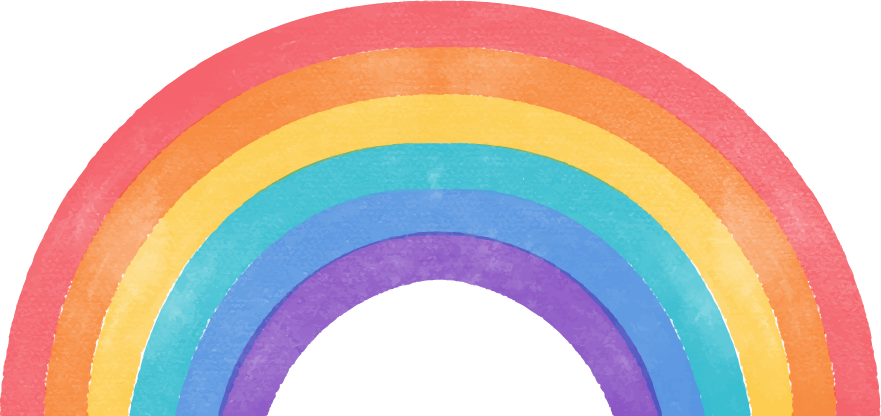 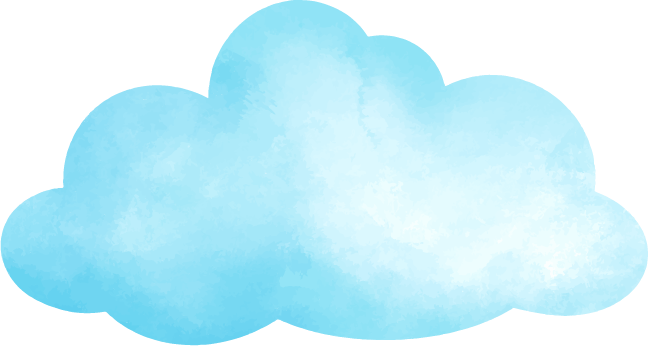 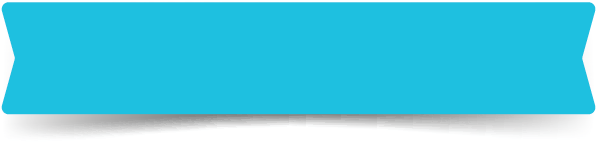 LESSON 2
Period 4
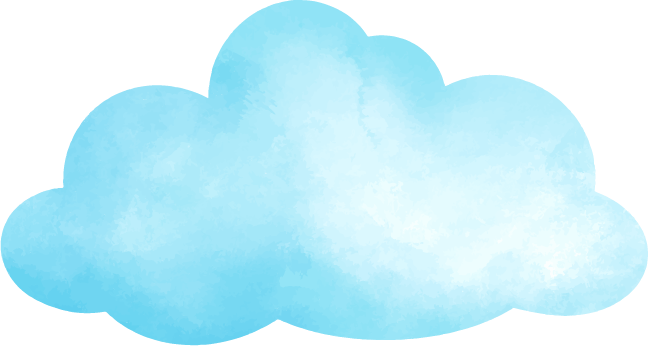 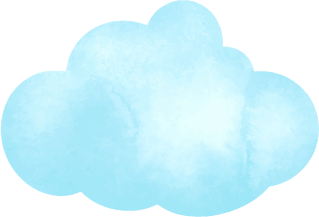 01
REVIEW
Look and say the colours.
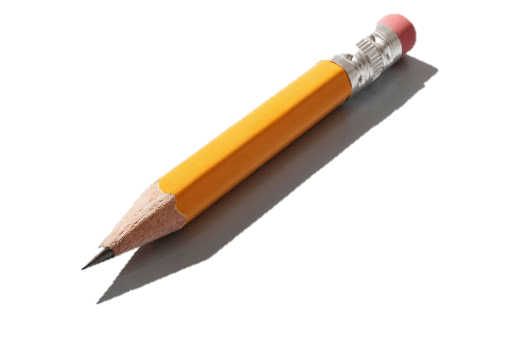 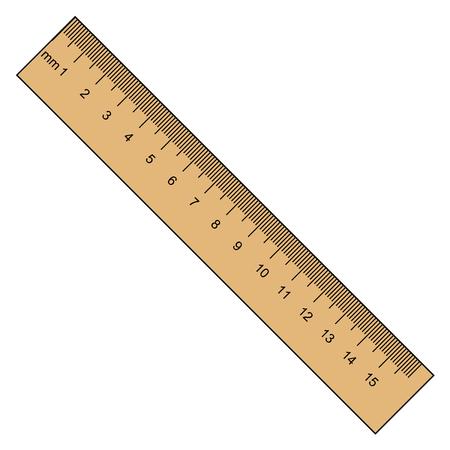 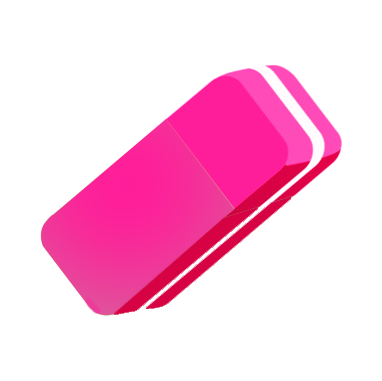 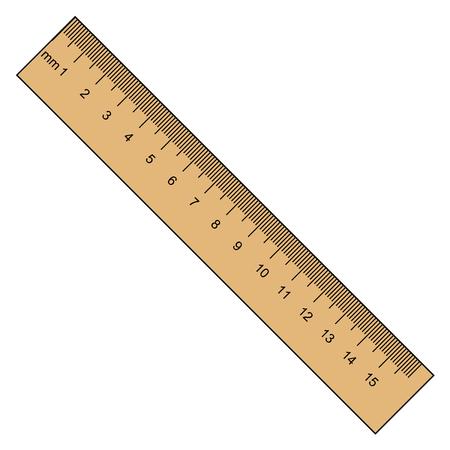 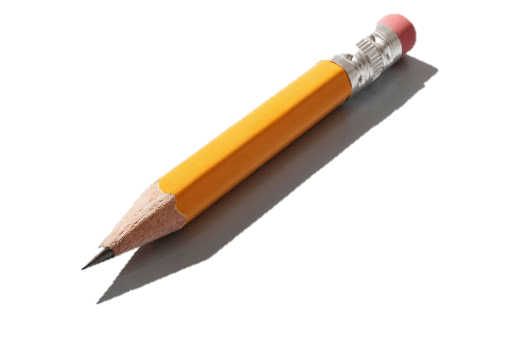 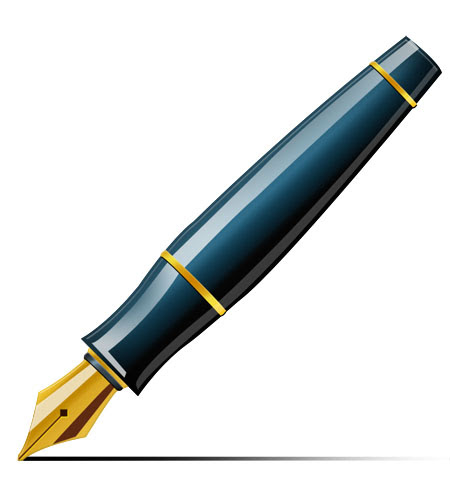 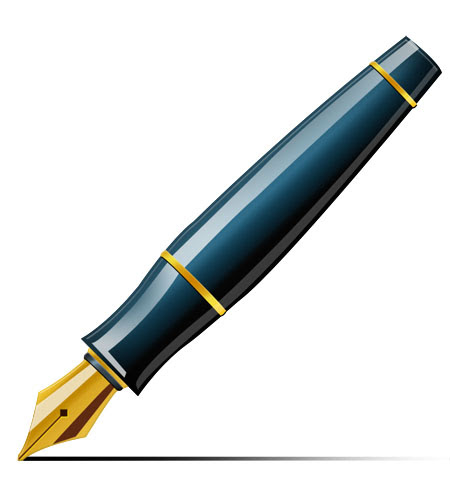 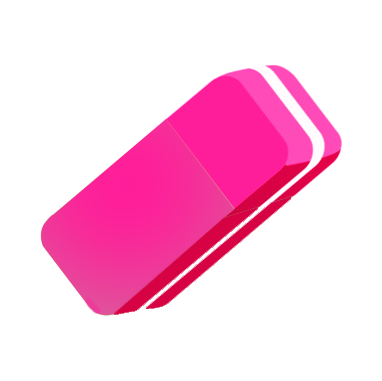 pink
yellow
brown
black
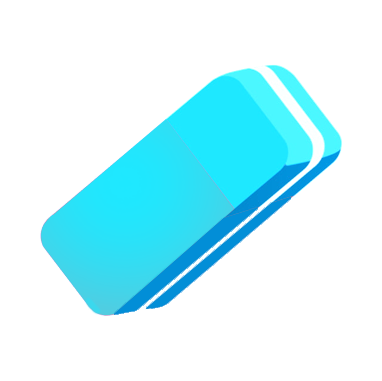 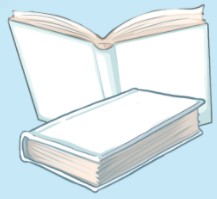 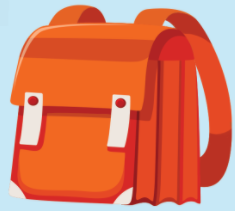 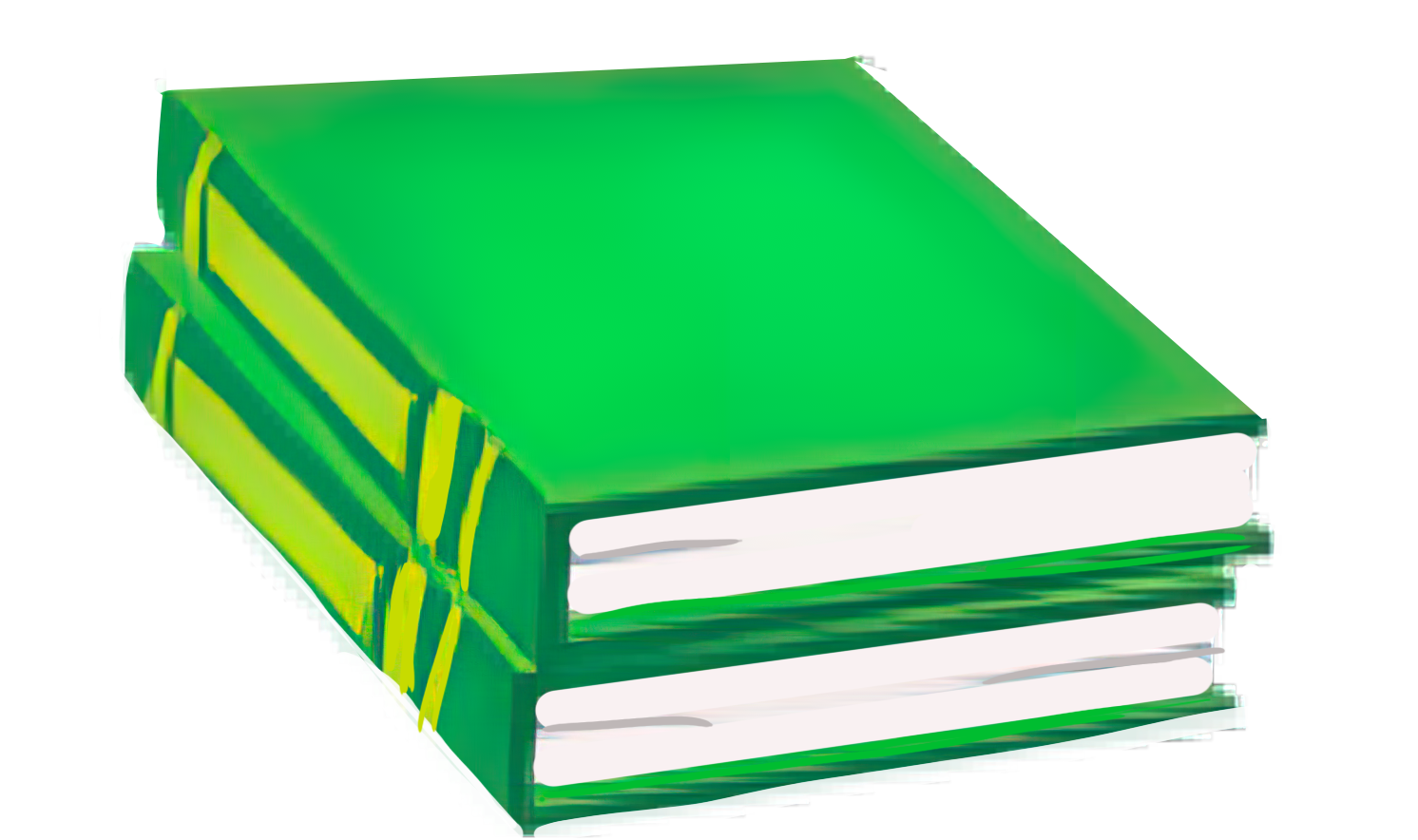 blue
white
orange
green
What’s missing?
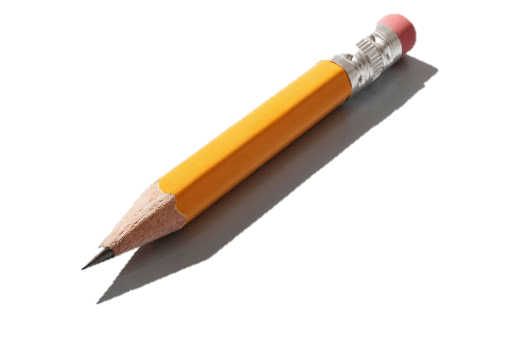 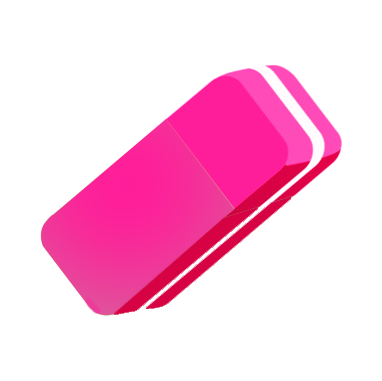 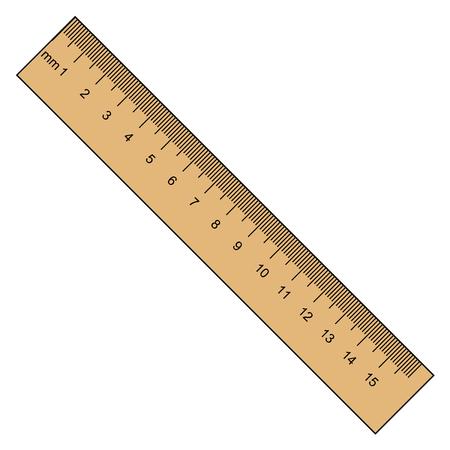 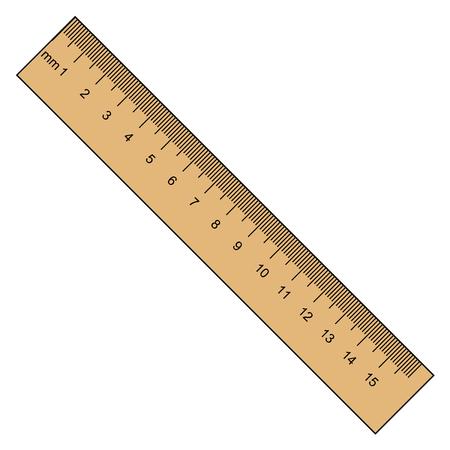 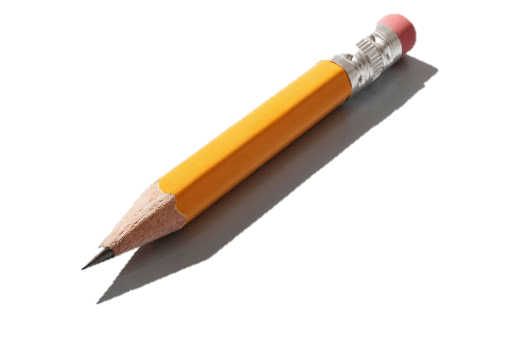 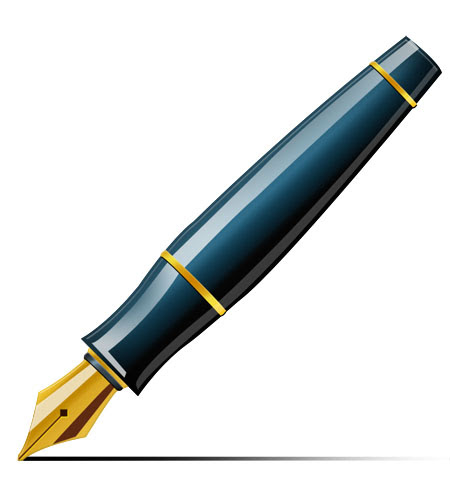 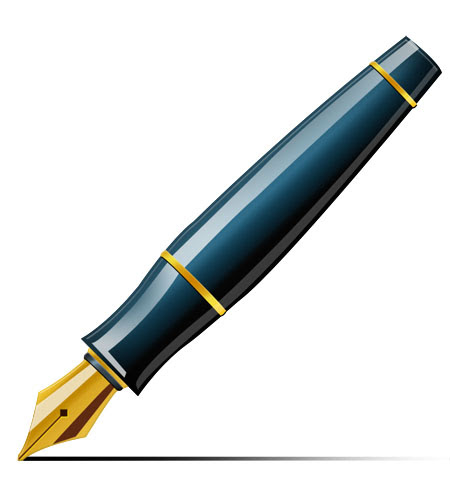 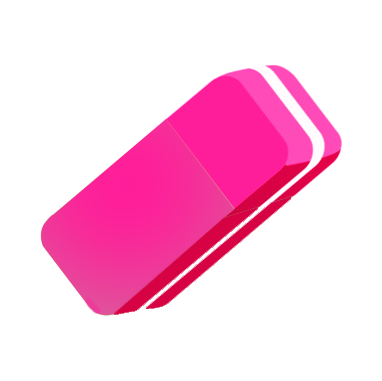 pink
yellow
brown
black
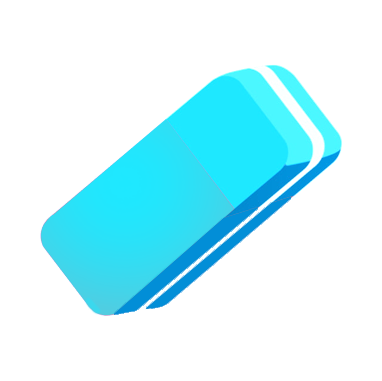 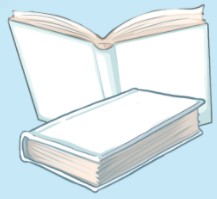 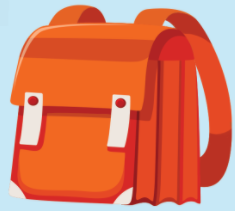 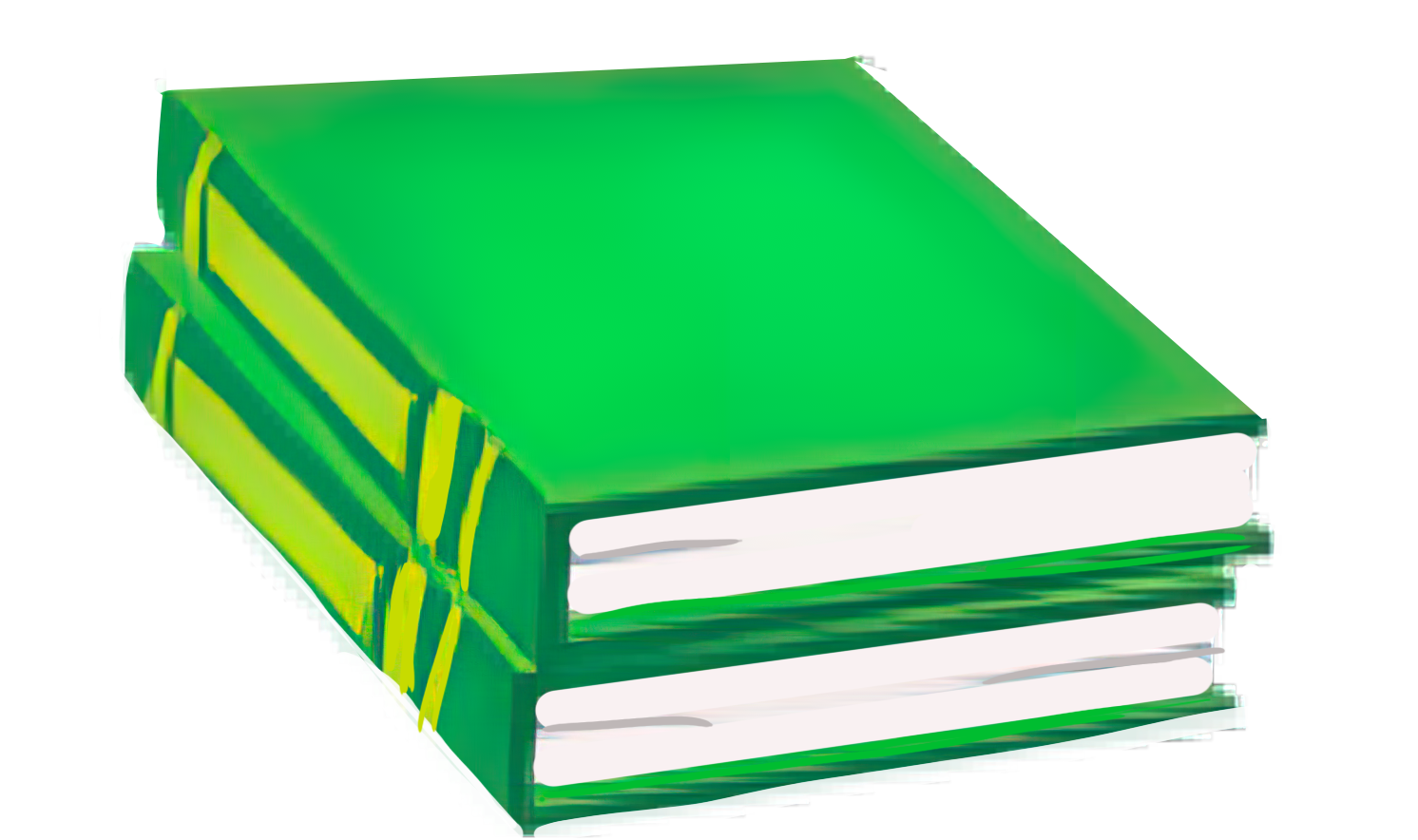 blue
white
orange
green
What’s missing?
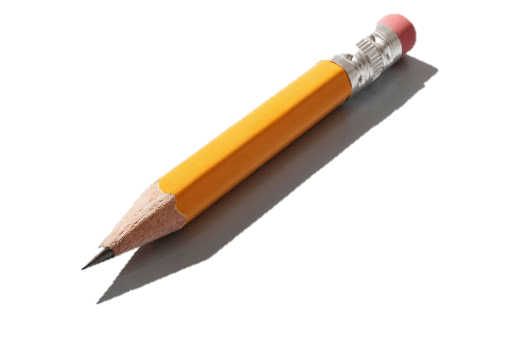 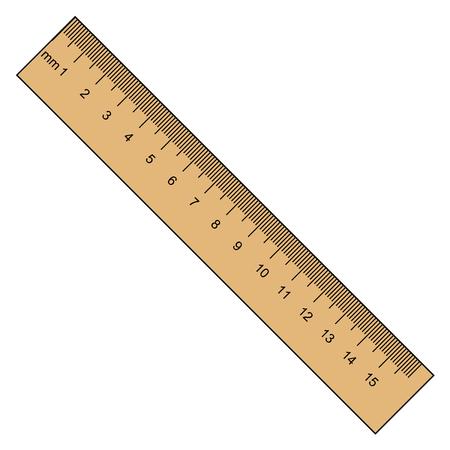 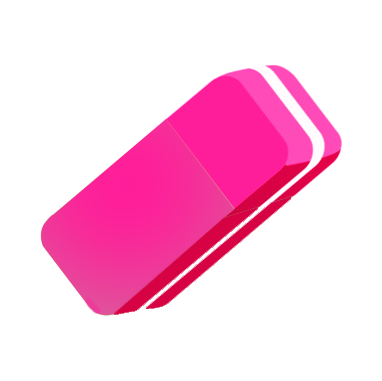 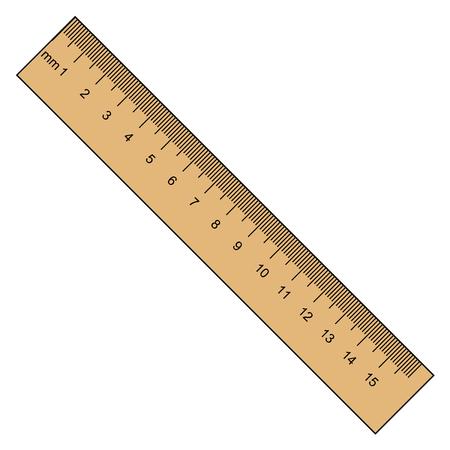 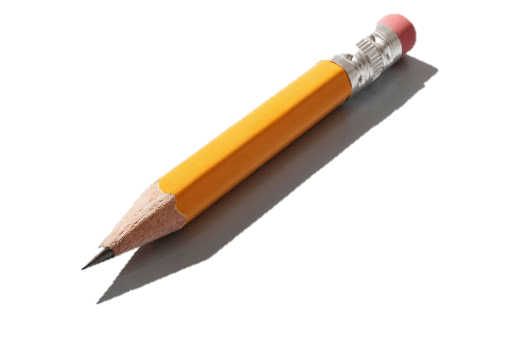 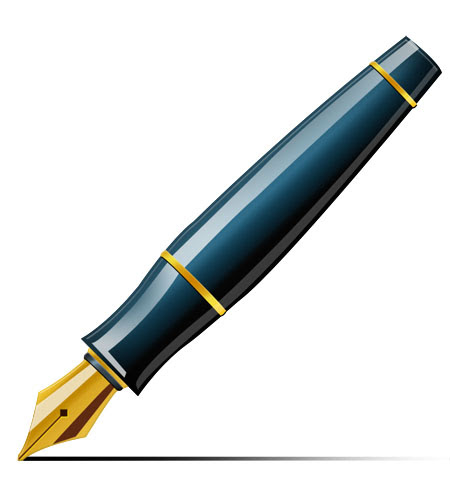 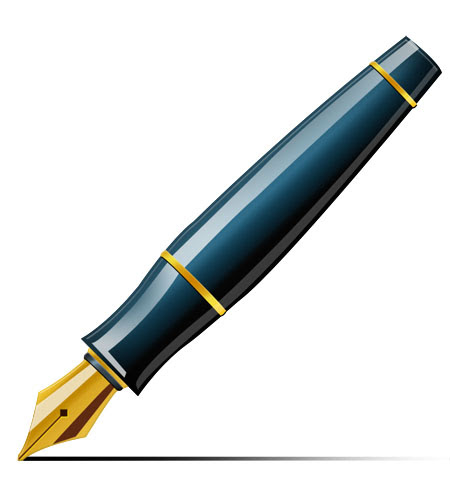 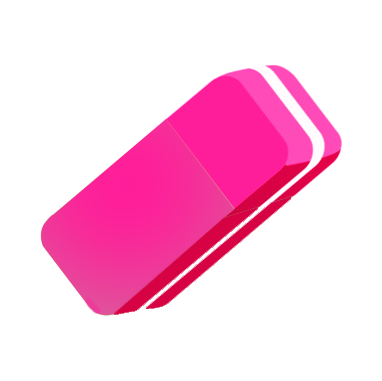 pink
yellow
brown
black
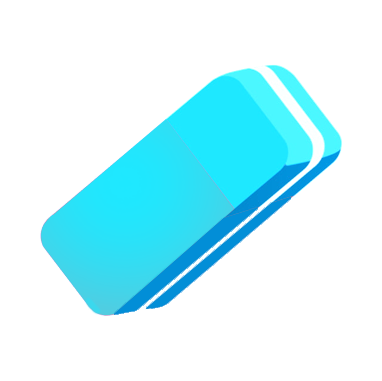 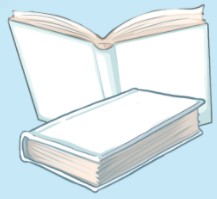 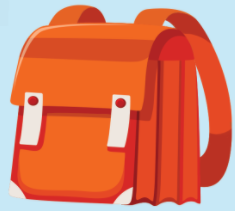 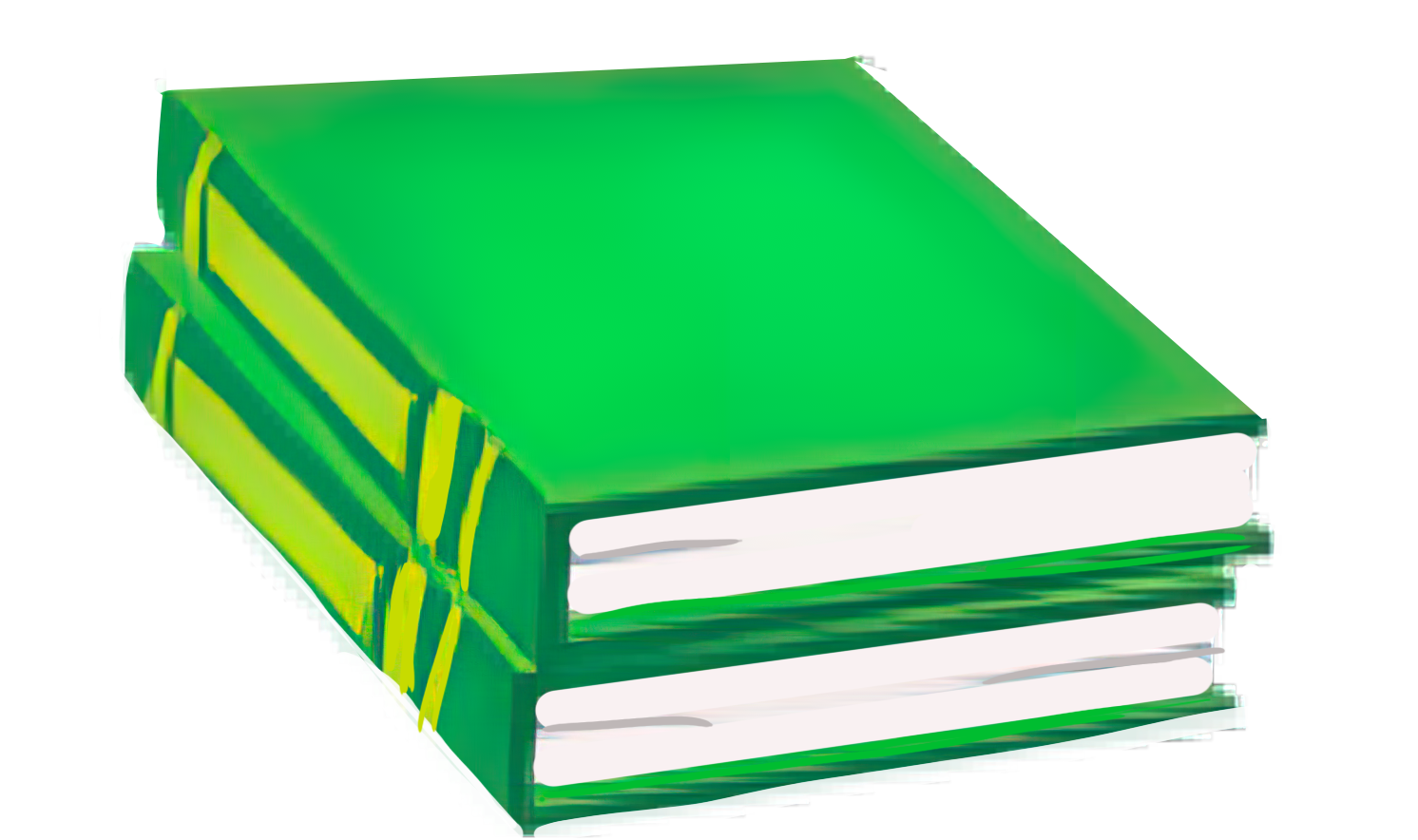 blue
white
orange
green
What’s missing?
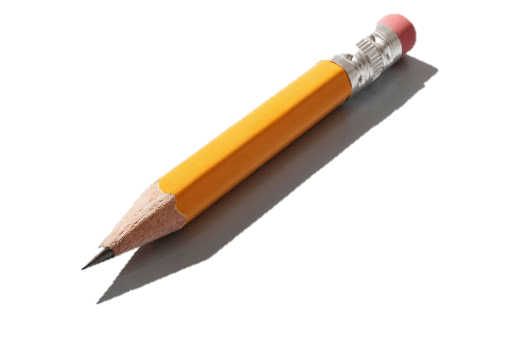 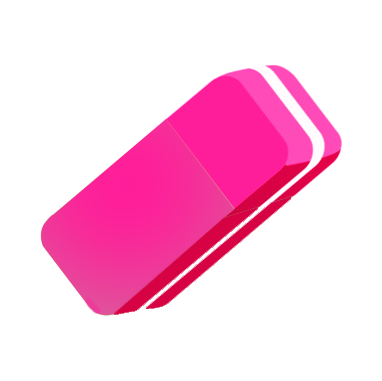 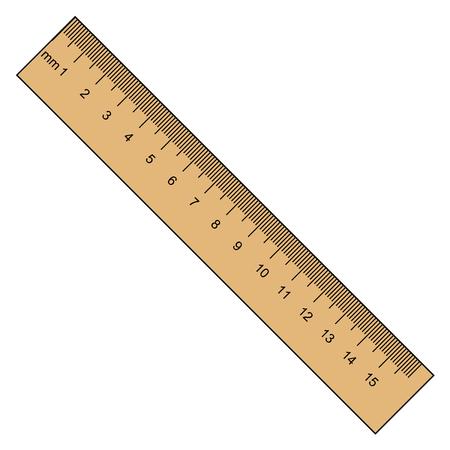 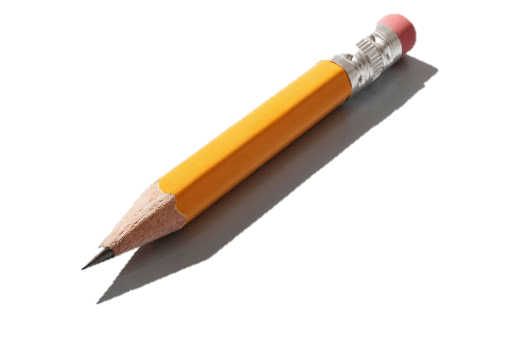 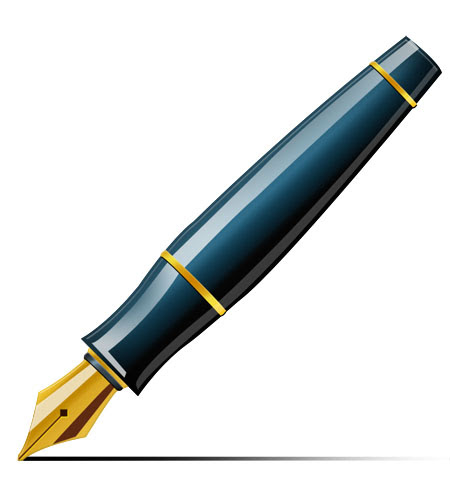 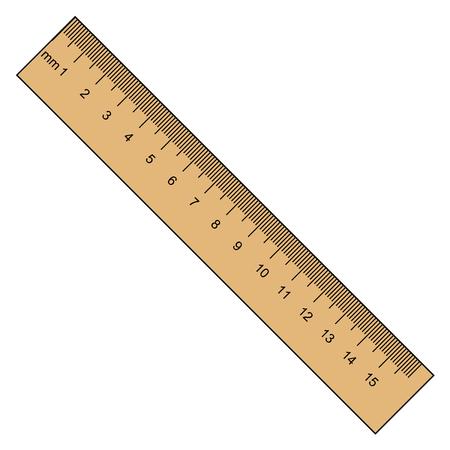 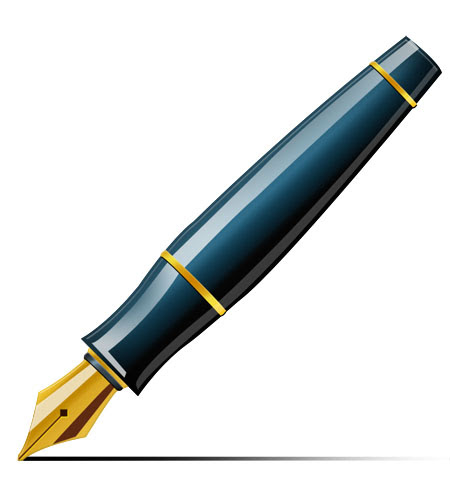 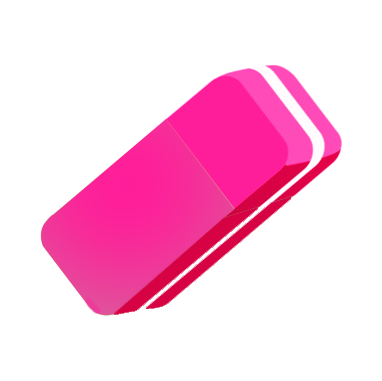 pink
yellow
brown
black
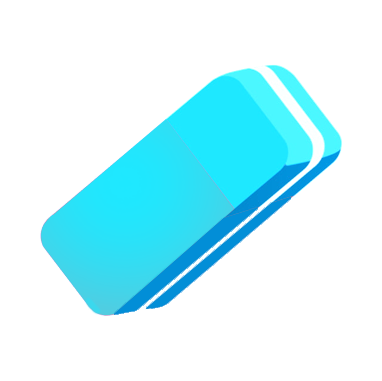 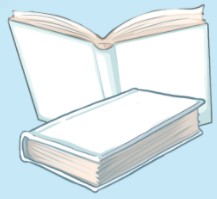 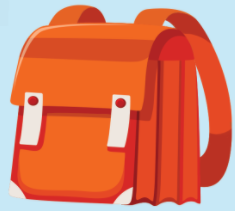 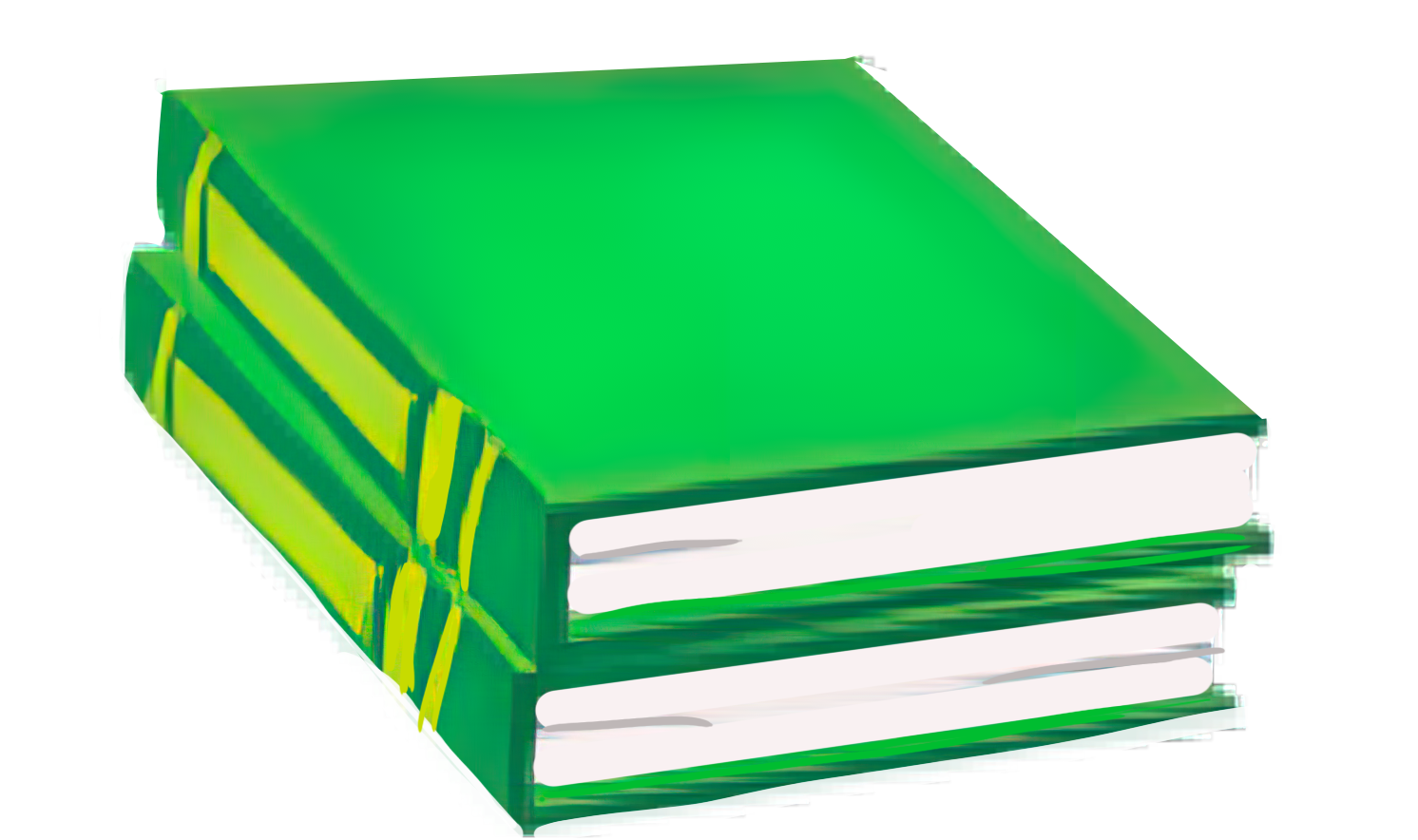 blue
white
orange
green
What’s missing?
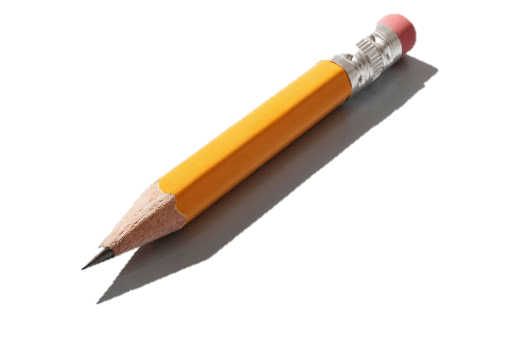 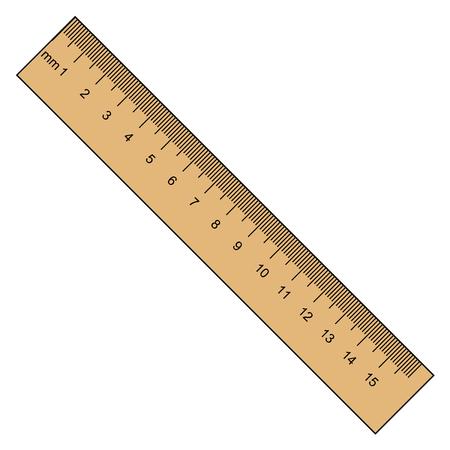 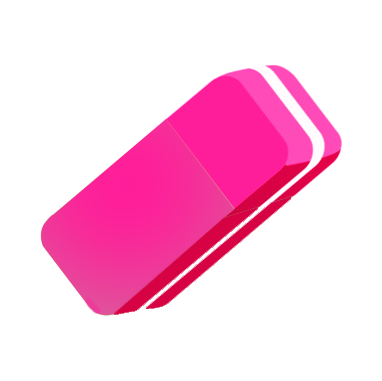 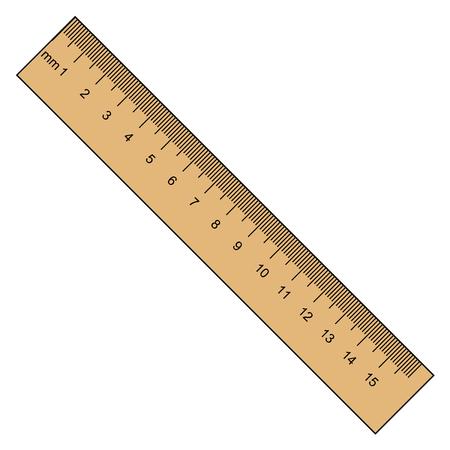 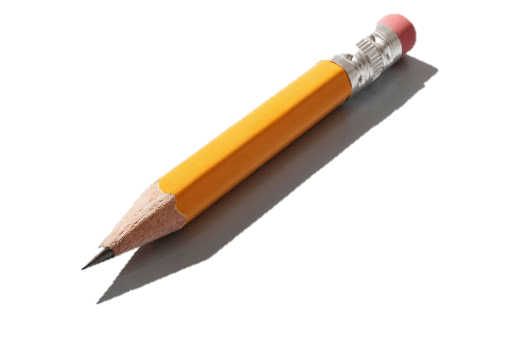 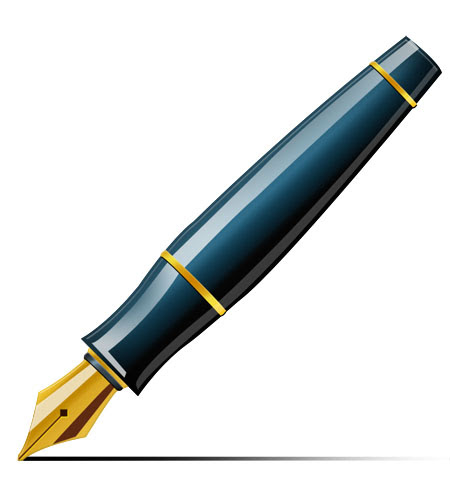 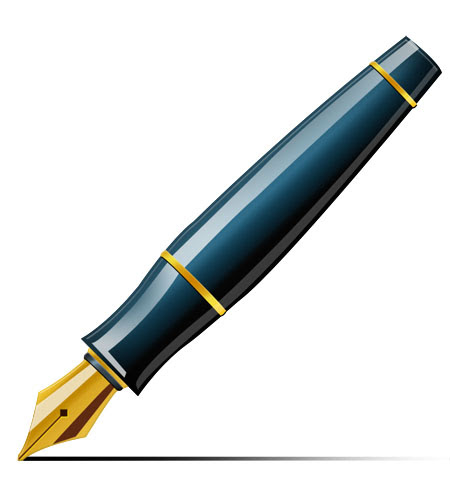 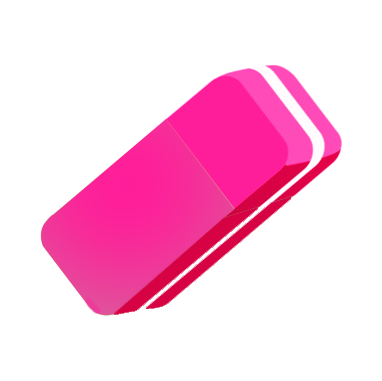 pink
yellow
brown
black
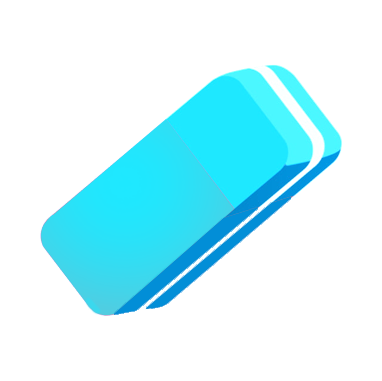 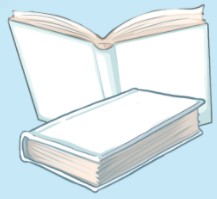 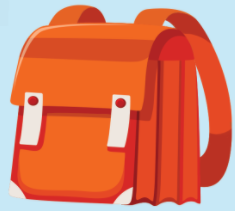 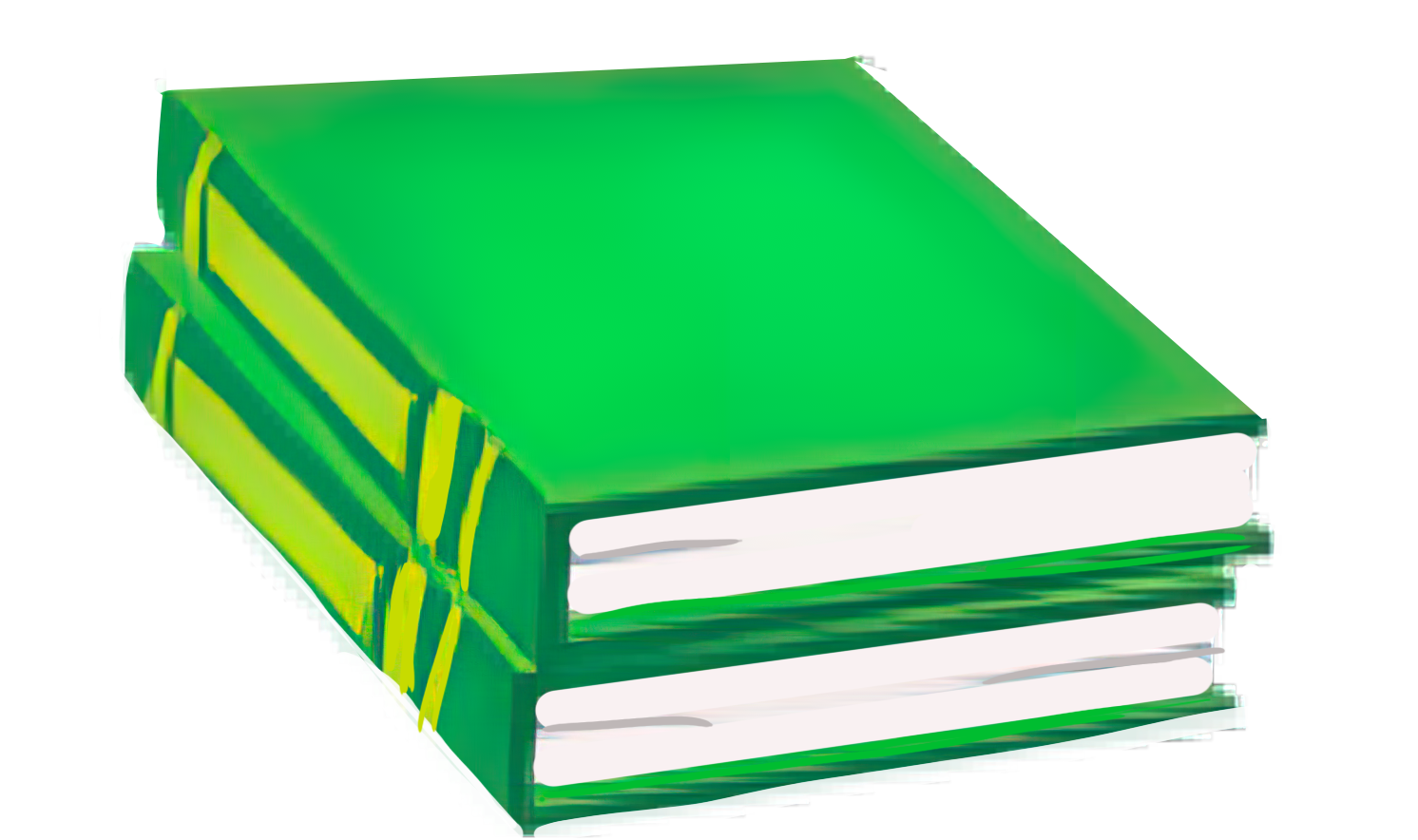 blue
white
orange
green
What’s missing?
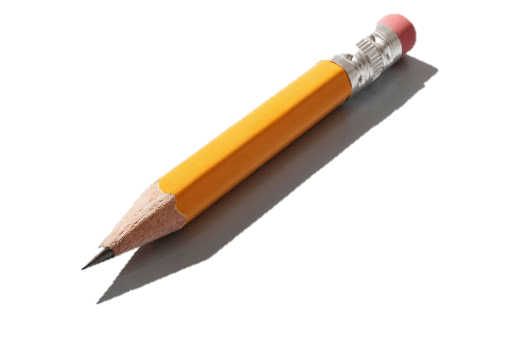 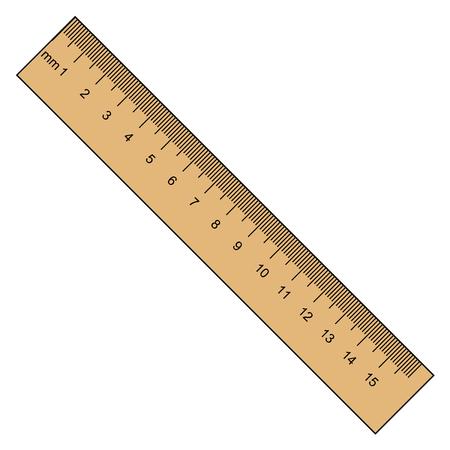 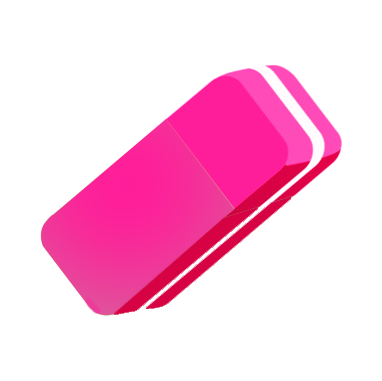 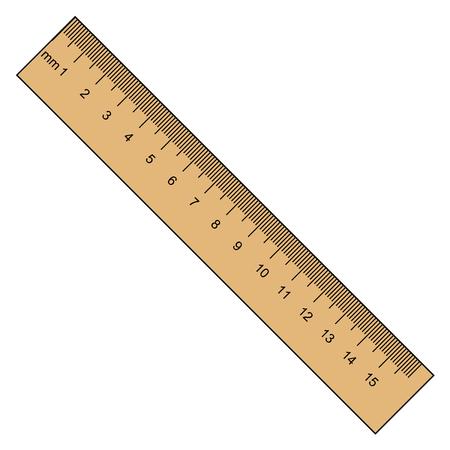 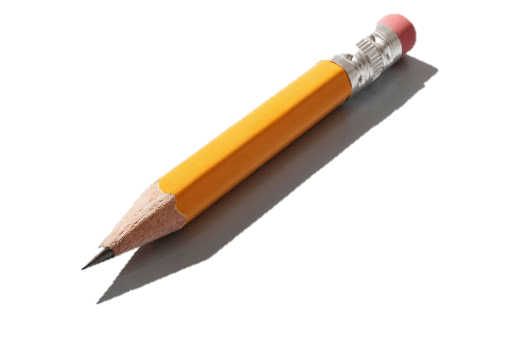 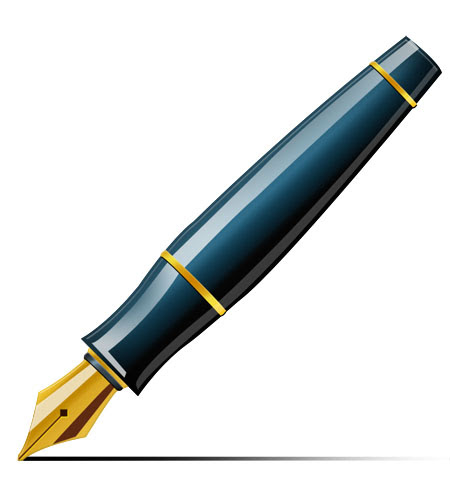 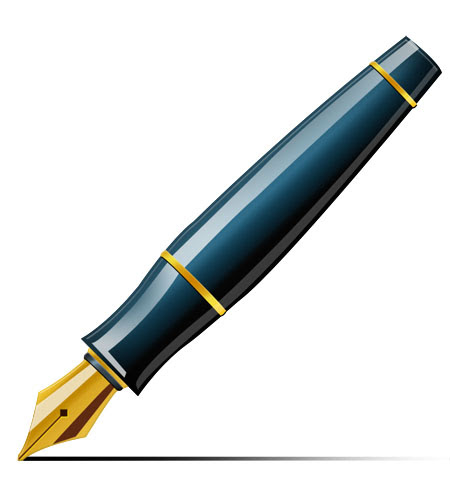 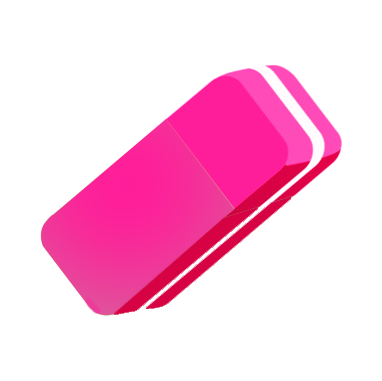 pink
yellow
brown
black
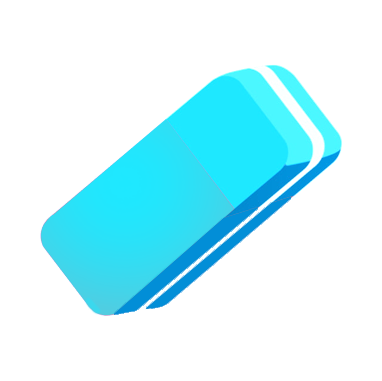 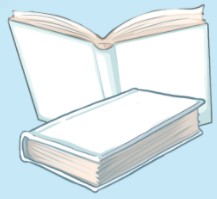 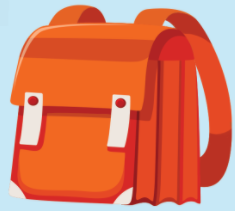 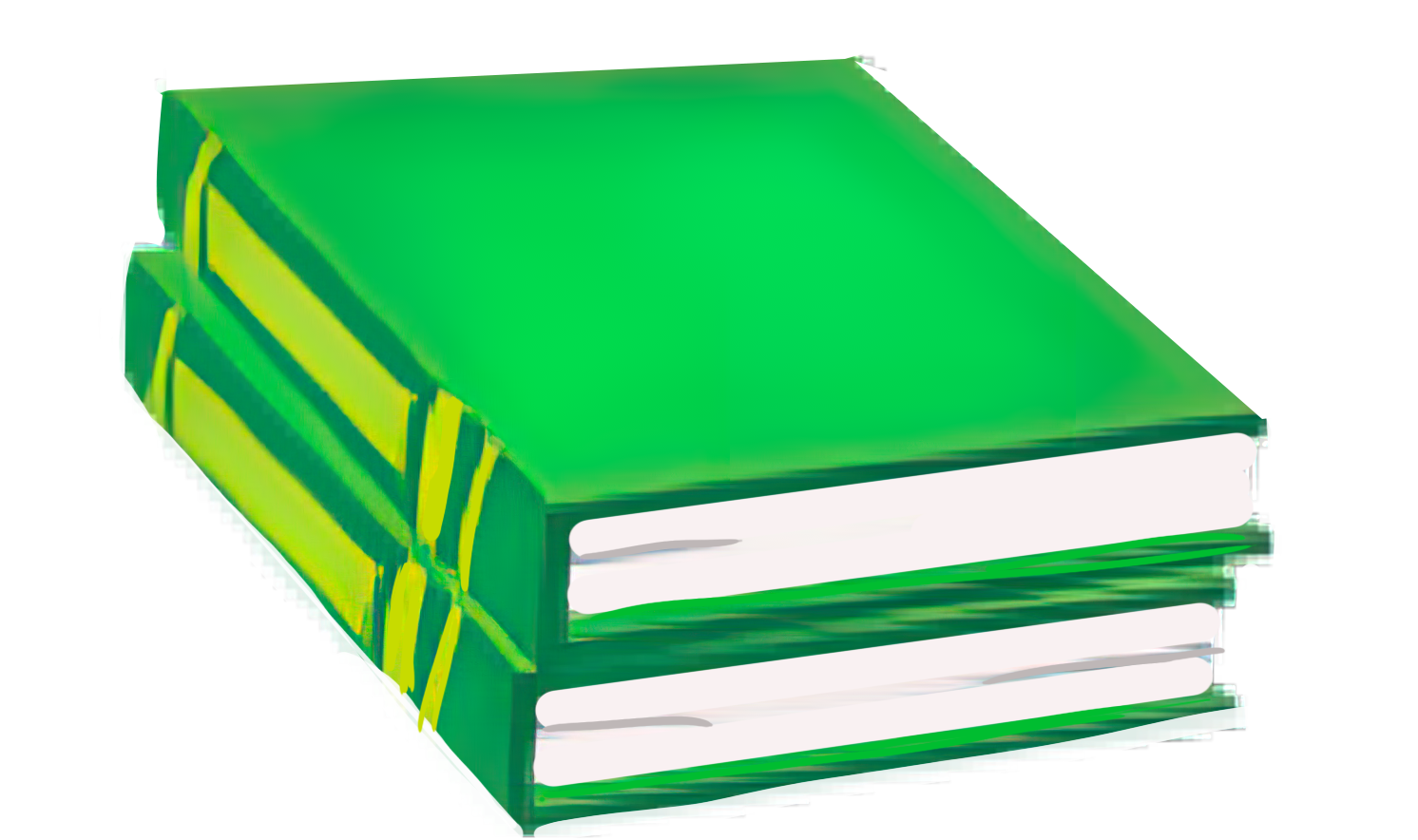 blue
white
orange
green
What’s missing?
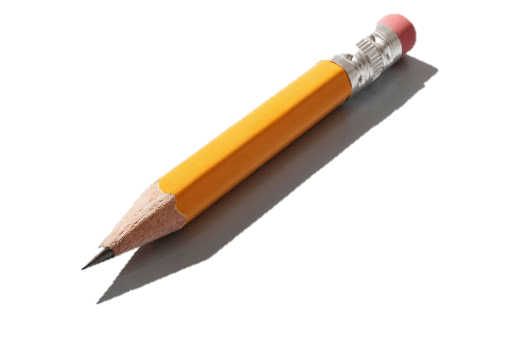 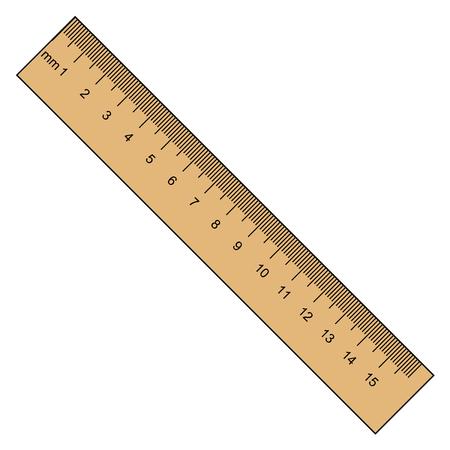 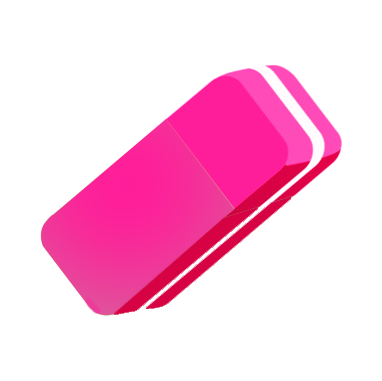 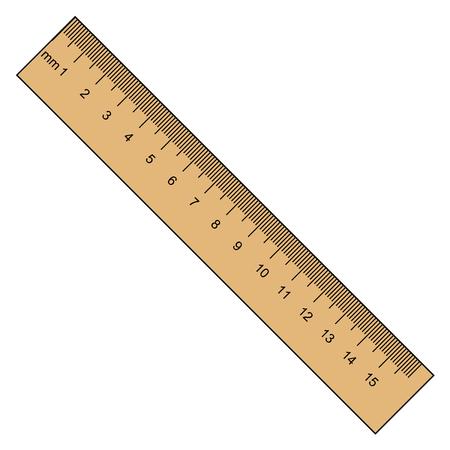 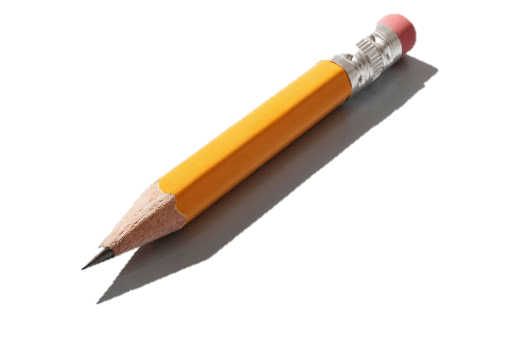 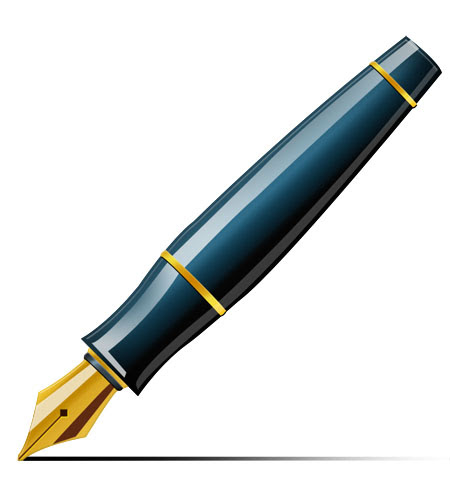 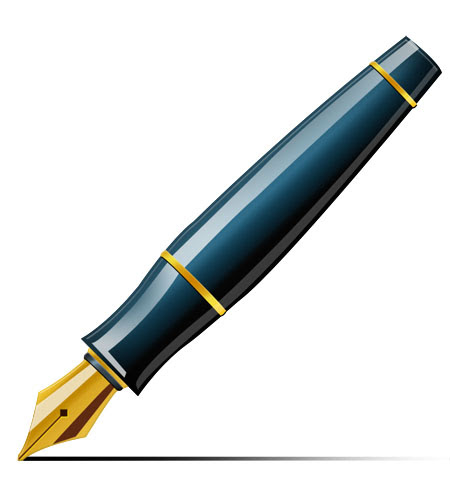 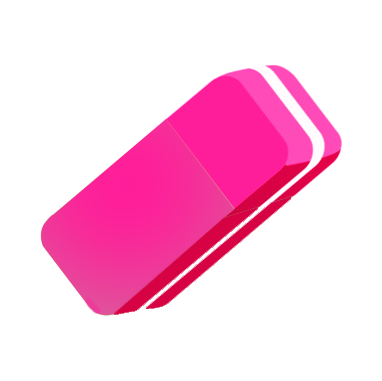 pink
yellow
brown
black
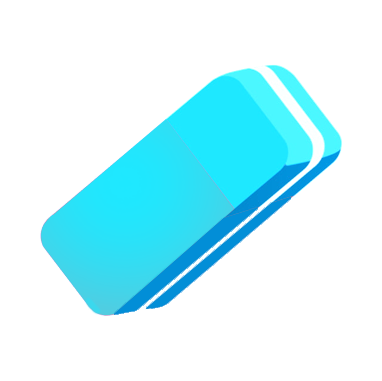 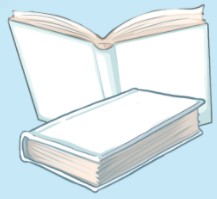 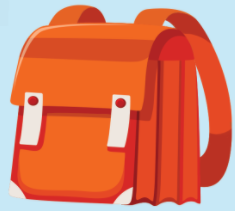 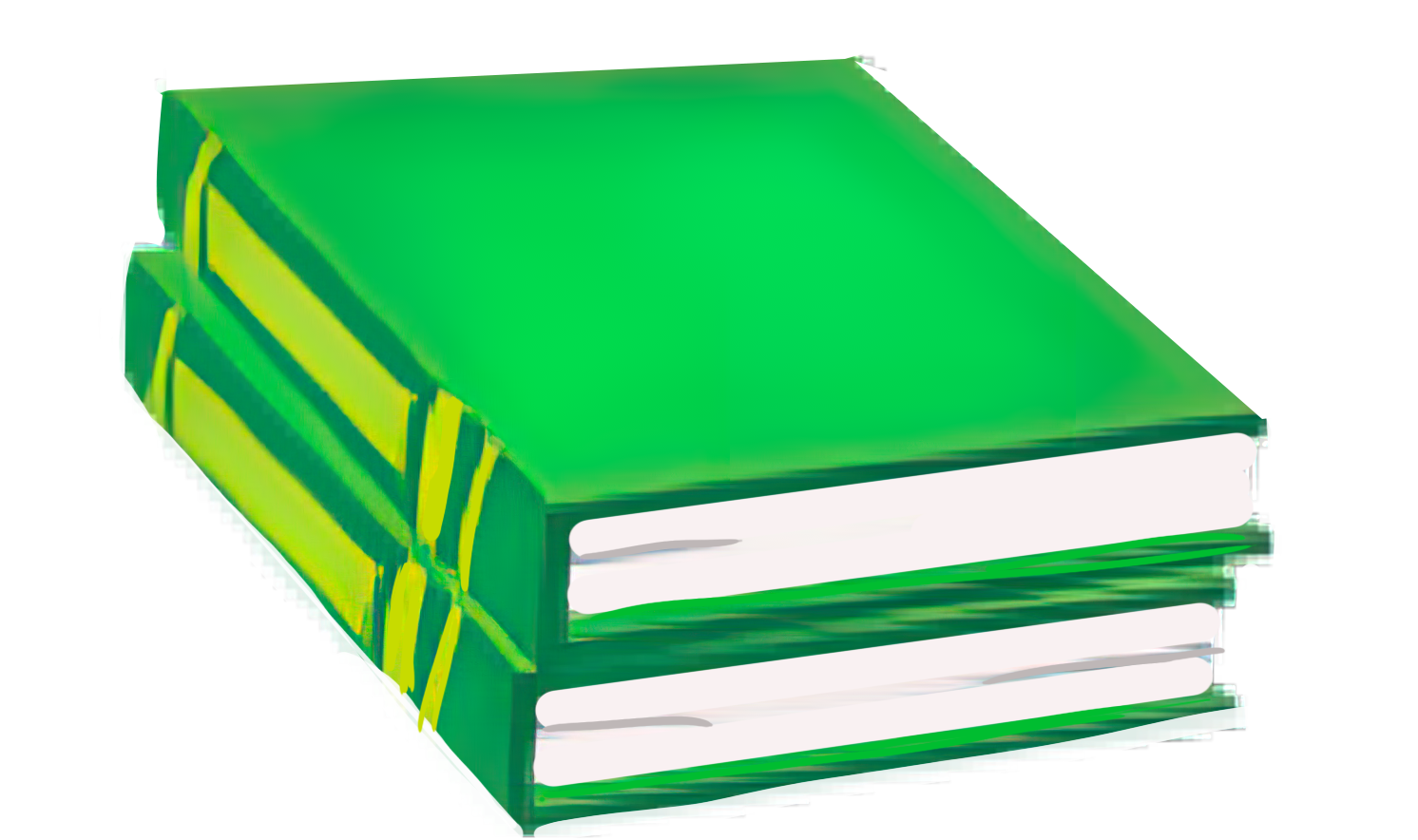 blue
white
orange
green
What’s missing?
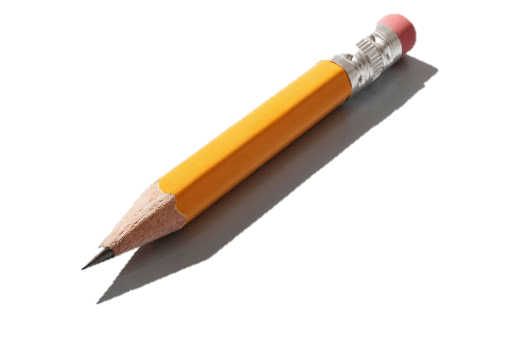 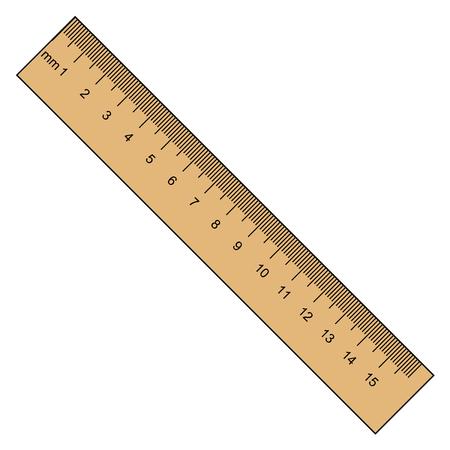 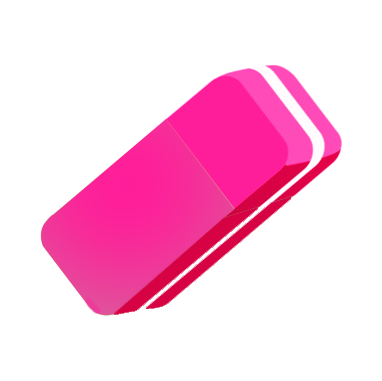 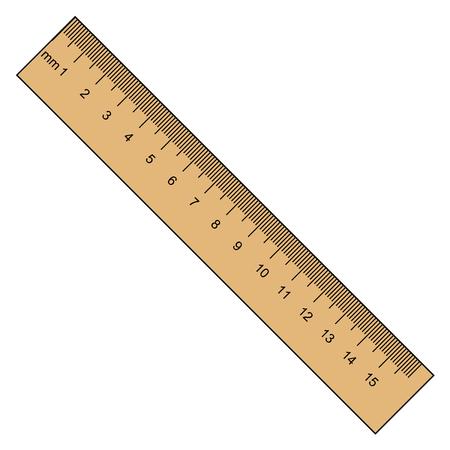 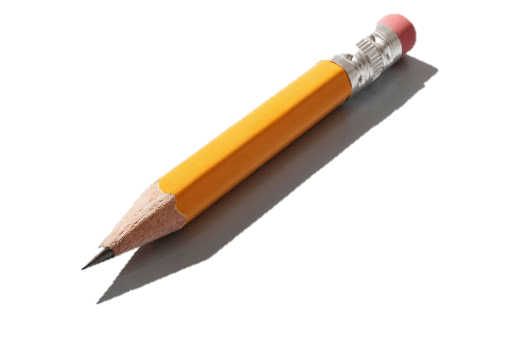 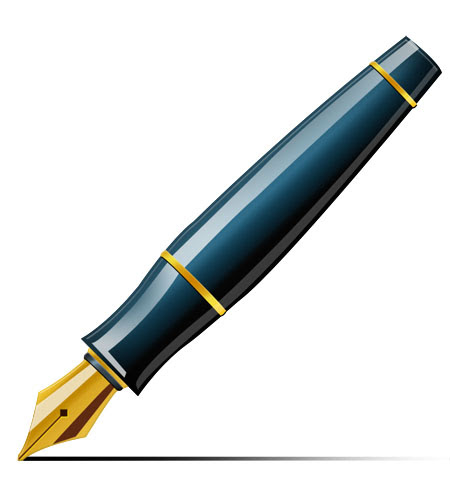 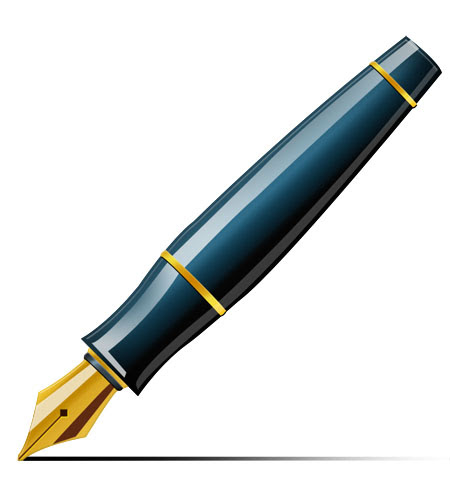 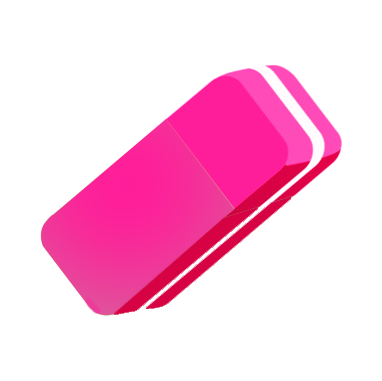 pink
yellow
brown
black
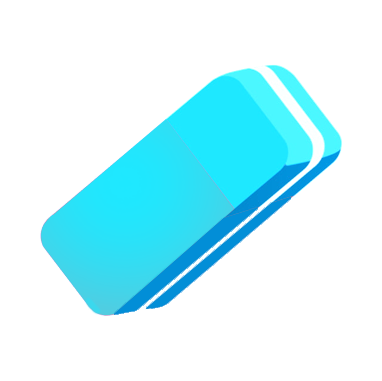 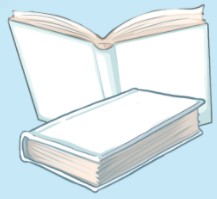 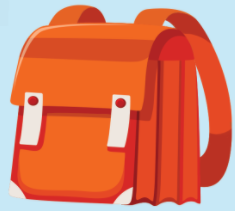 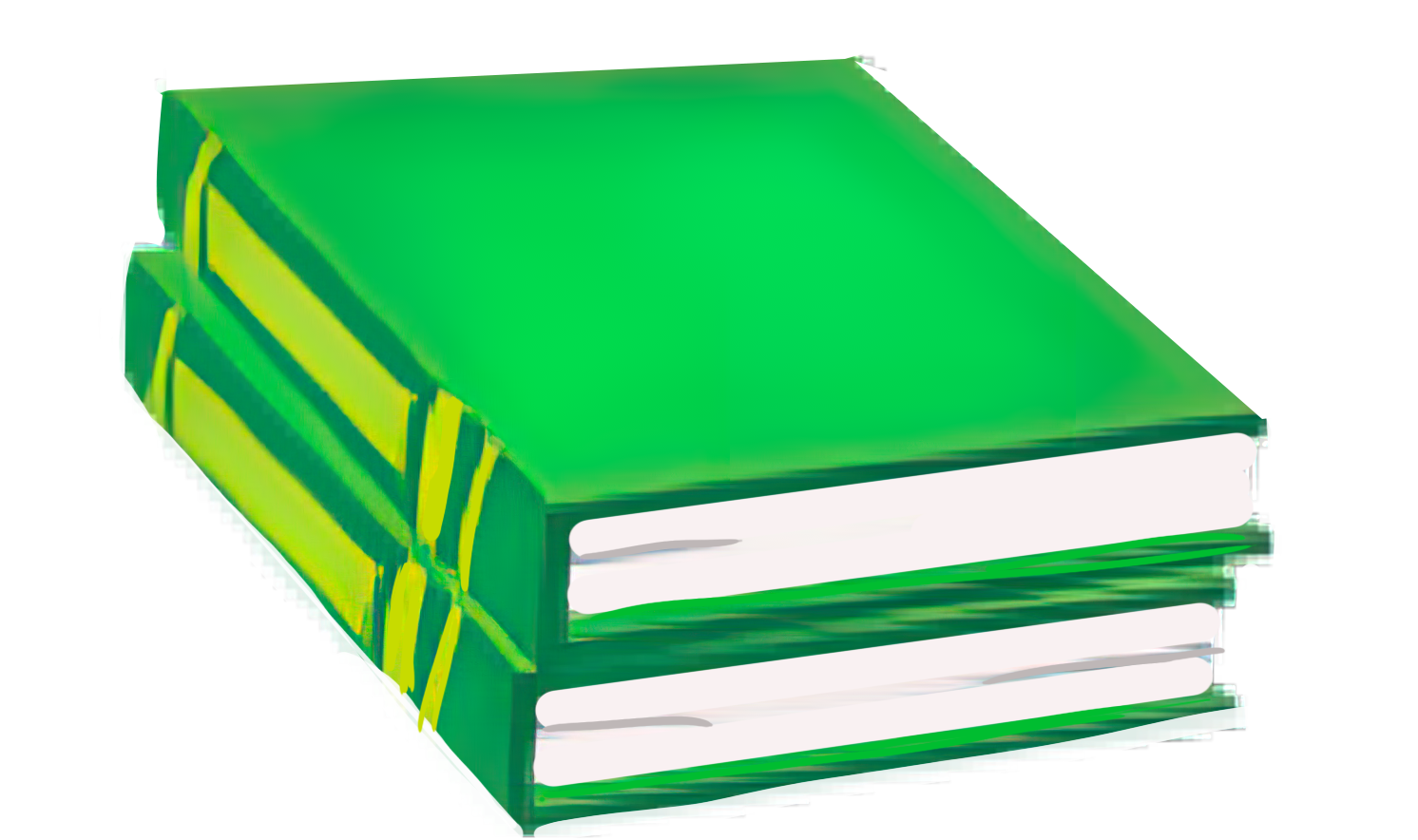 blue
white
orange
green
What’s missing?
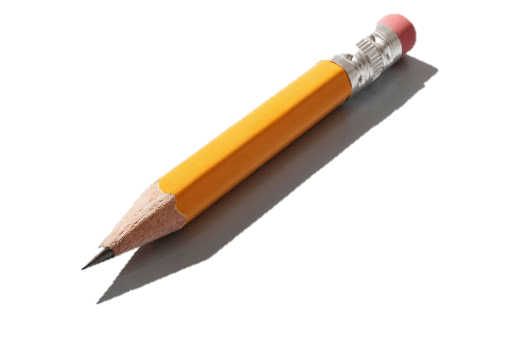 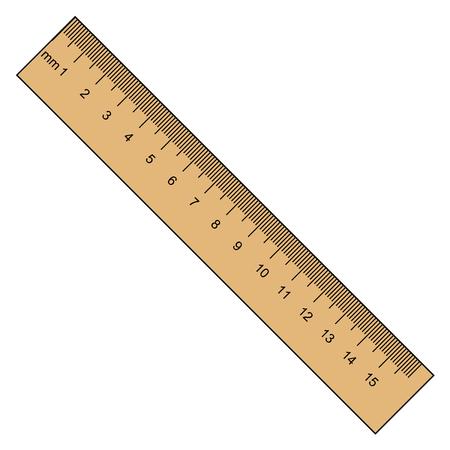 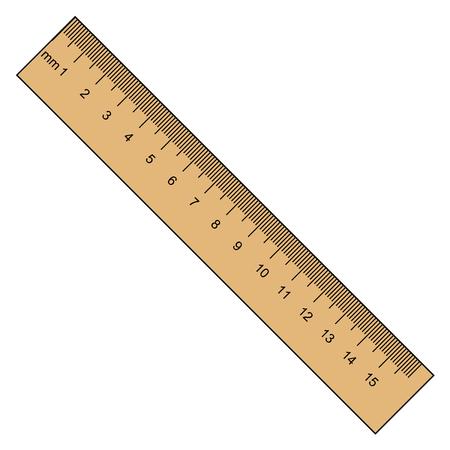 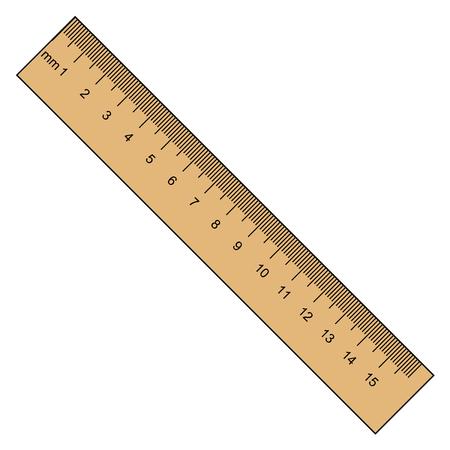 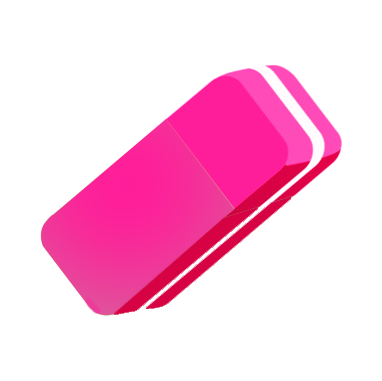 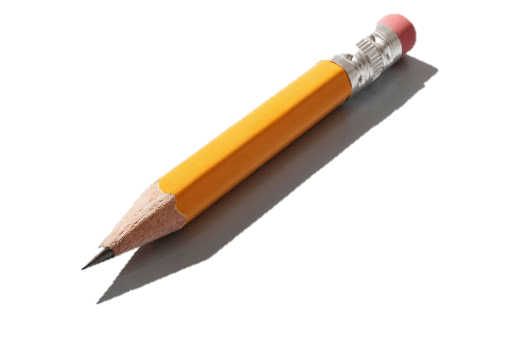 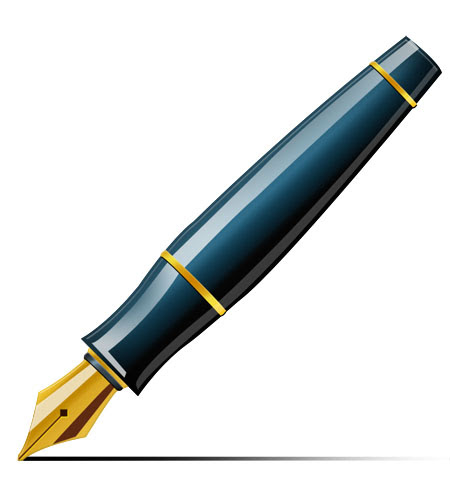 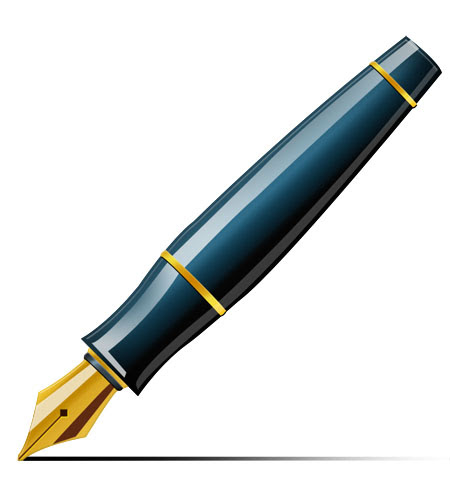 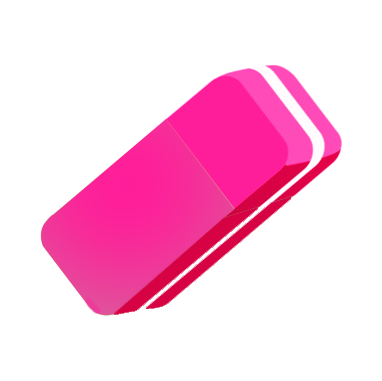 pink
yellow
brown
black
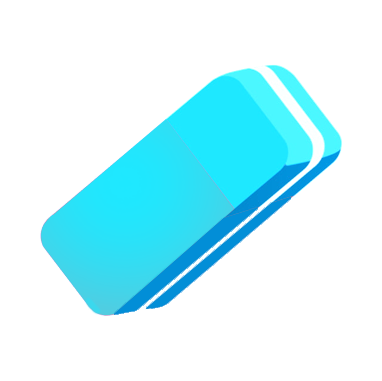 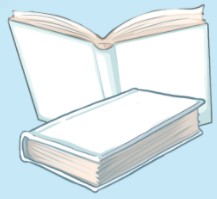 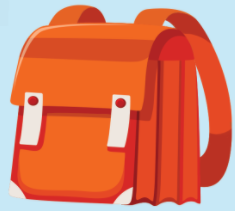 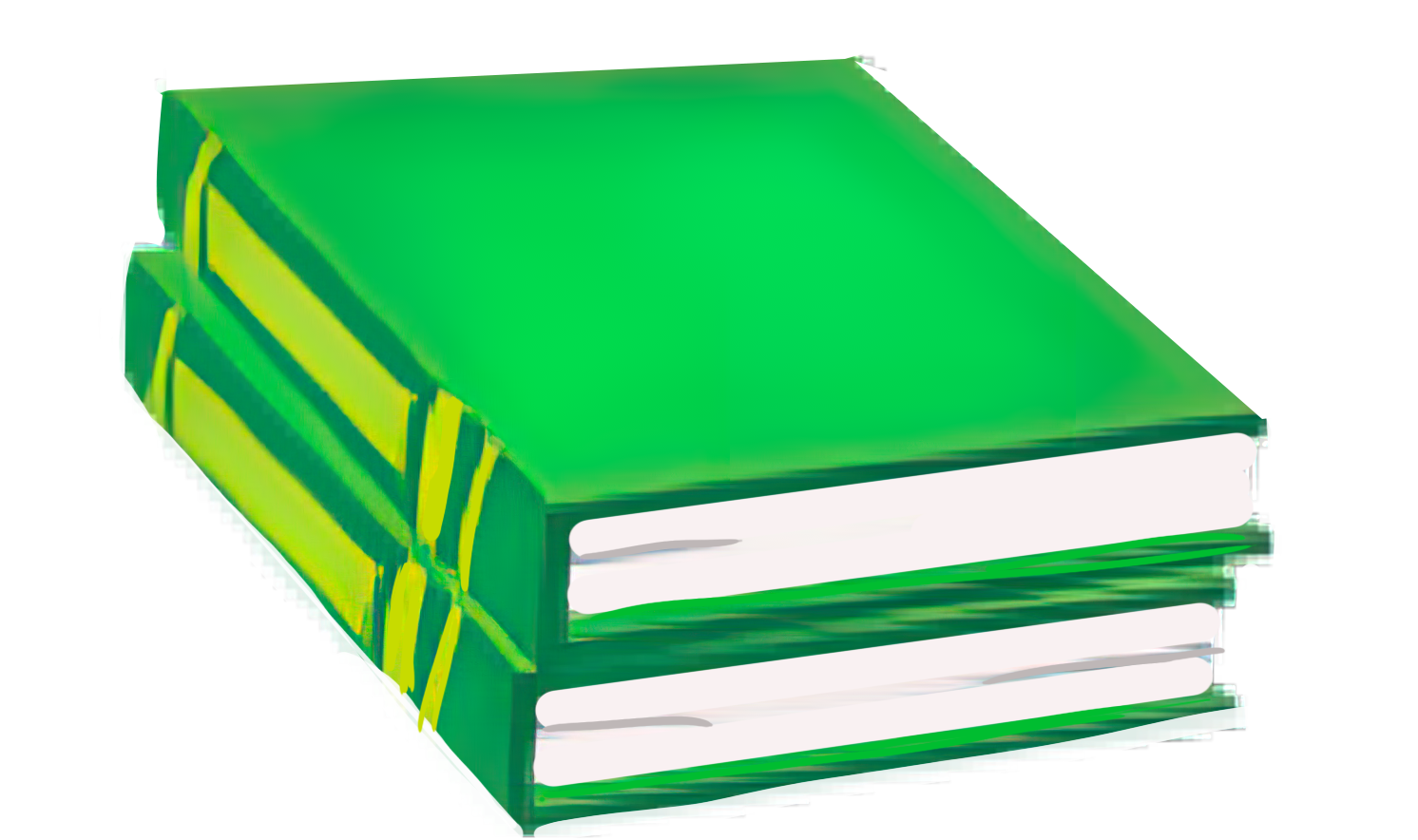 blue
white
orange
green
What’s missing?
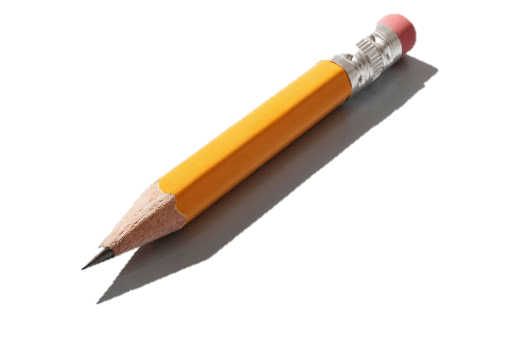 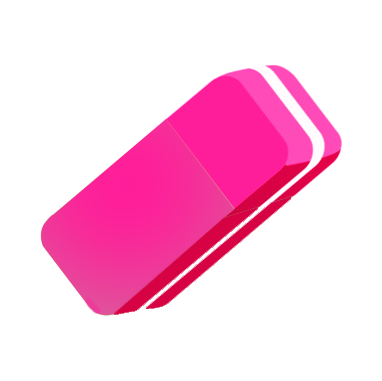 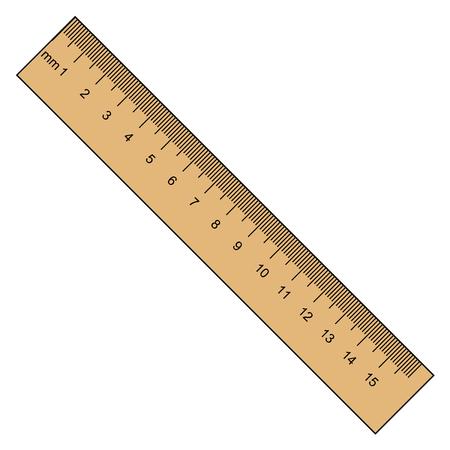 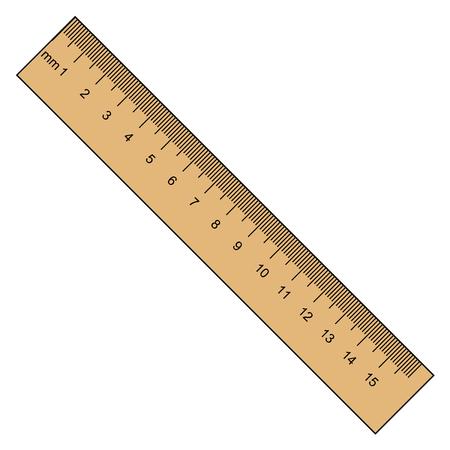 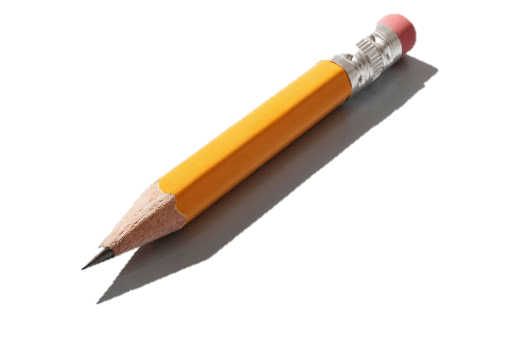 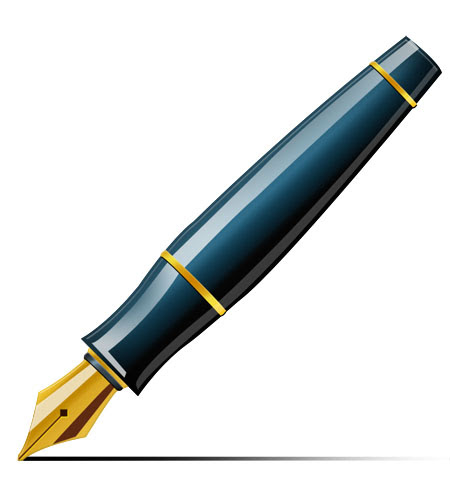 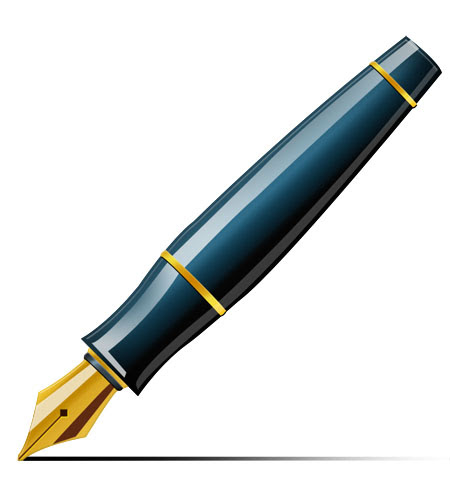 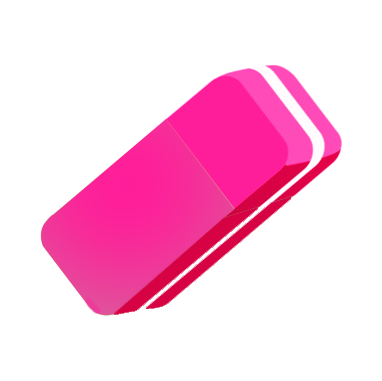 pink
yellow
brown
black
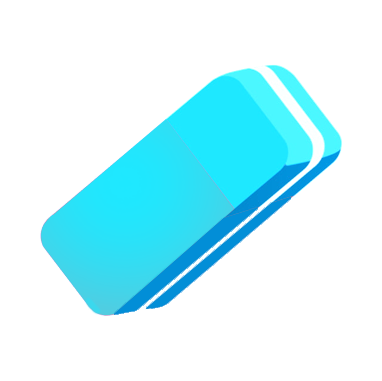 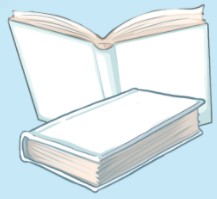 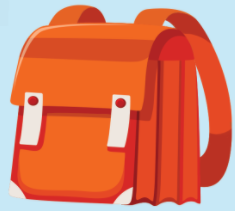 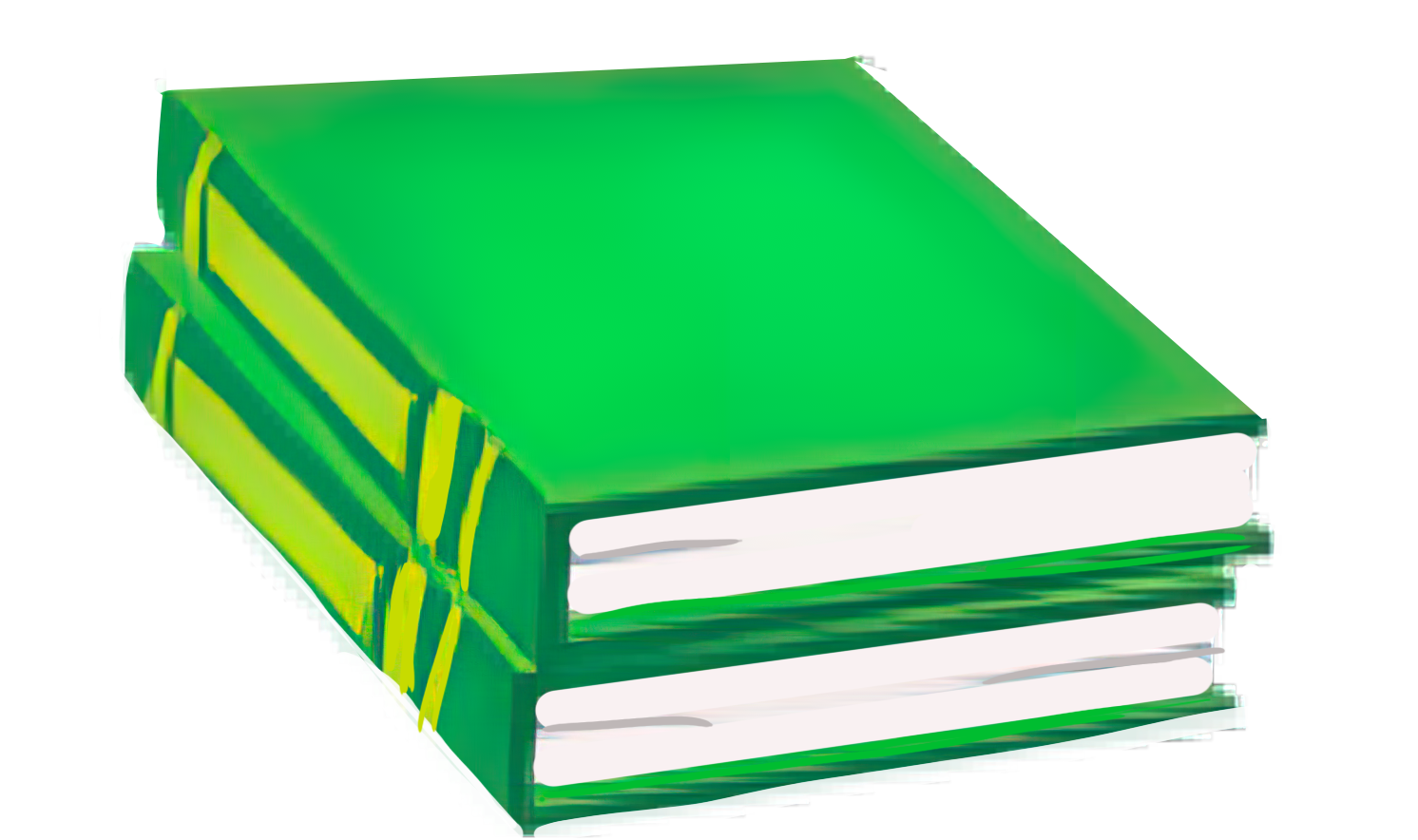 blue
white
orange
green
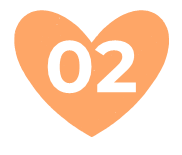 ACTIVITY 4
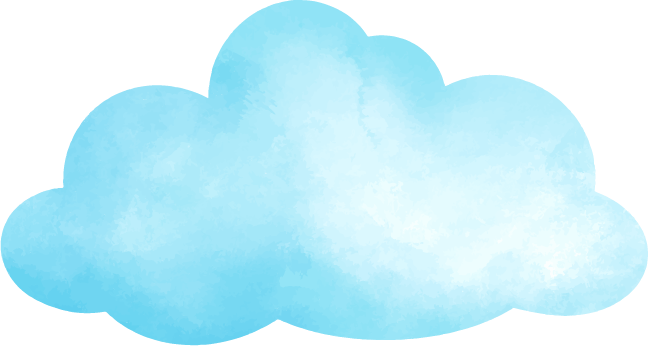 What colour is it?
What’s this?
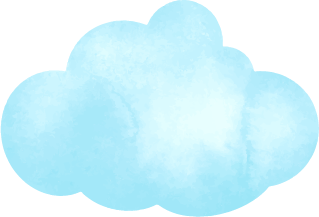 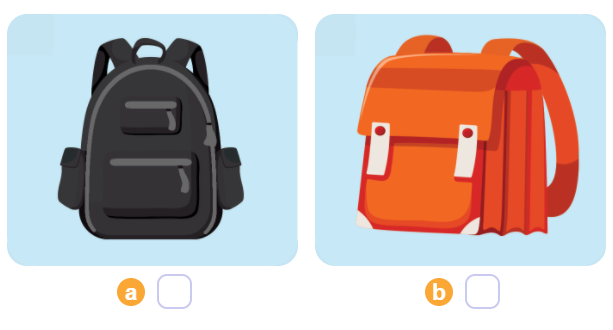 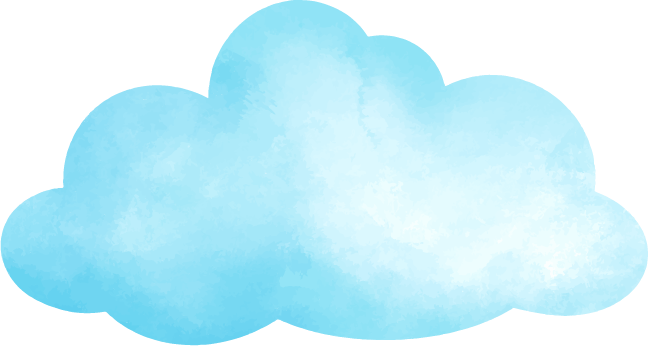 What colour are they?
What are they?
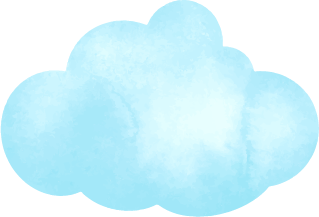 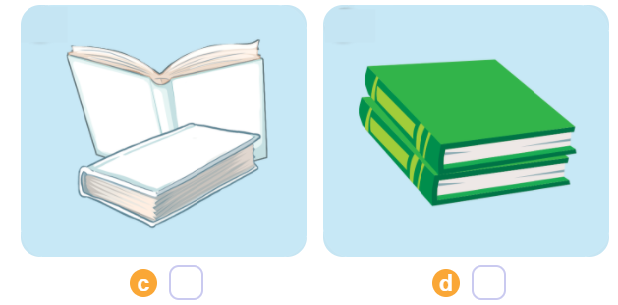 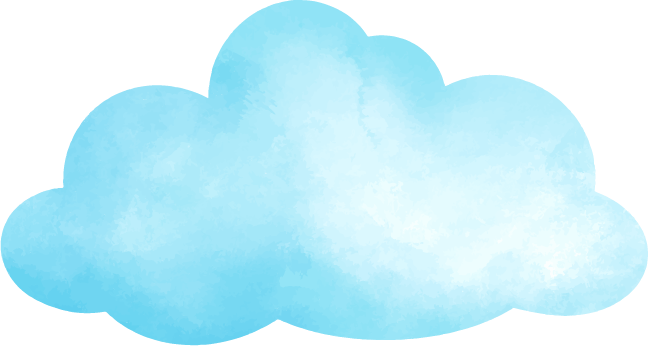 Work in pairs.
 Ask and answer.
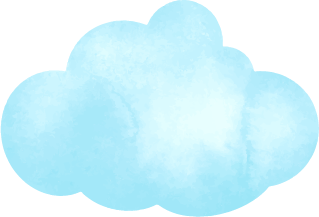 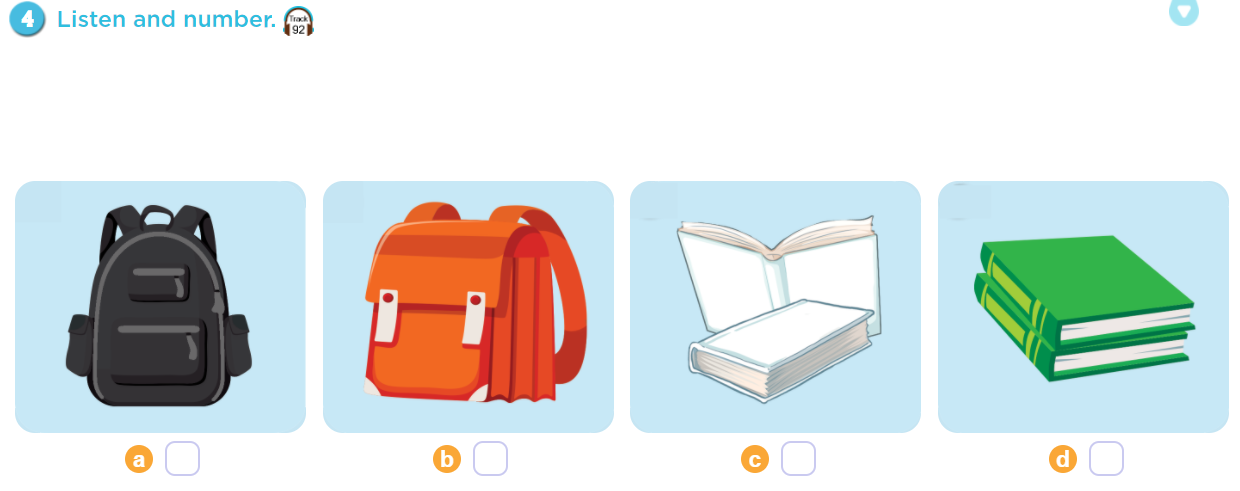 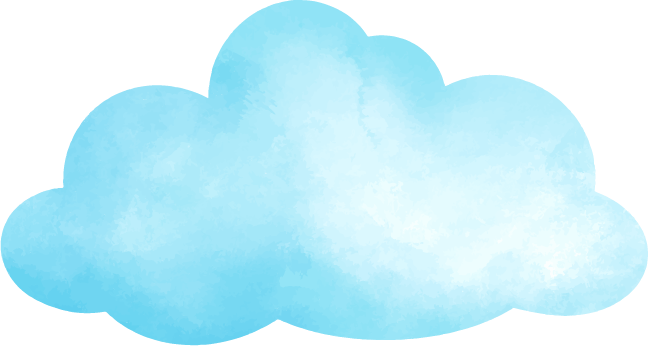 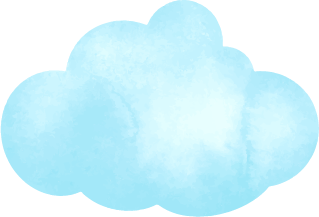 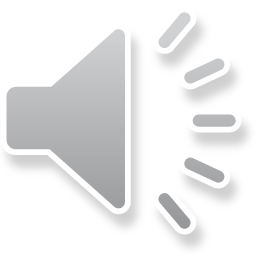 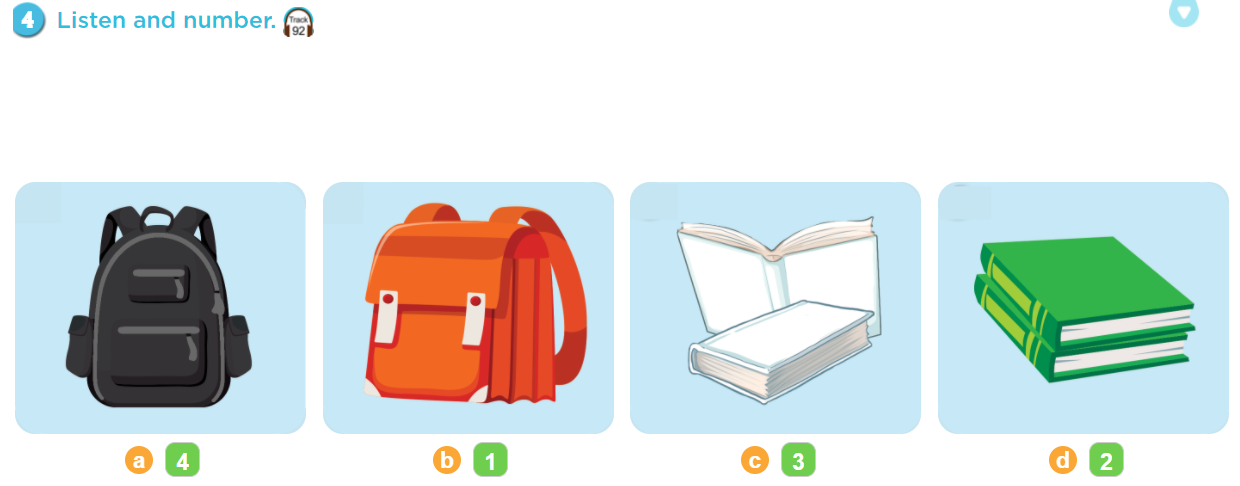 1
4
3
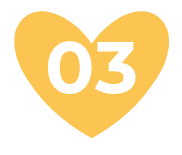 ACTIVITY 5
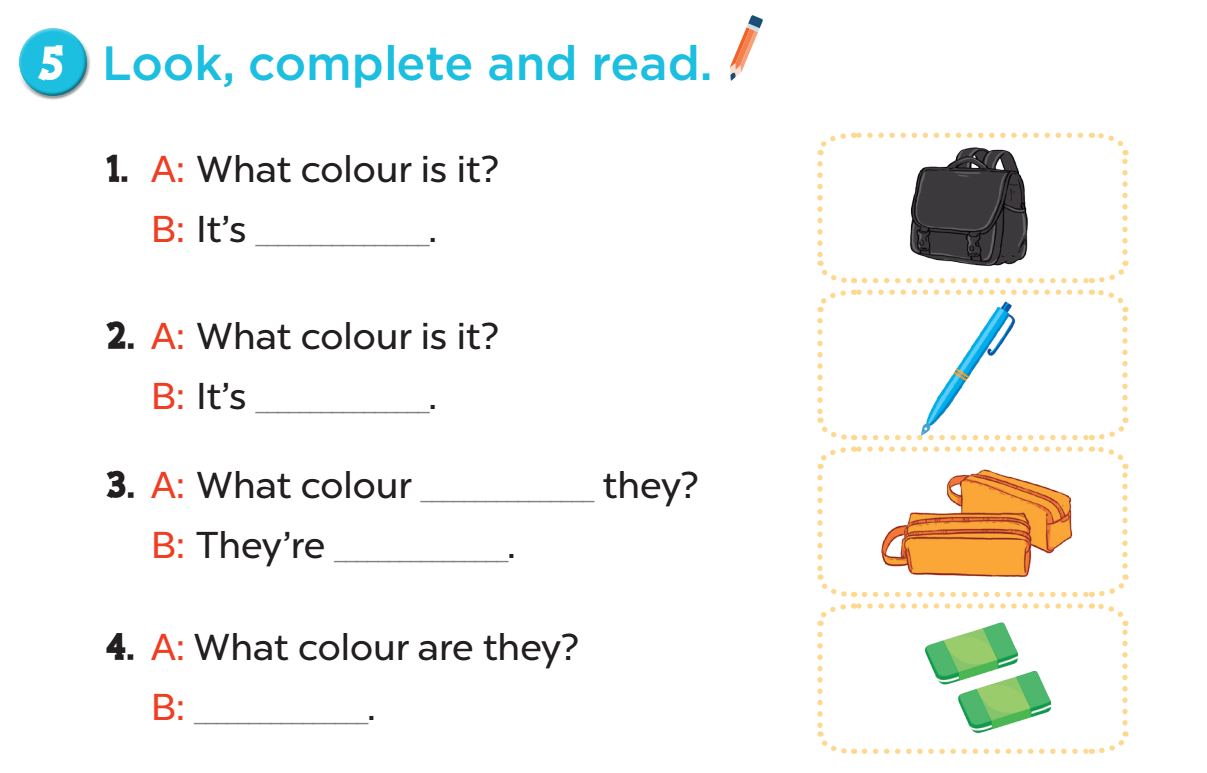 black
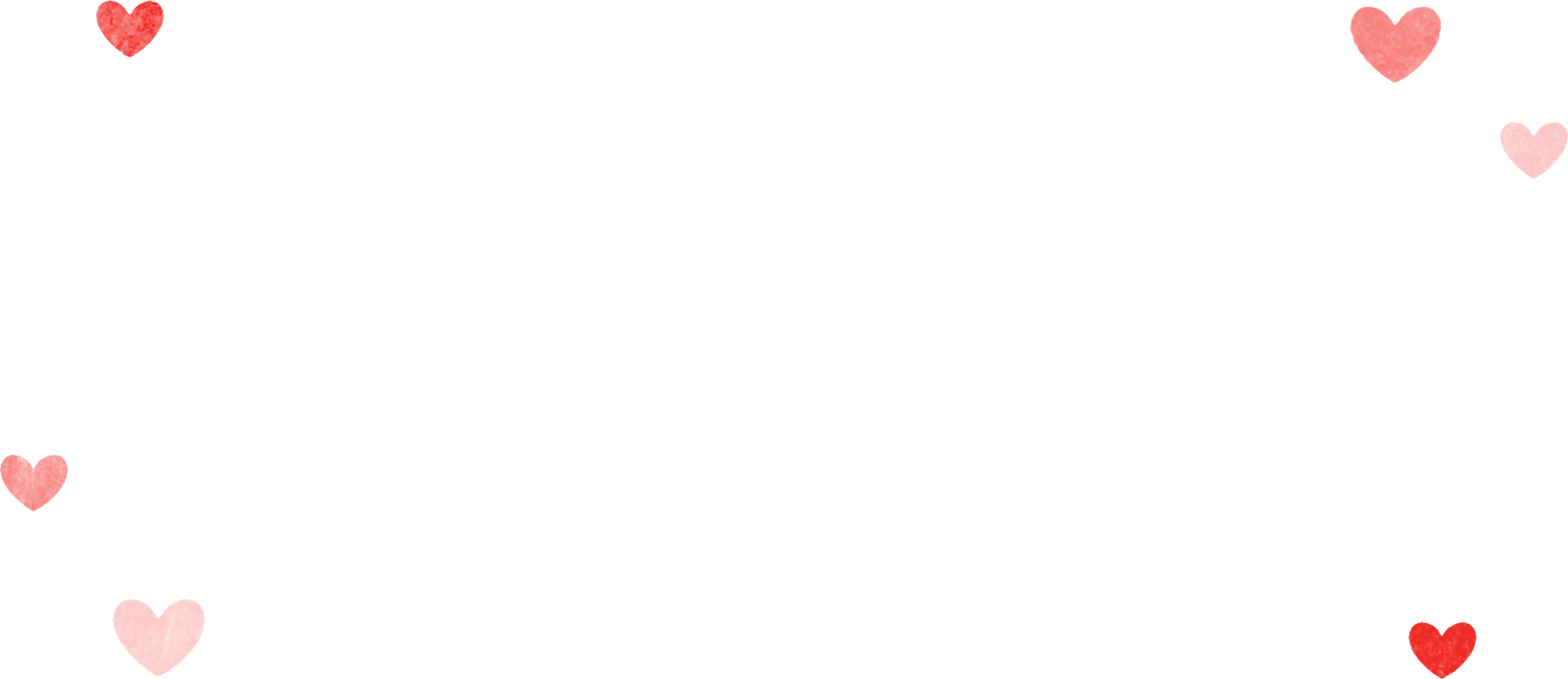 blue
are
orange
green
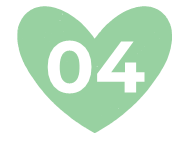 ACTIVITY 6
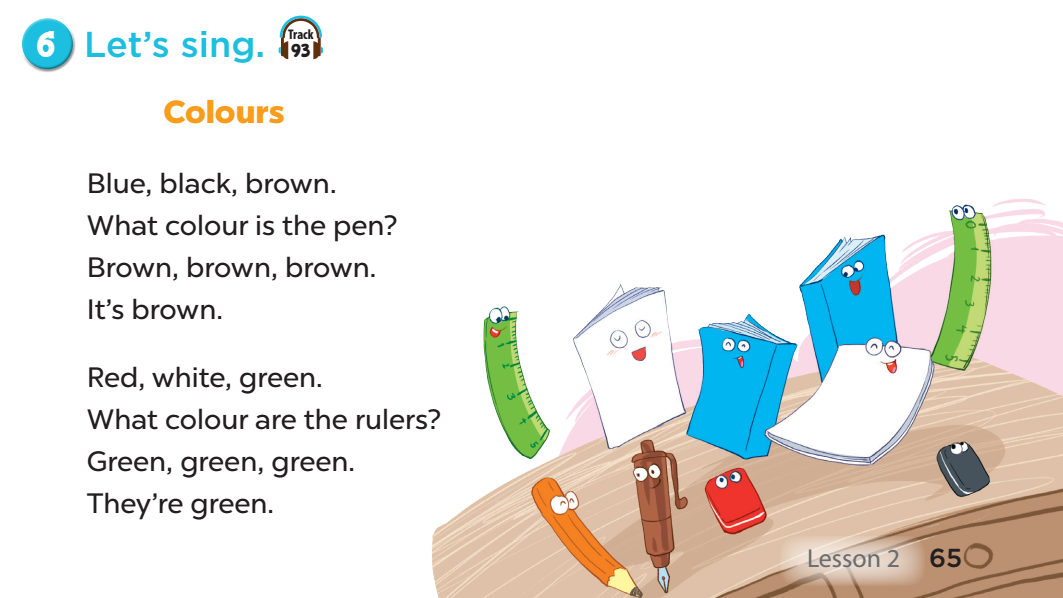 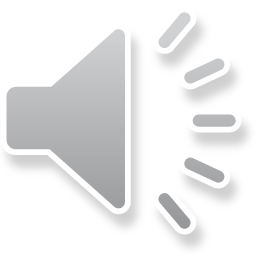 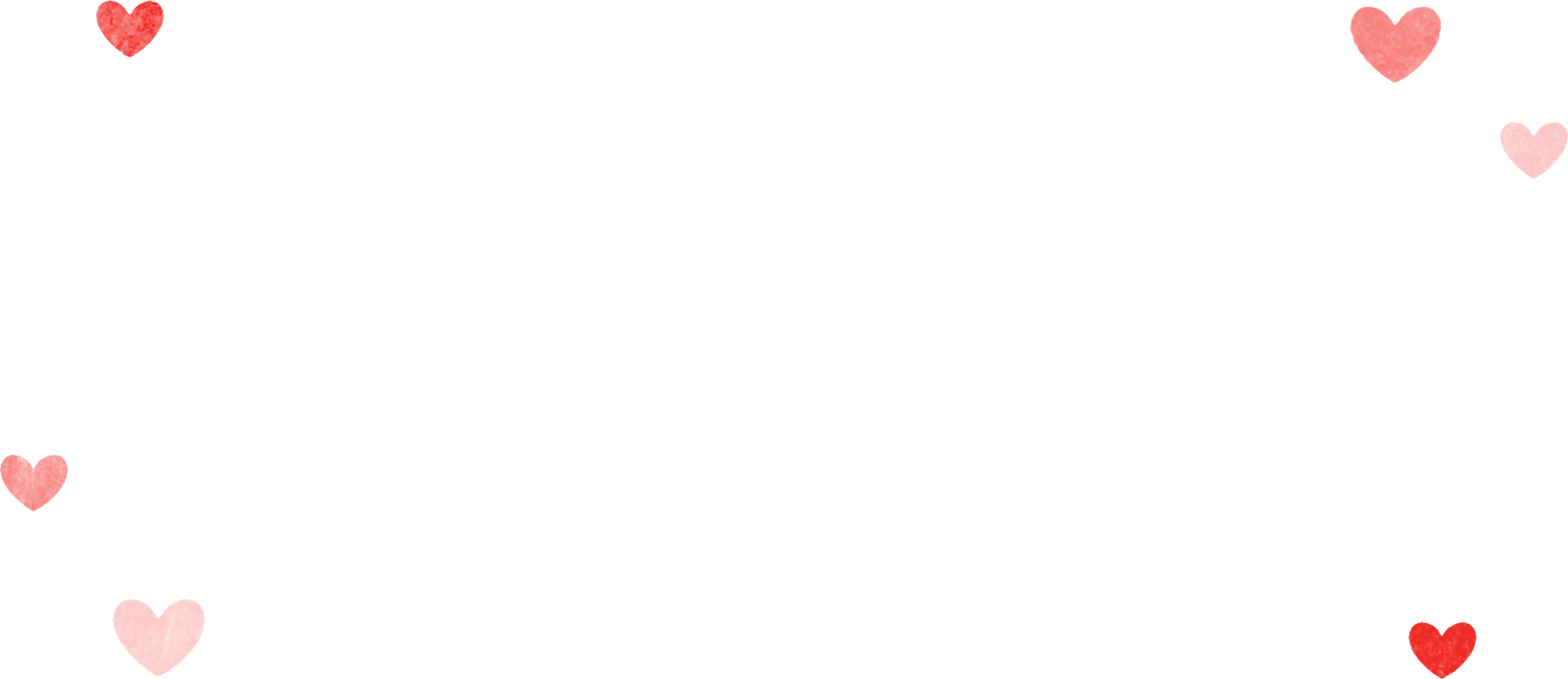 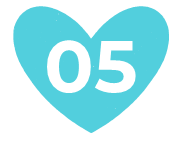 GAME
Whack a watermelon
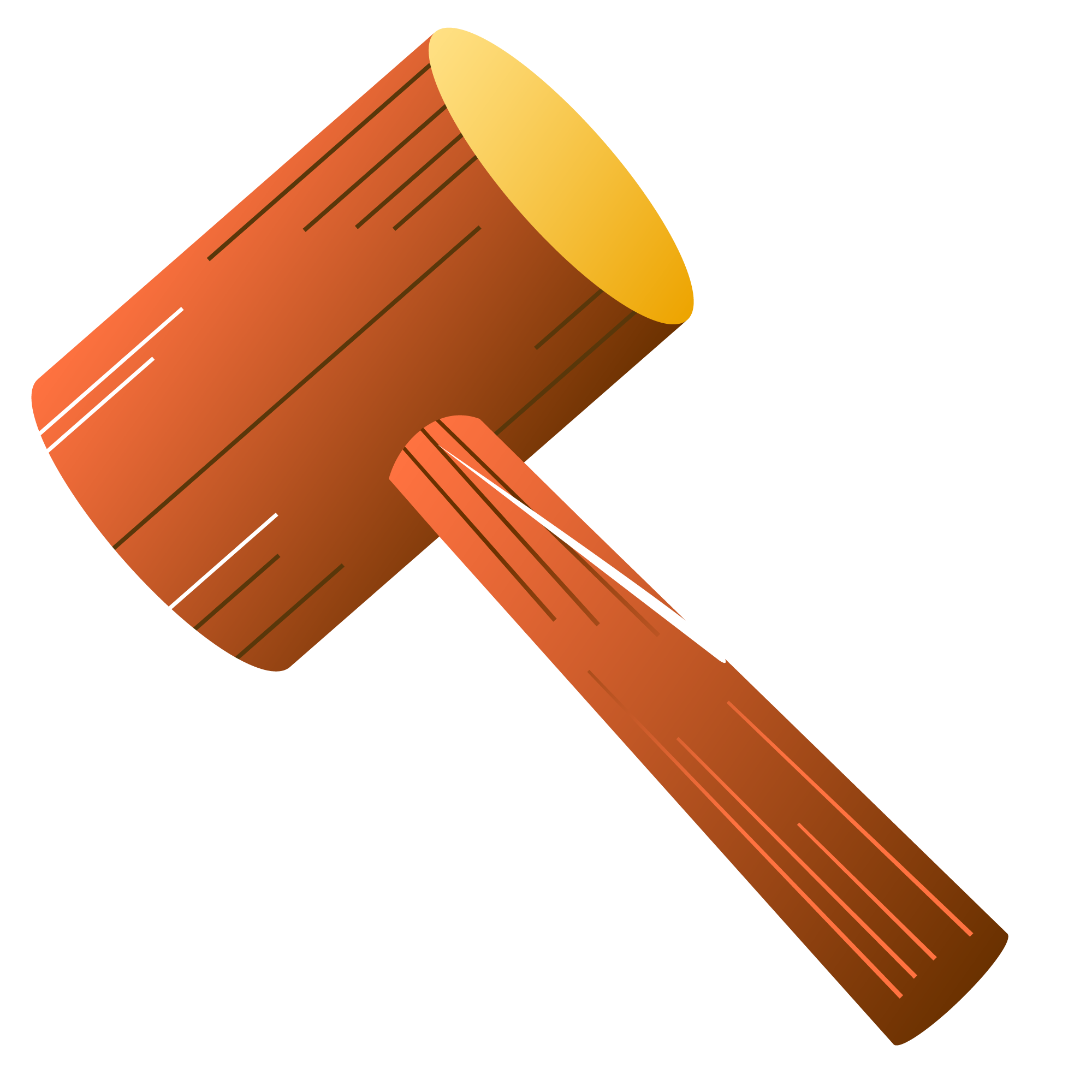 Game
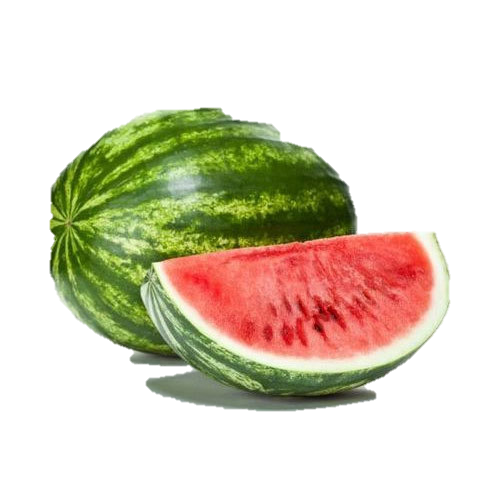 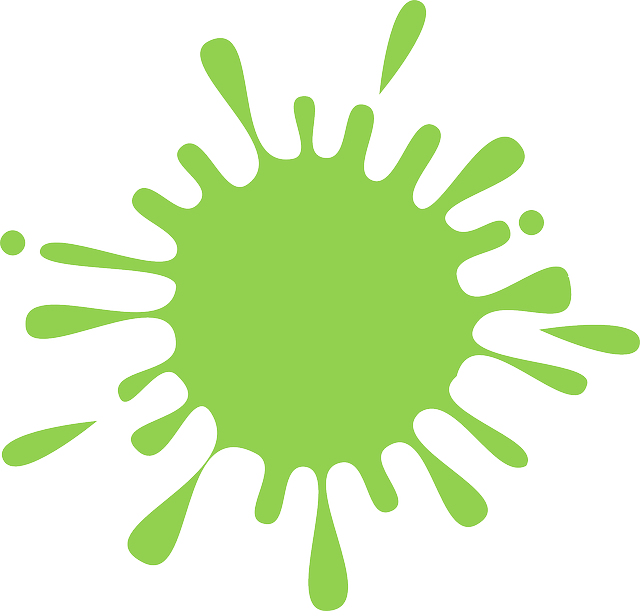 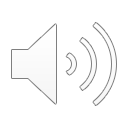 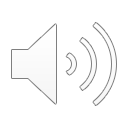 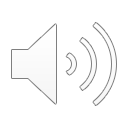 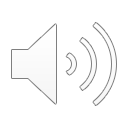 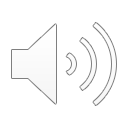 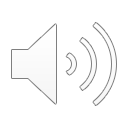 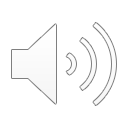 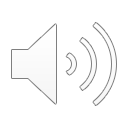 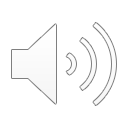 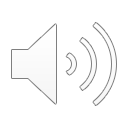 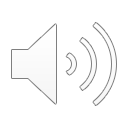 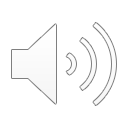 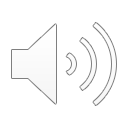 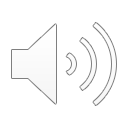 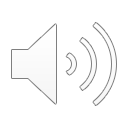 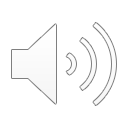 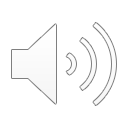 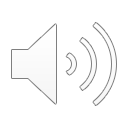 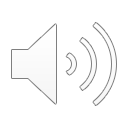 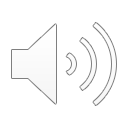 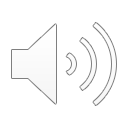 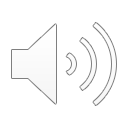 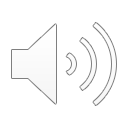 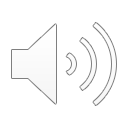 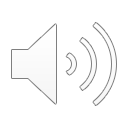 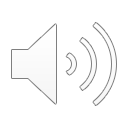 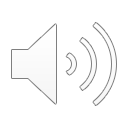 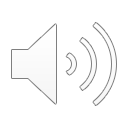 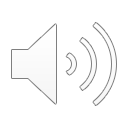 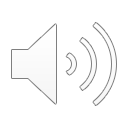 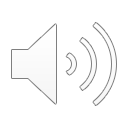 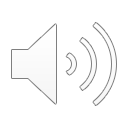 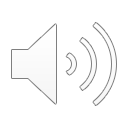 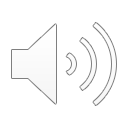 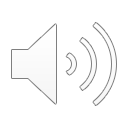 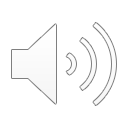 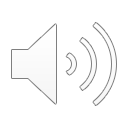 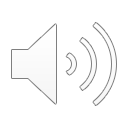 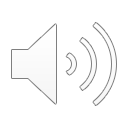 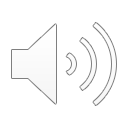 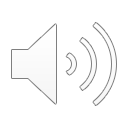 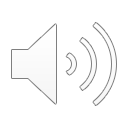 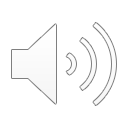 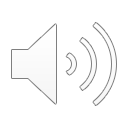 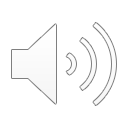 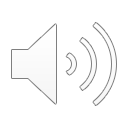 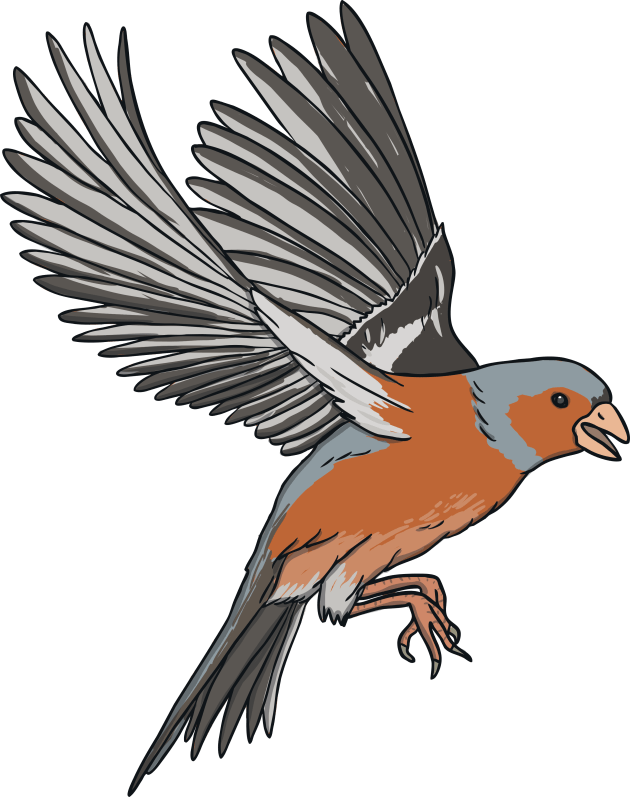 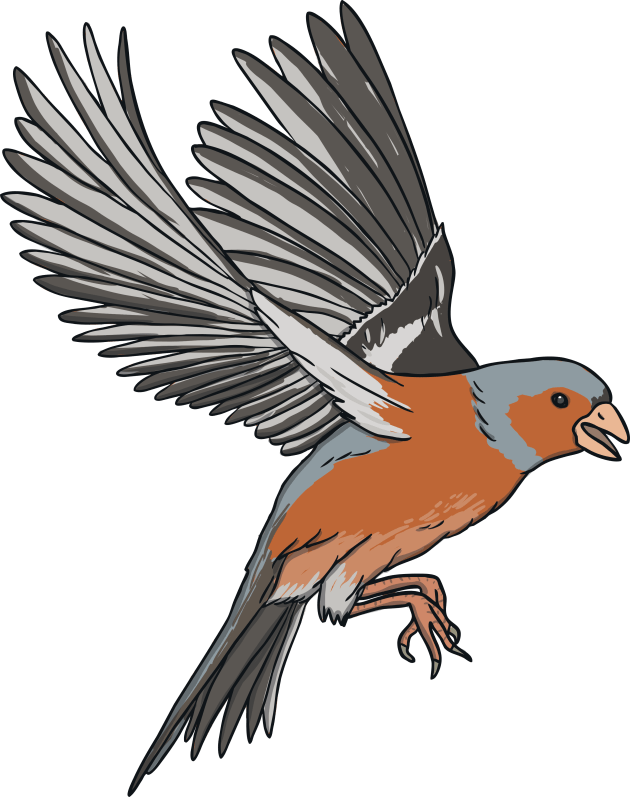 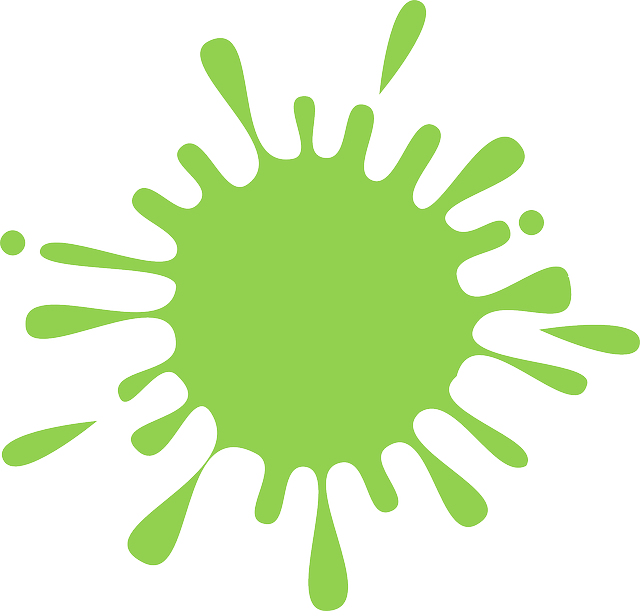 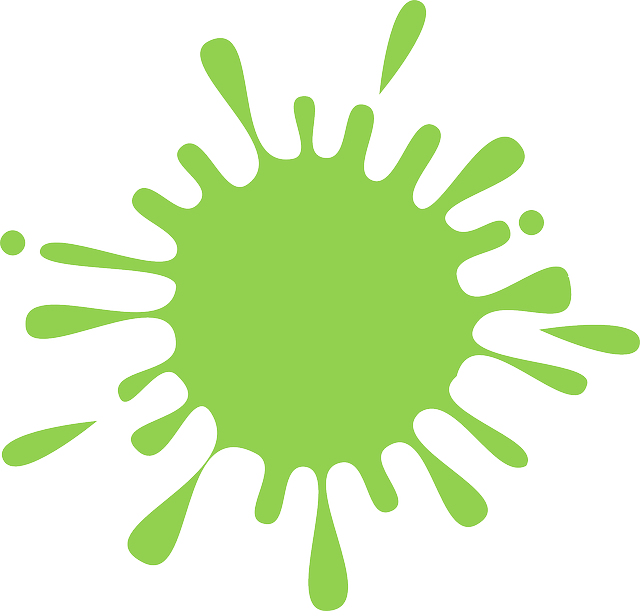 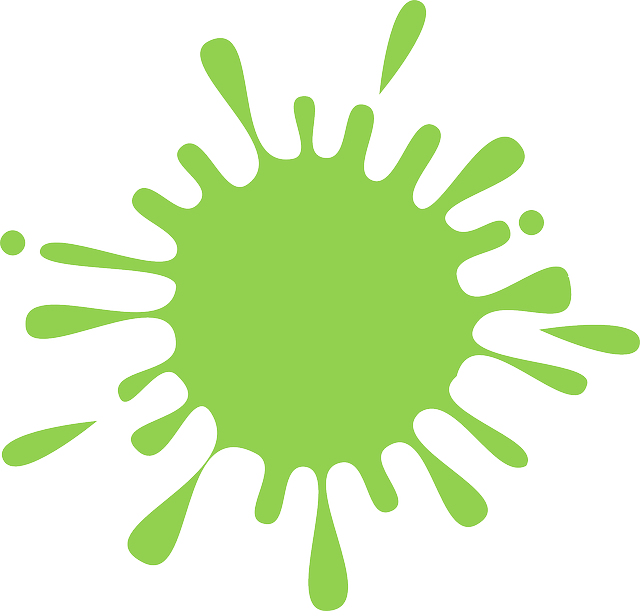 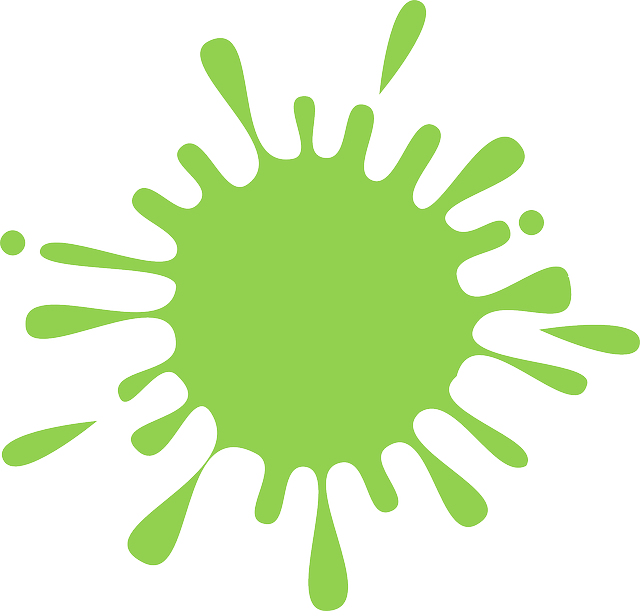 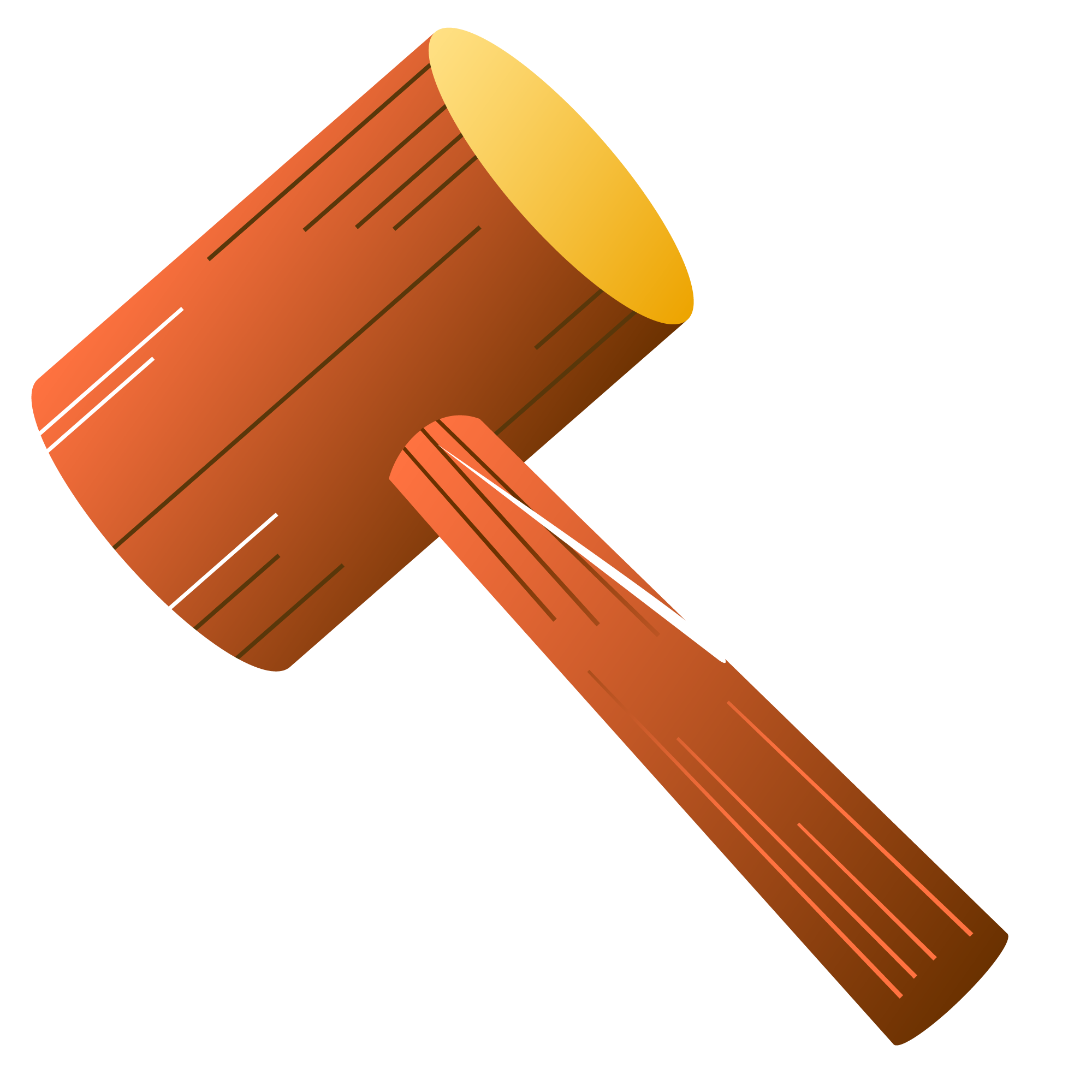 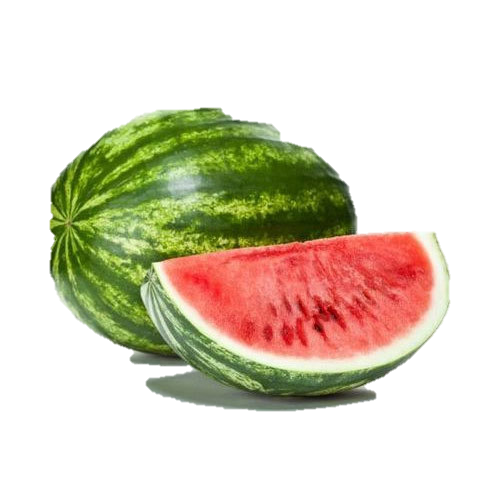 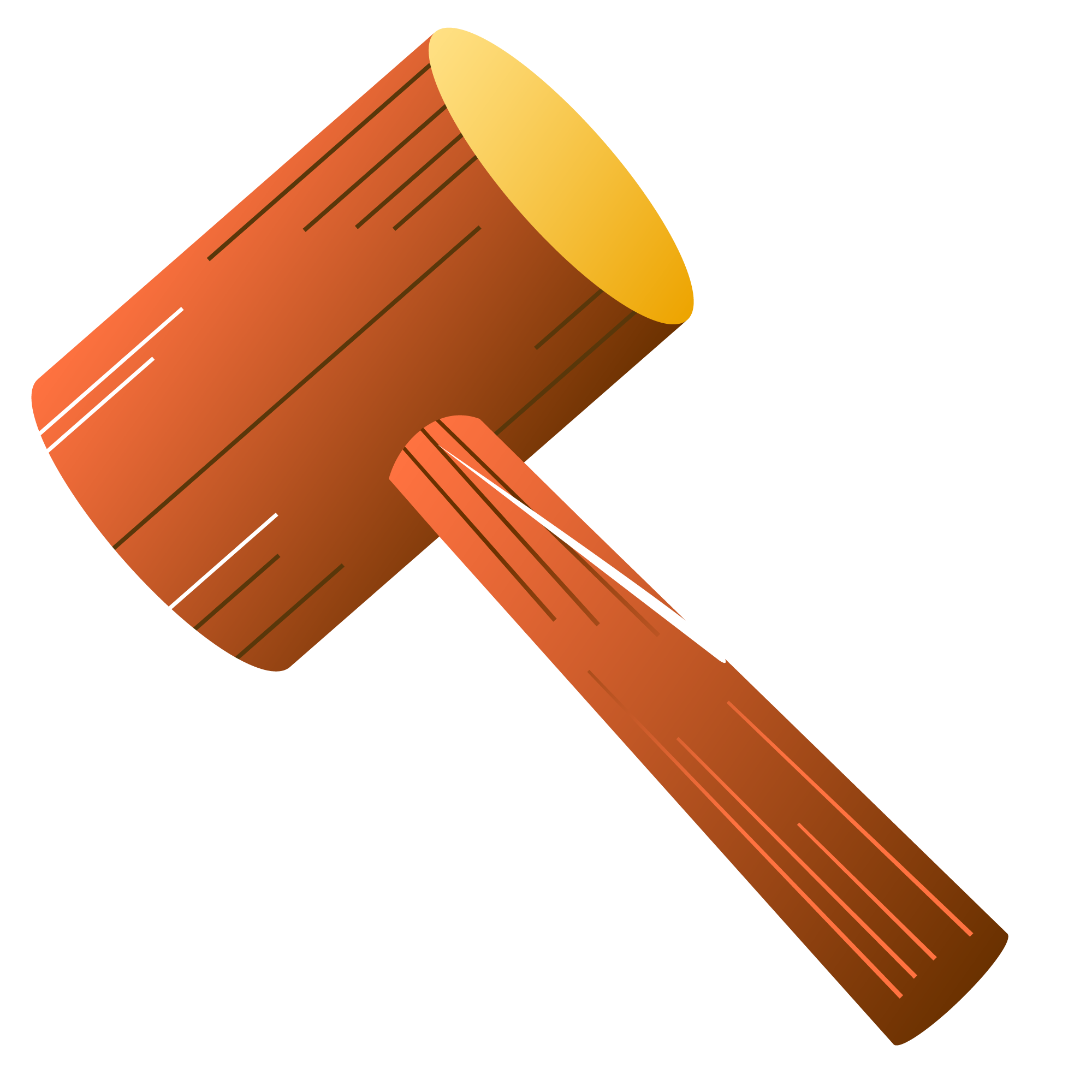 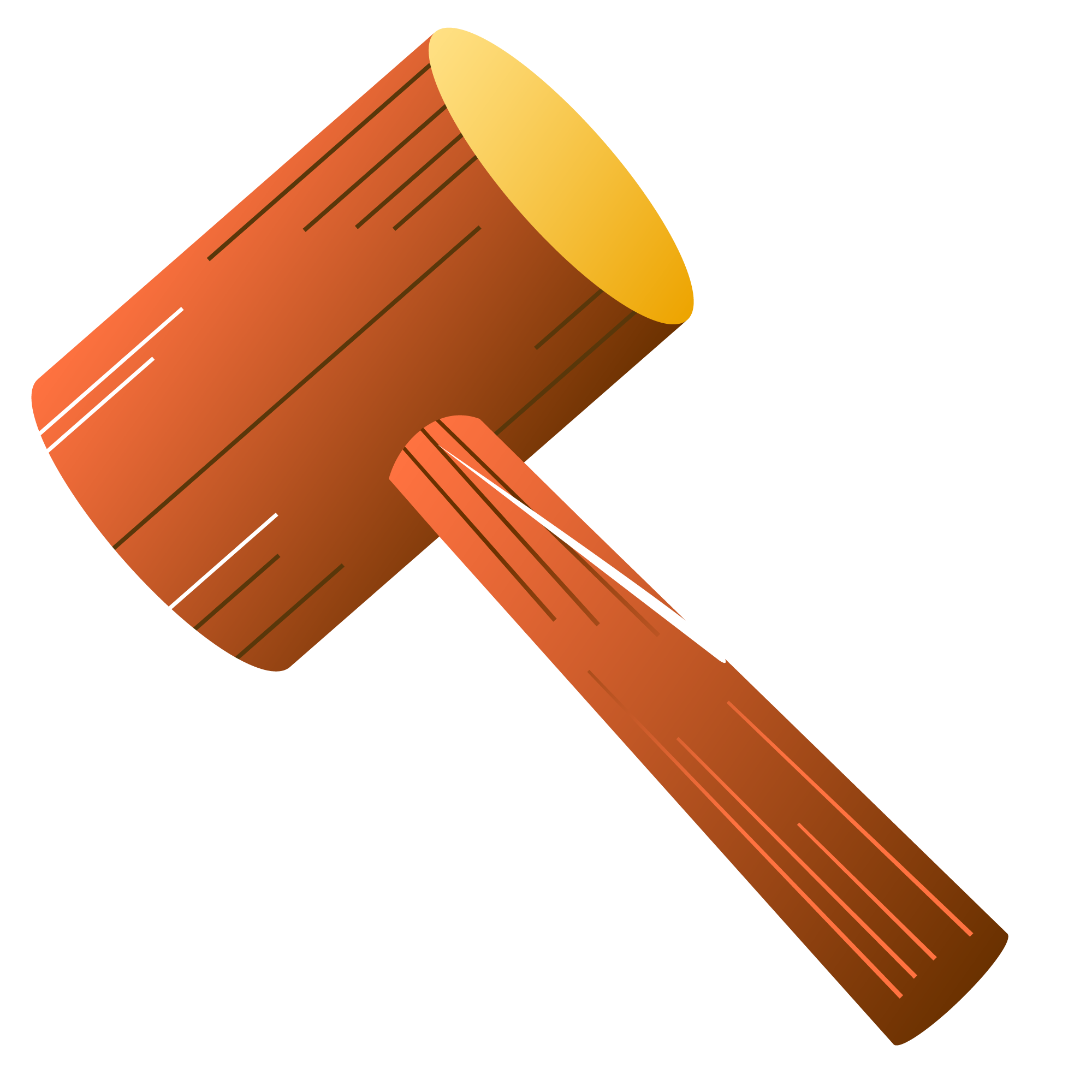 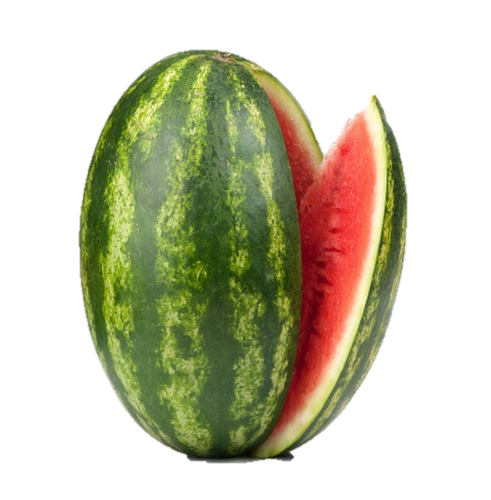 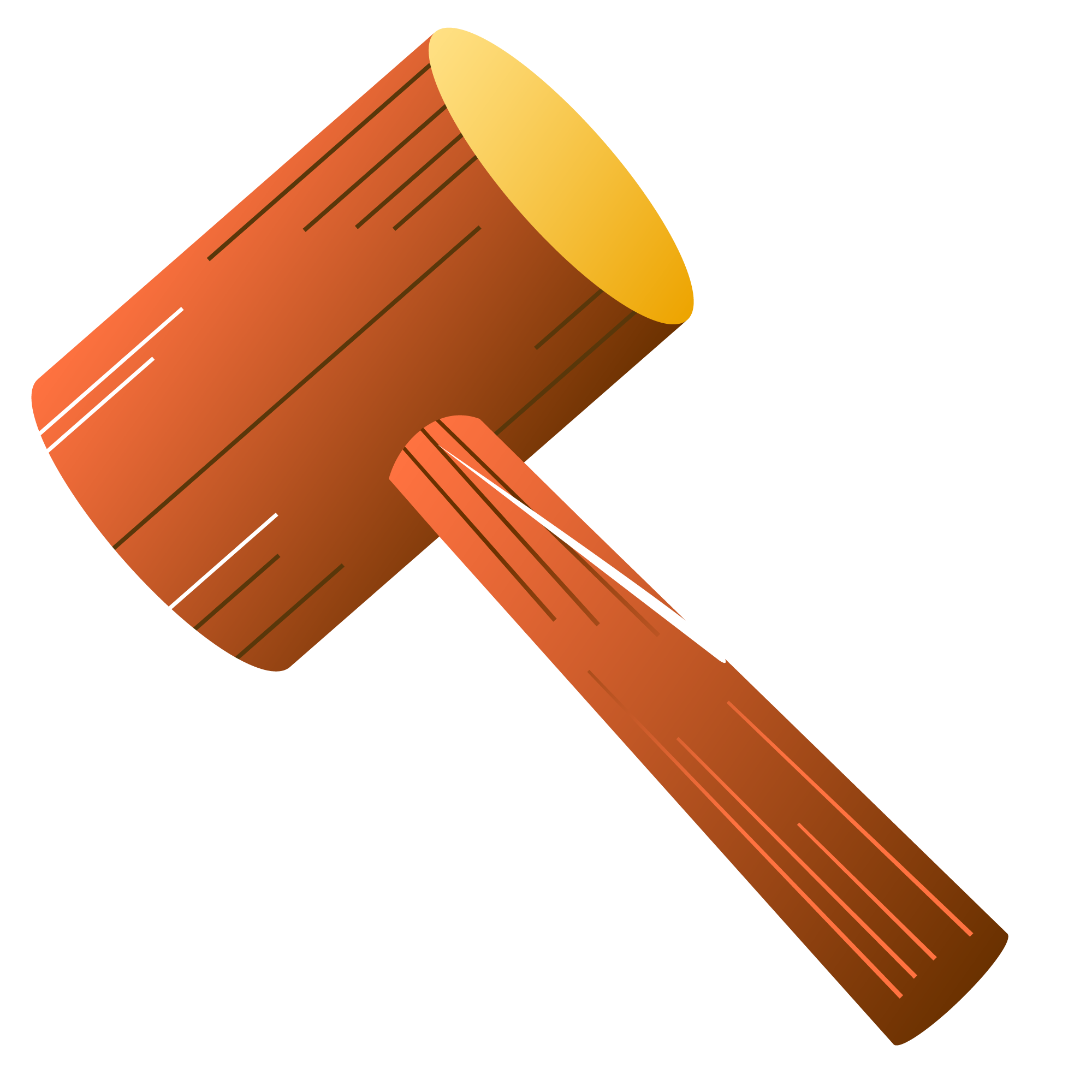 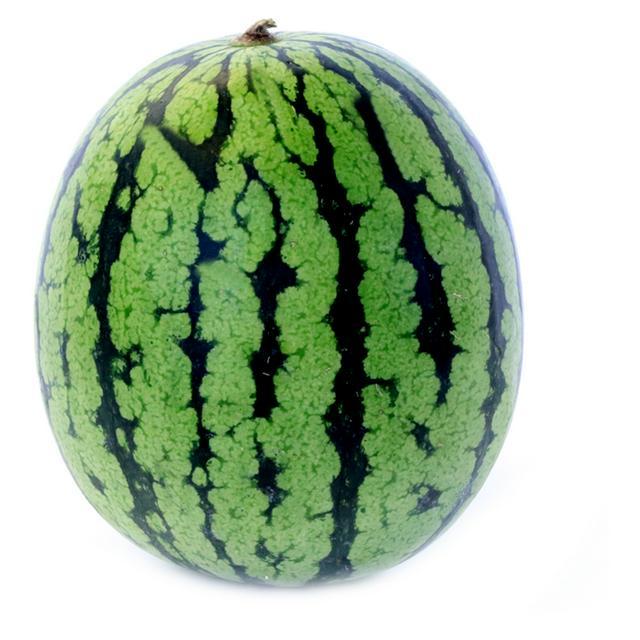 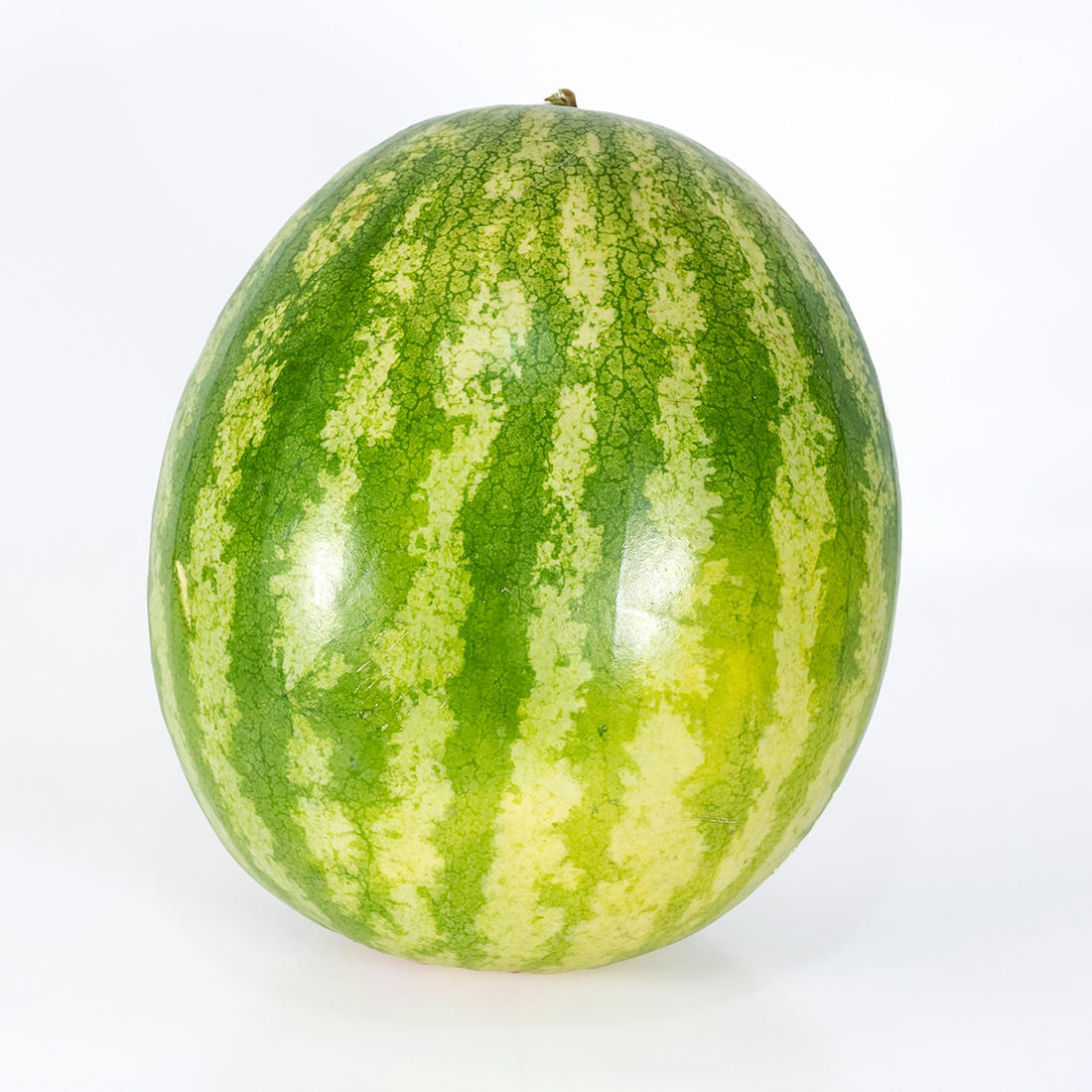 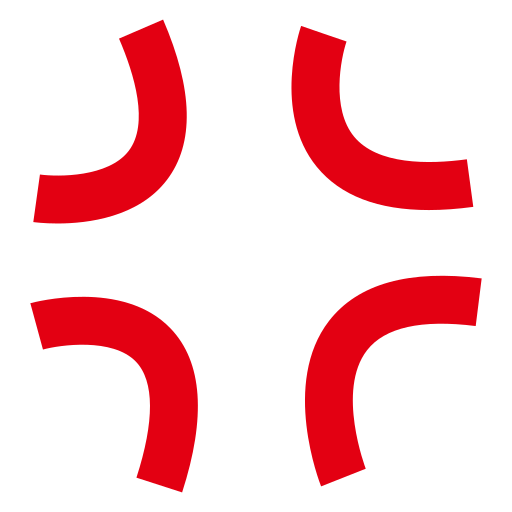 800
100
100
20
1
9
8
7
6
5
4
3
2
1
0
9
8
7
6
5
4
3
2
1
0
9
8
7
6
5
4
3
2
1
0
3
1
4
2
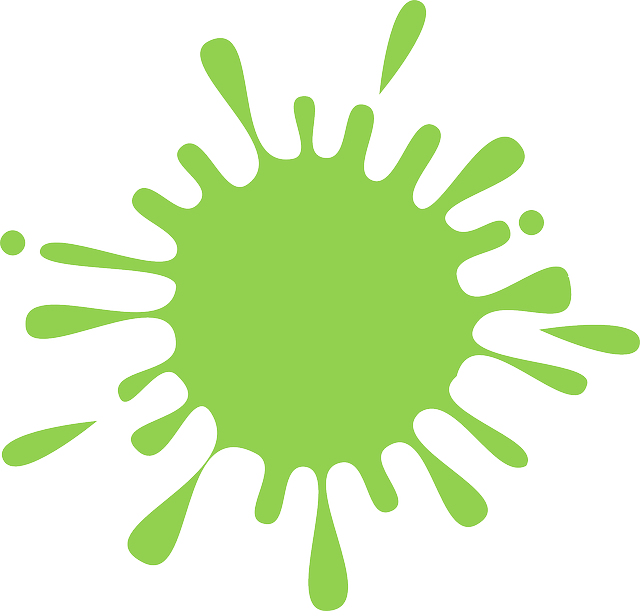 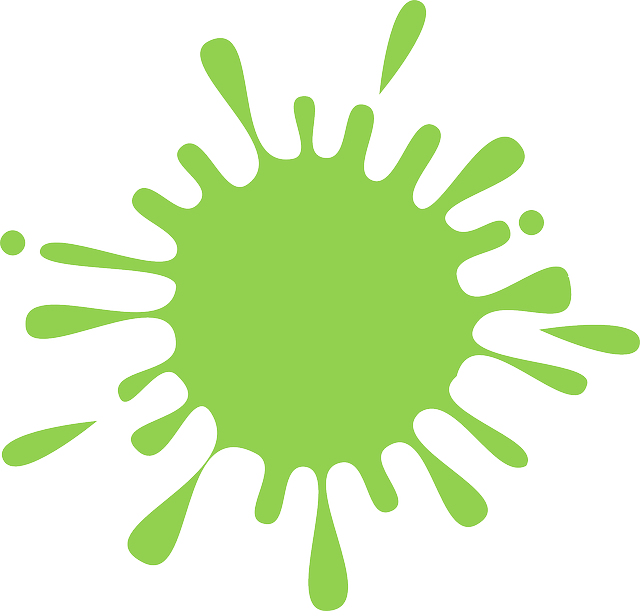 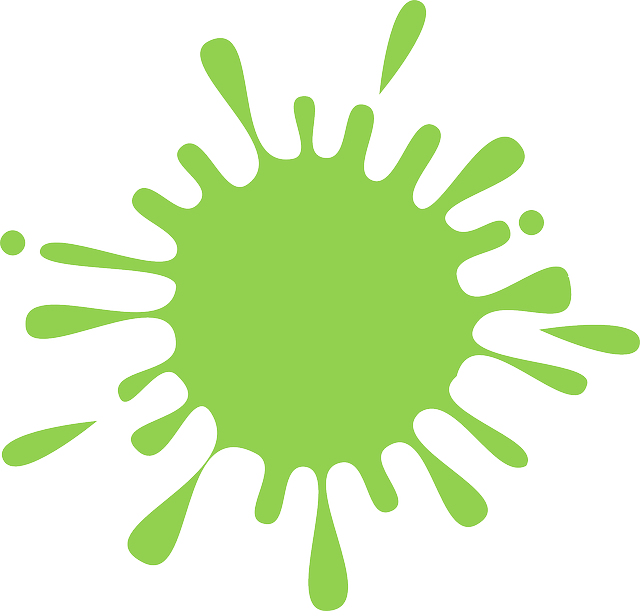 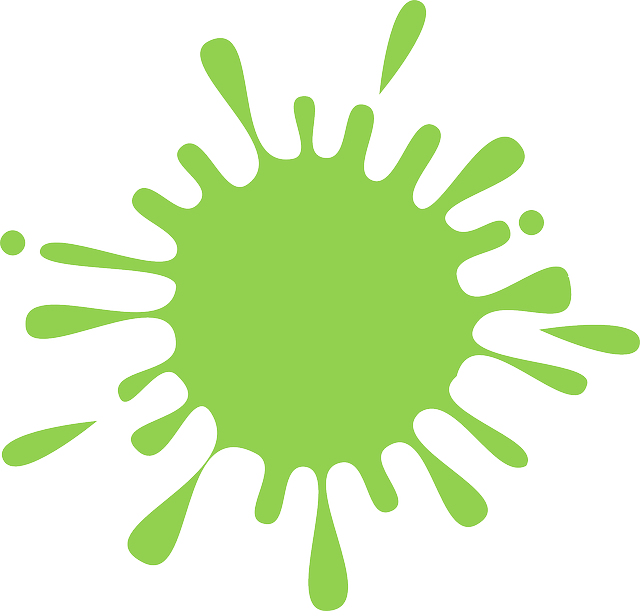 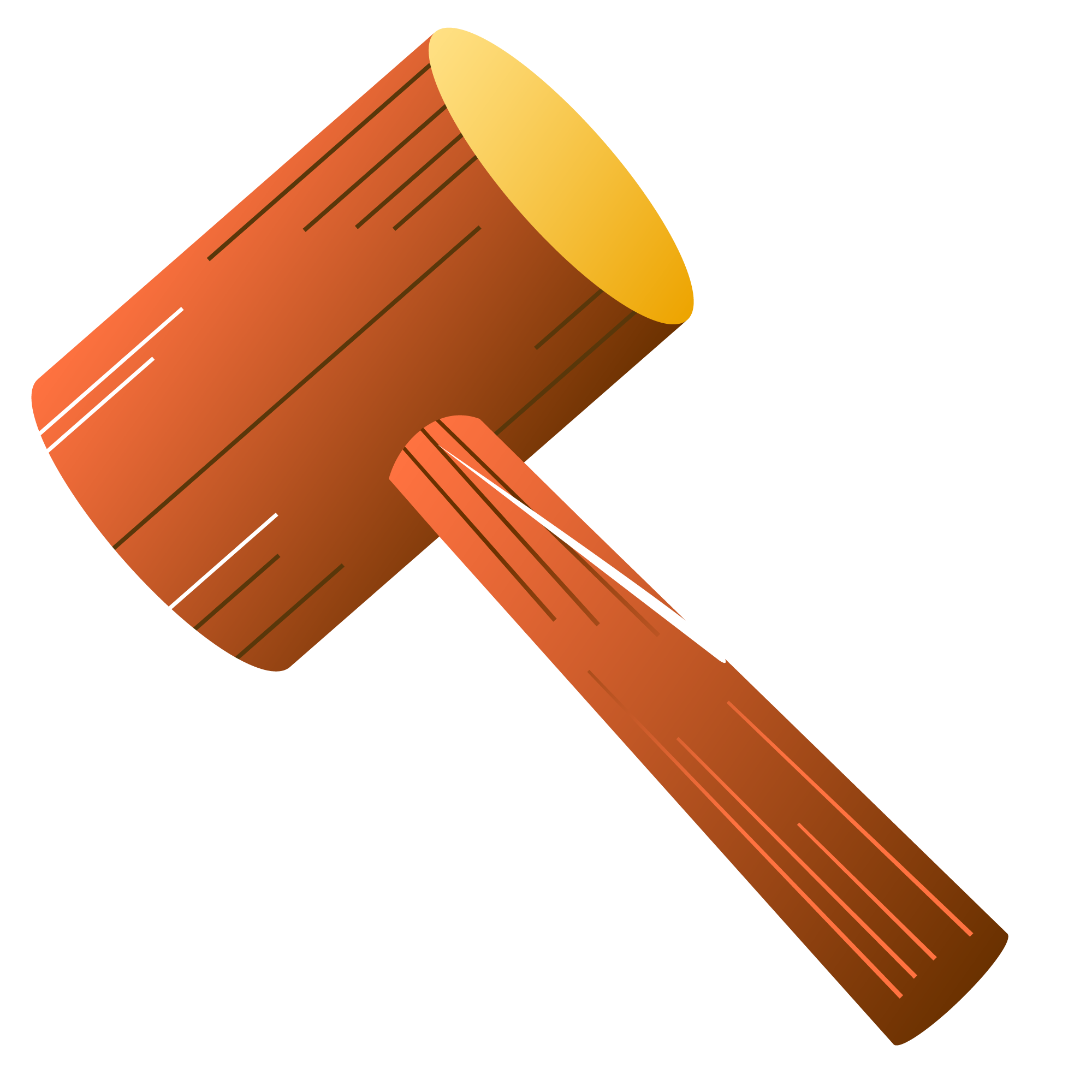 2
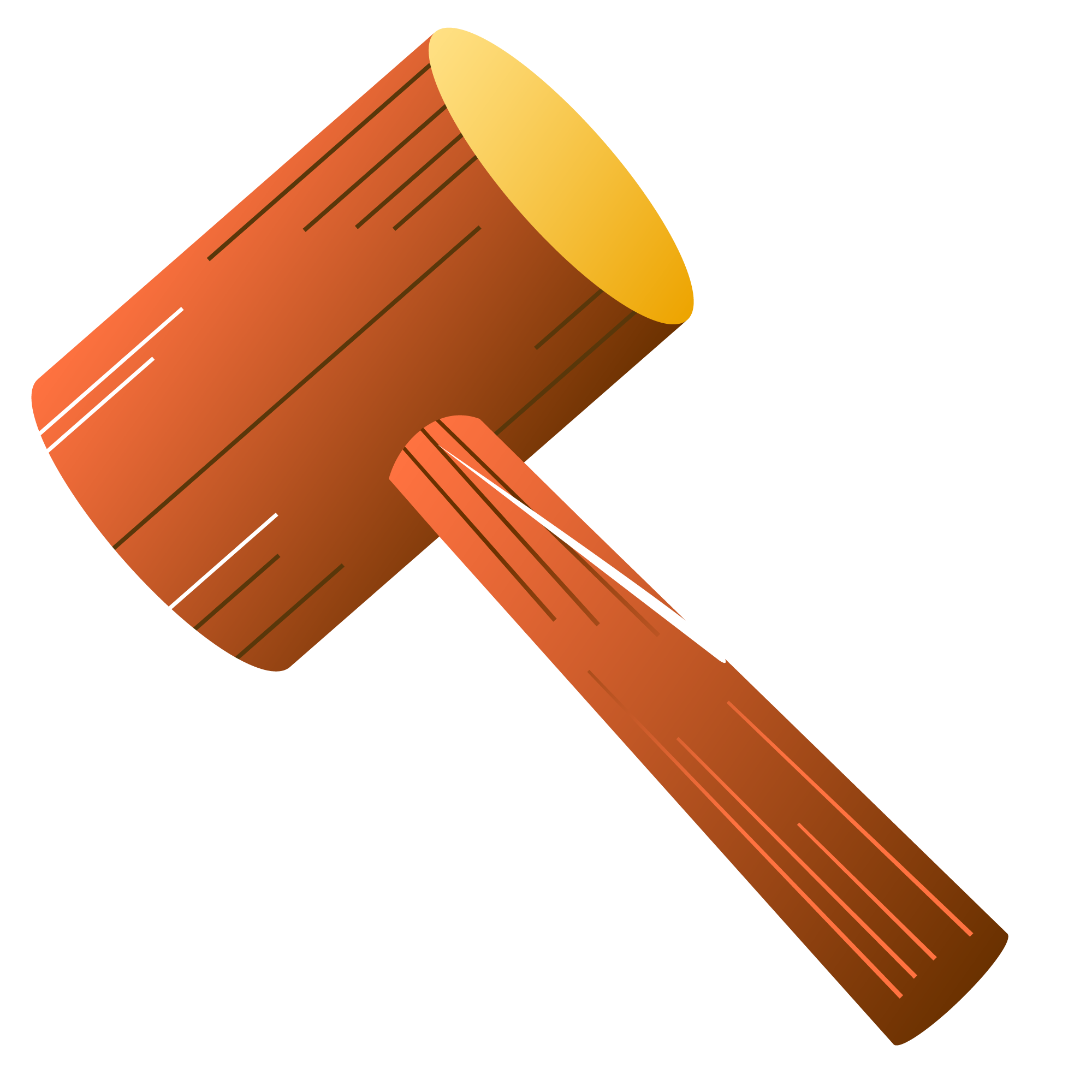 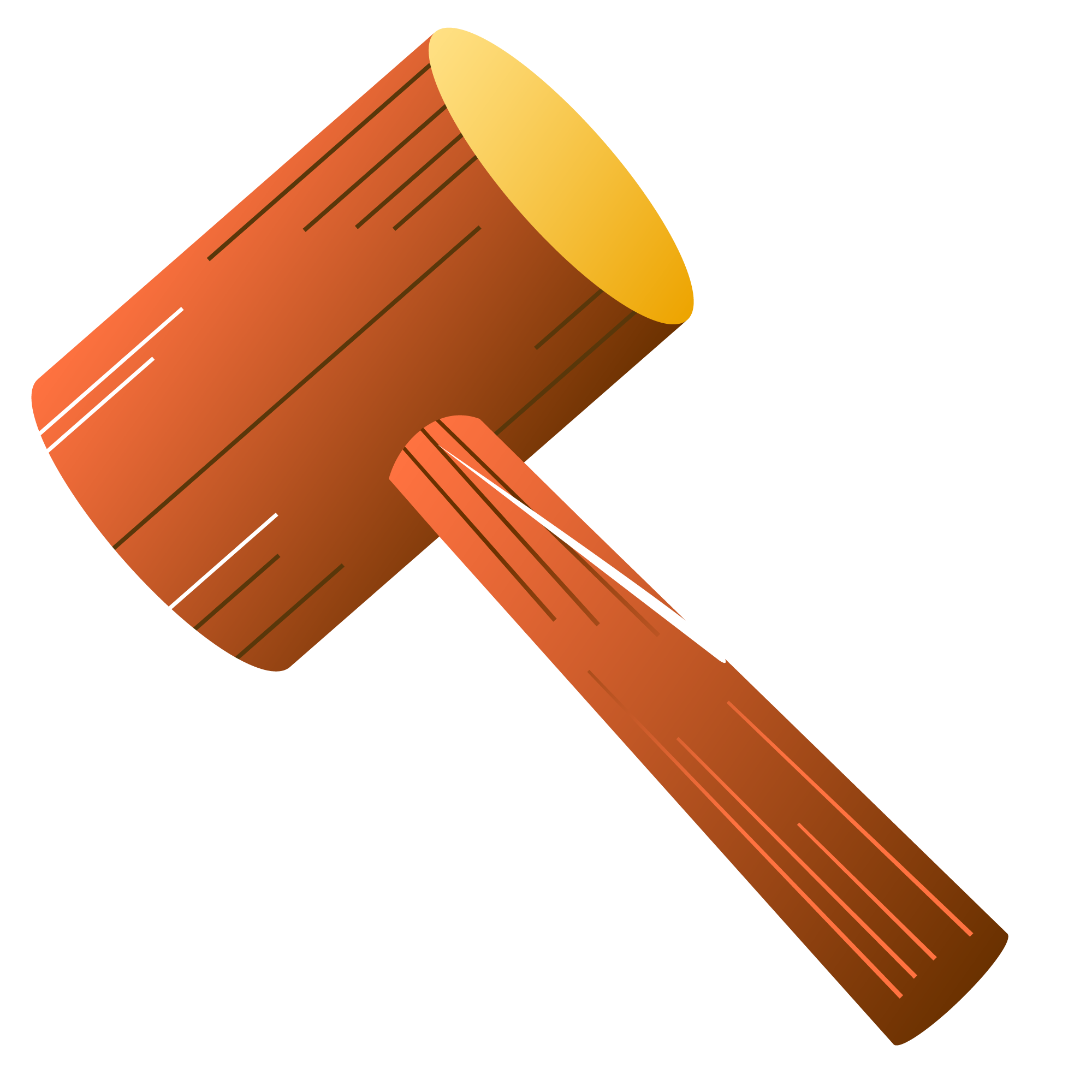 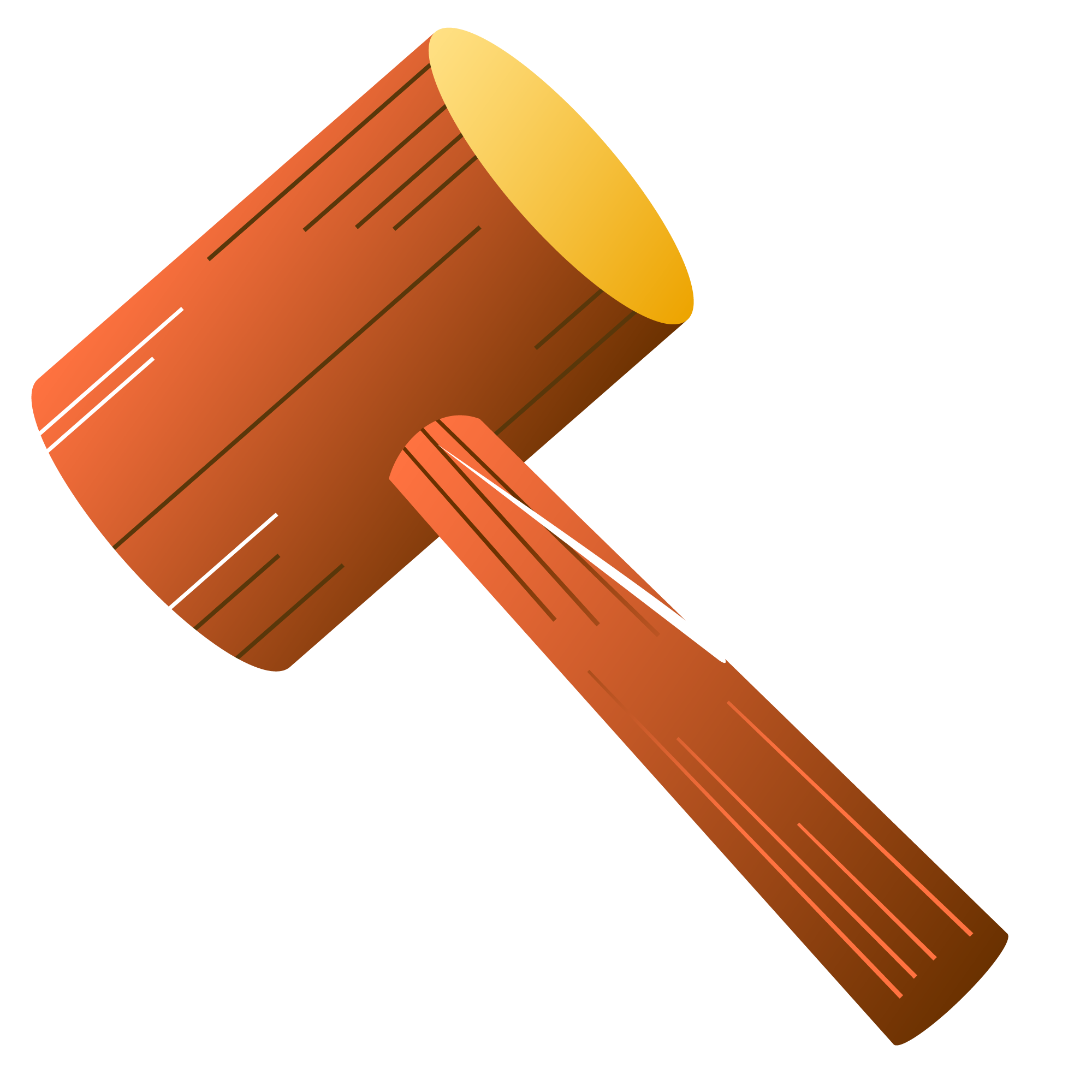 9
8
7
6
5
4
3
2
1
0
9
8
7
6
5
4
3
2
1
0
9
8
7
6
5
4
3
2
1
0
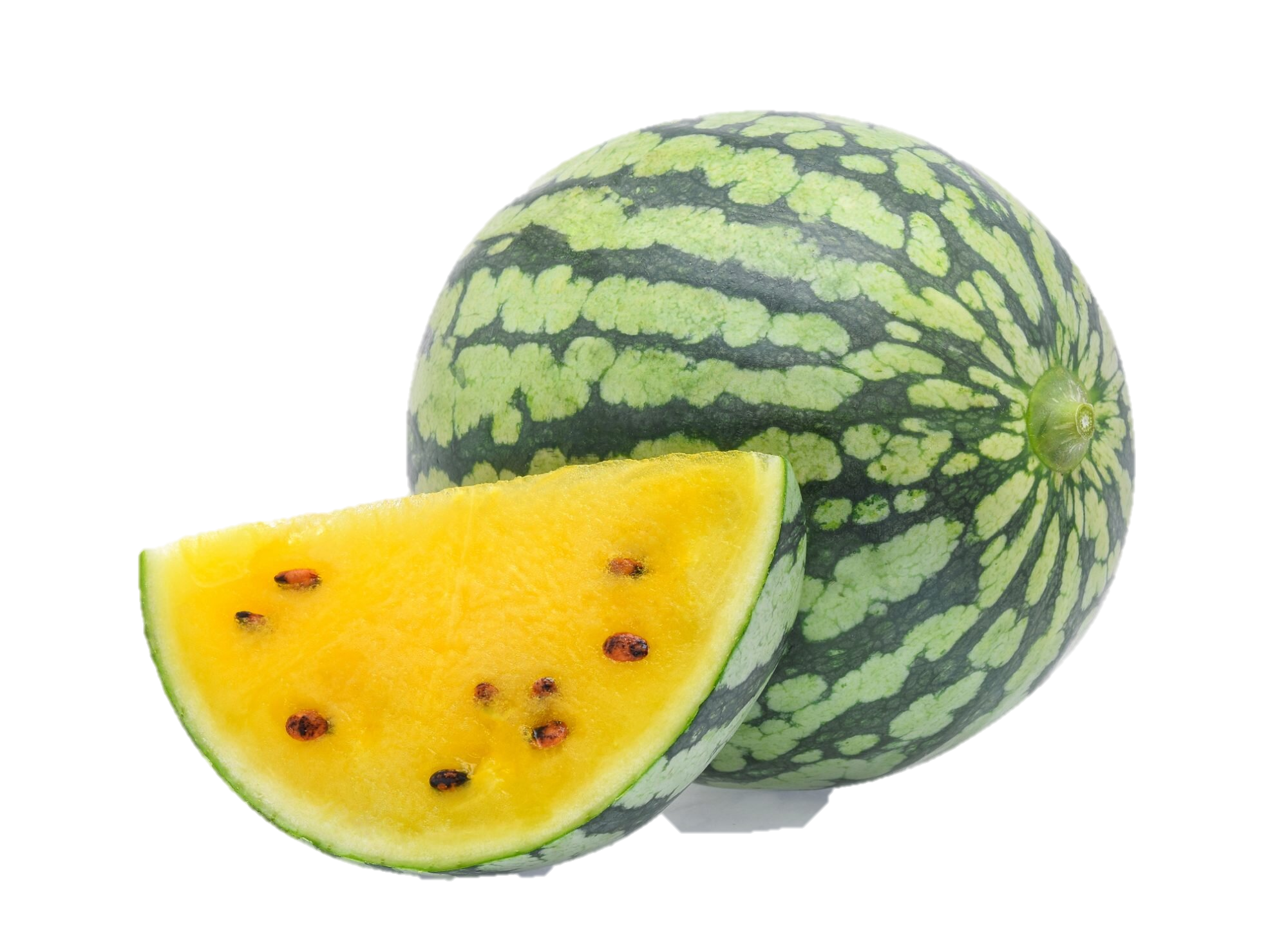 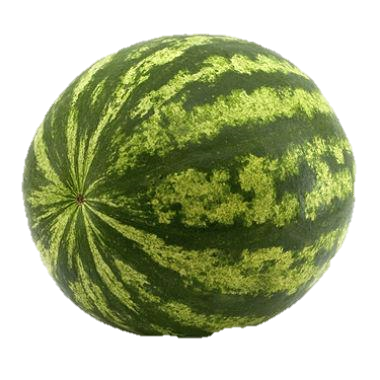 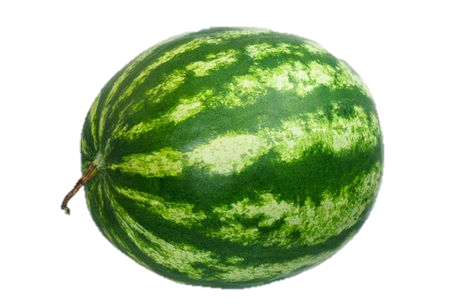 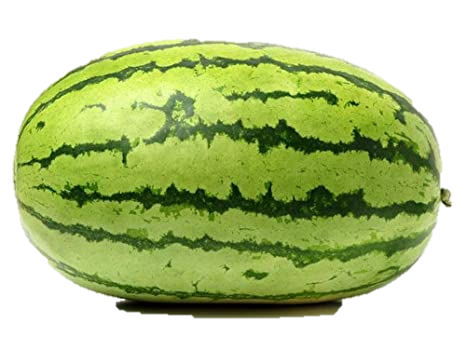 3
9
8
7
6
5
4
3
2
1
0
9
8
7
6
5
4
3
2
1
0
9
8
7
6
5
4
3
2
1
0
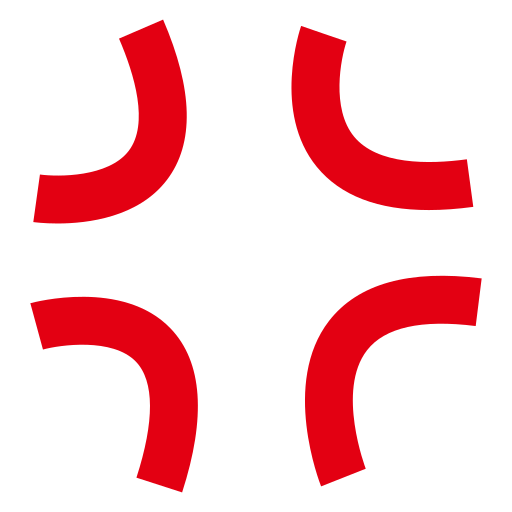 100
20
40
50
6
7
5
8
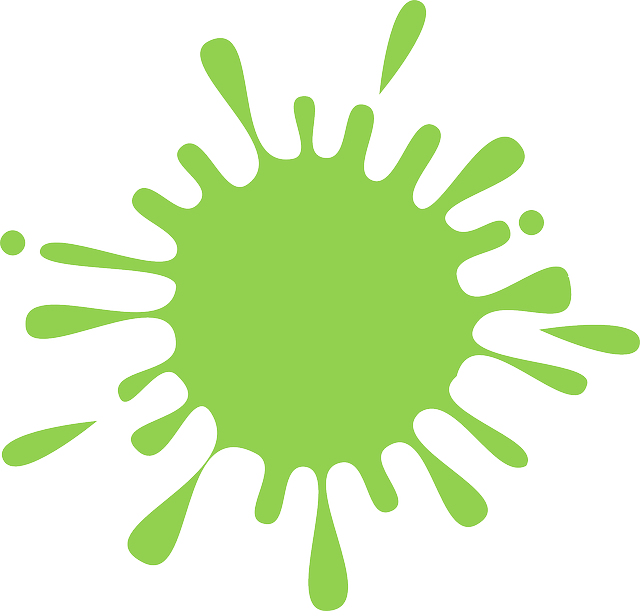 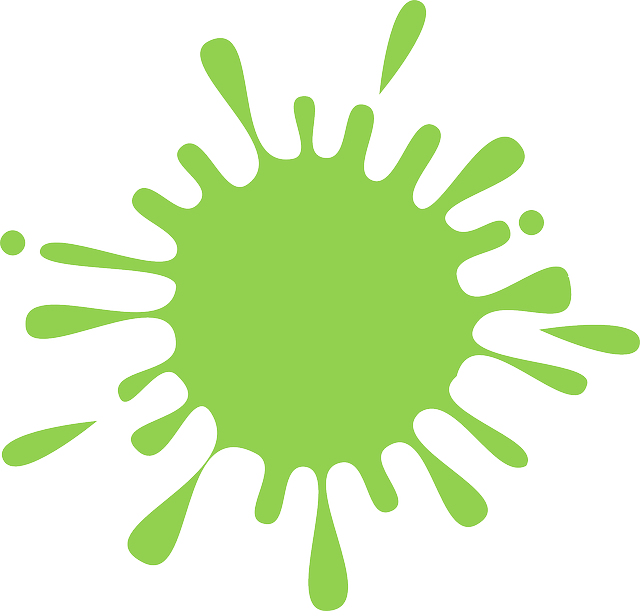 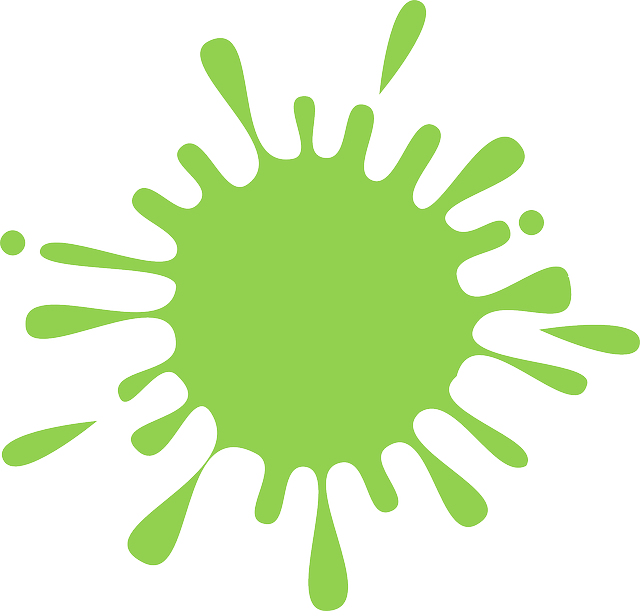 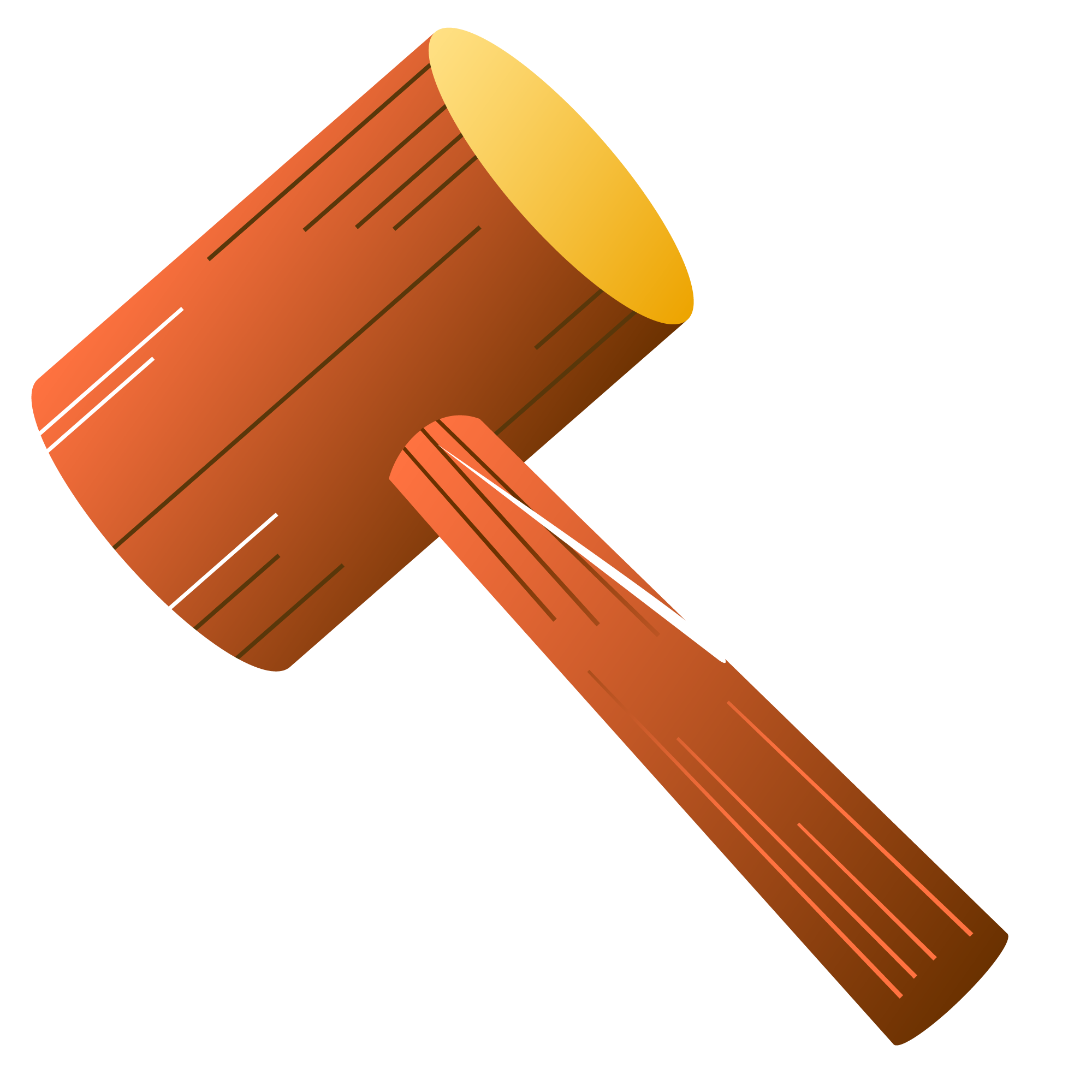 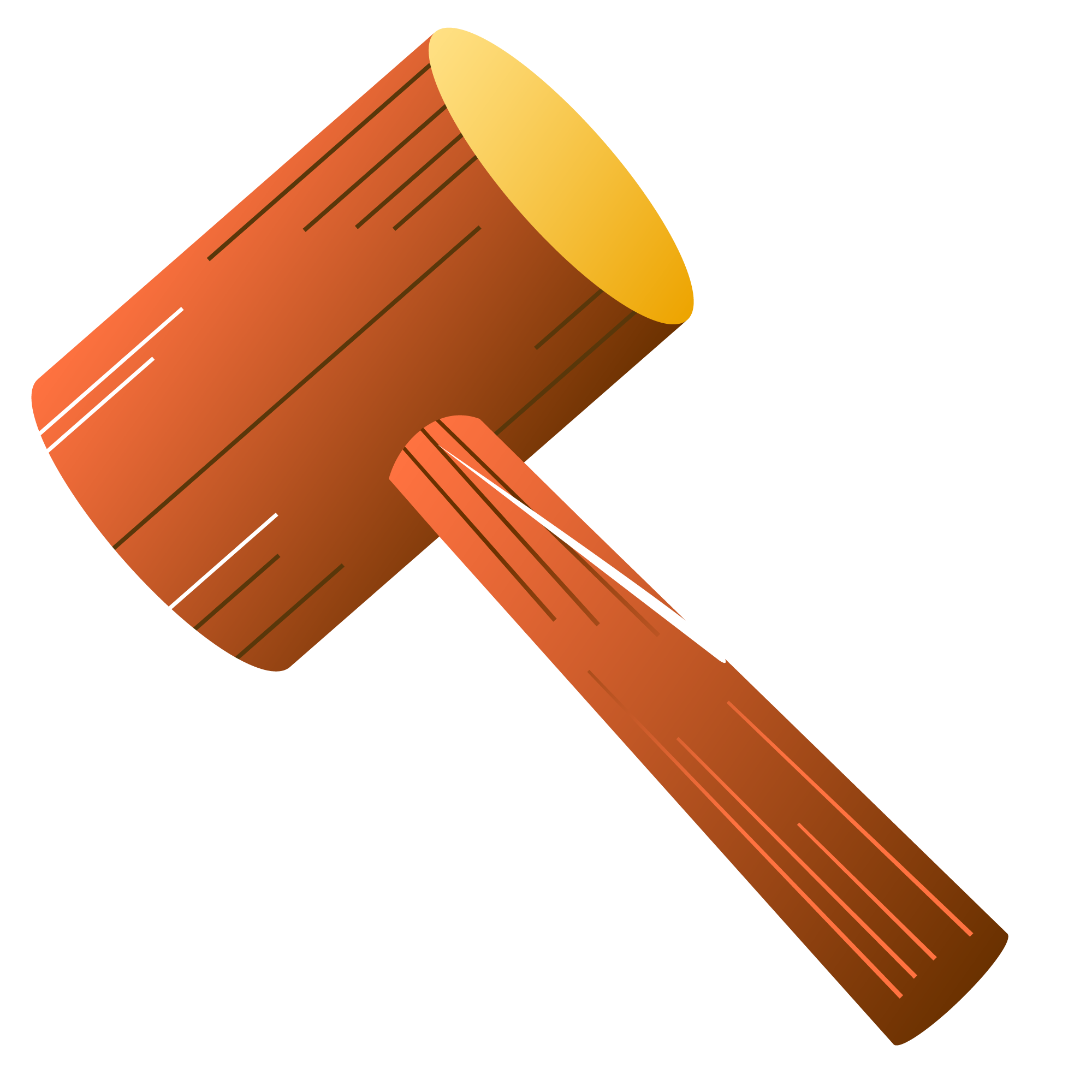 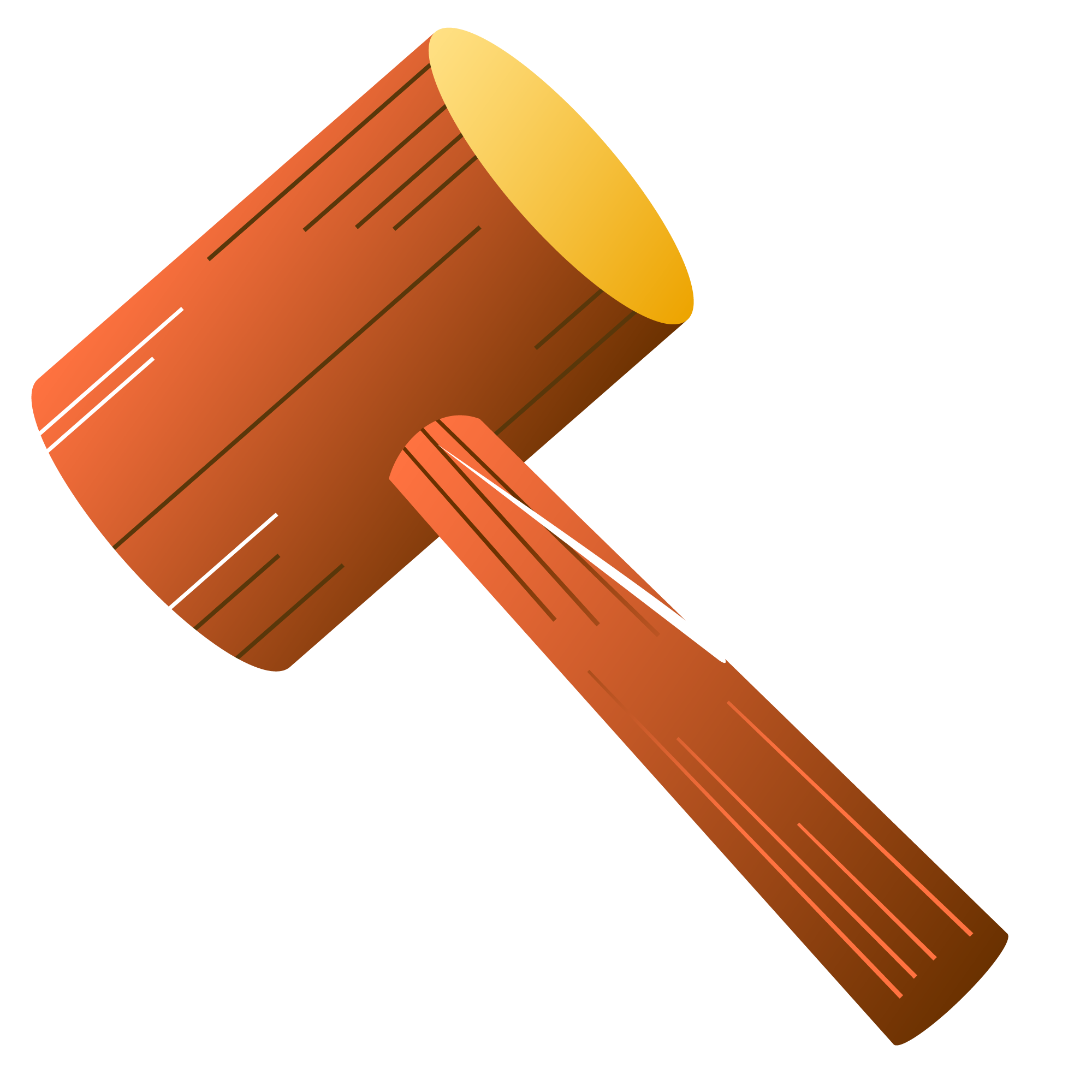 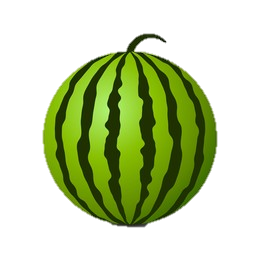 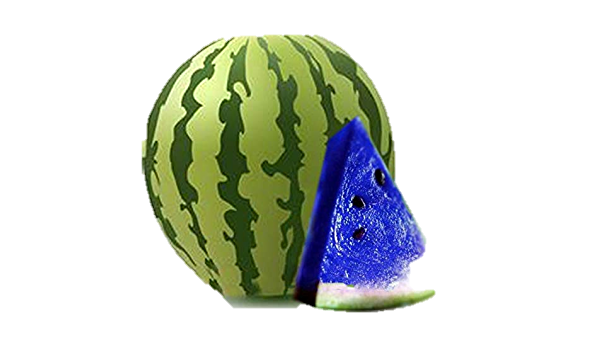 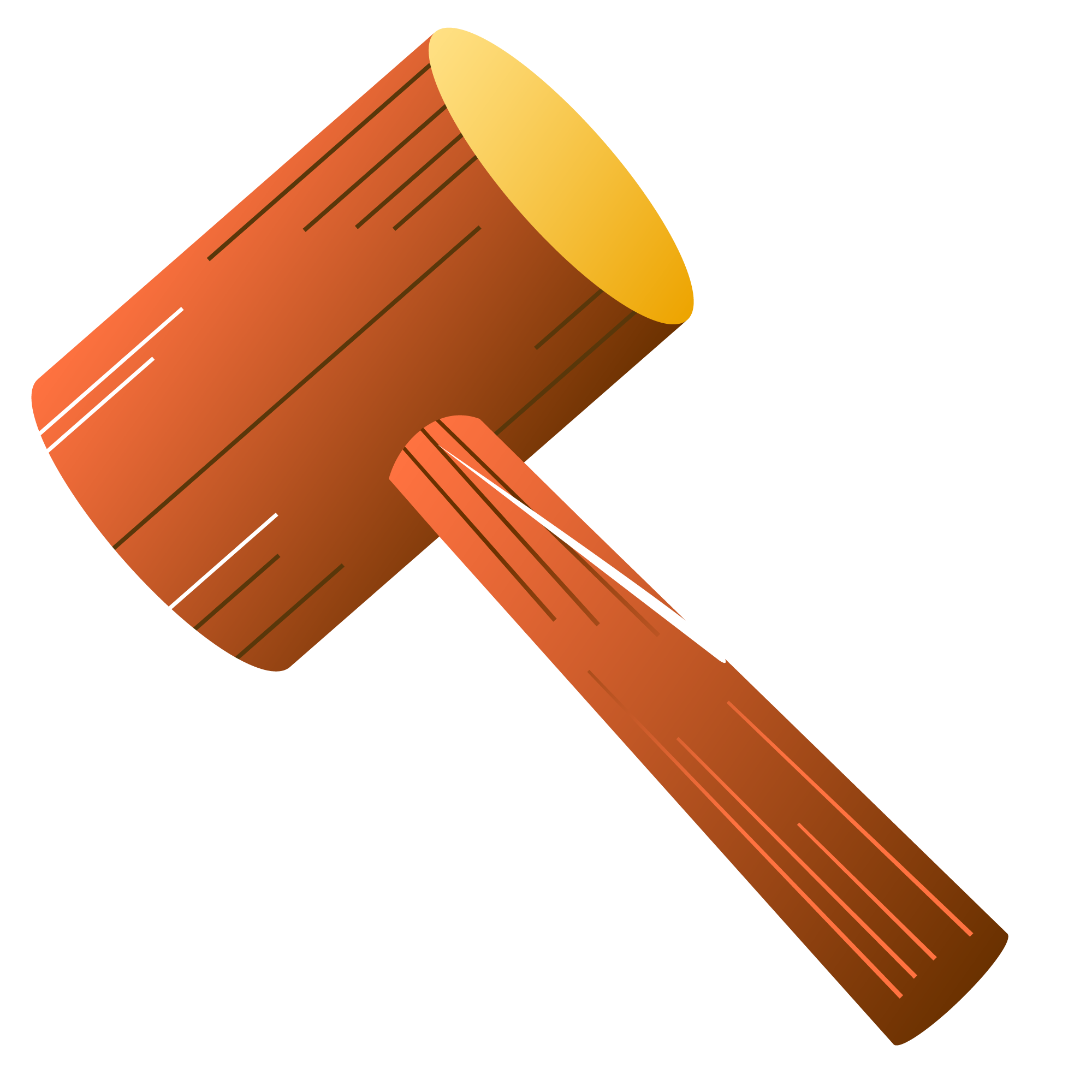 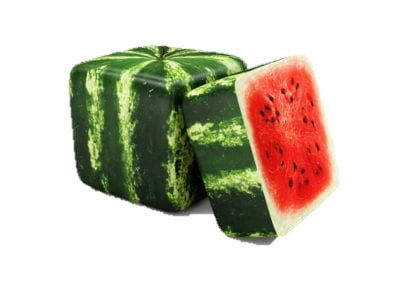 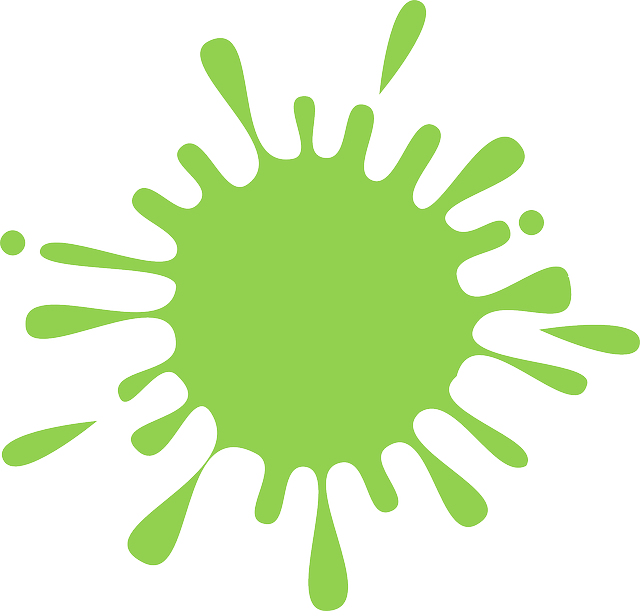 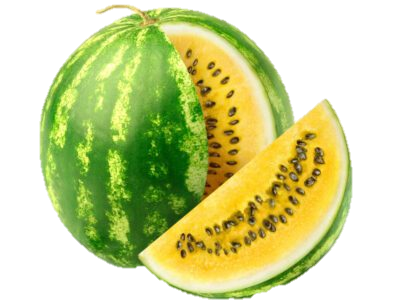 50
250
300
150
12
10
11
9
[Speaker Notes: GV chuẩn bị 1 set các tranh về đồ dùng học tập (cả số ít, số nhiều và các màu)
Chia lớp thành 3 đội
2 thành viên từ 1 đội lên rút 1 bức tranh, 1 bạn hỏi, 1 bạn trả lời sử dụng mẫu câu: What is it? Hoặc What are they? và What colour…?
Trả lời đúng sẽ được chọn 1 số, GV ấn vào hình zombie của số đó, sẽ hiện ra điểm tương ứng cho mỗi đội. (Lưu ý : chỉ nhấp chuột khi chuột hiện hình bàn tay)]
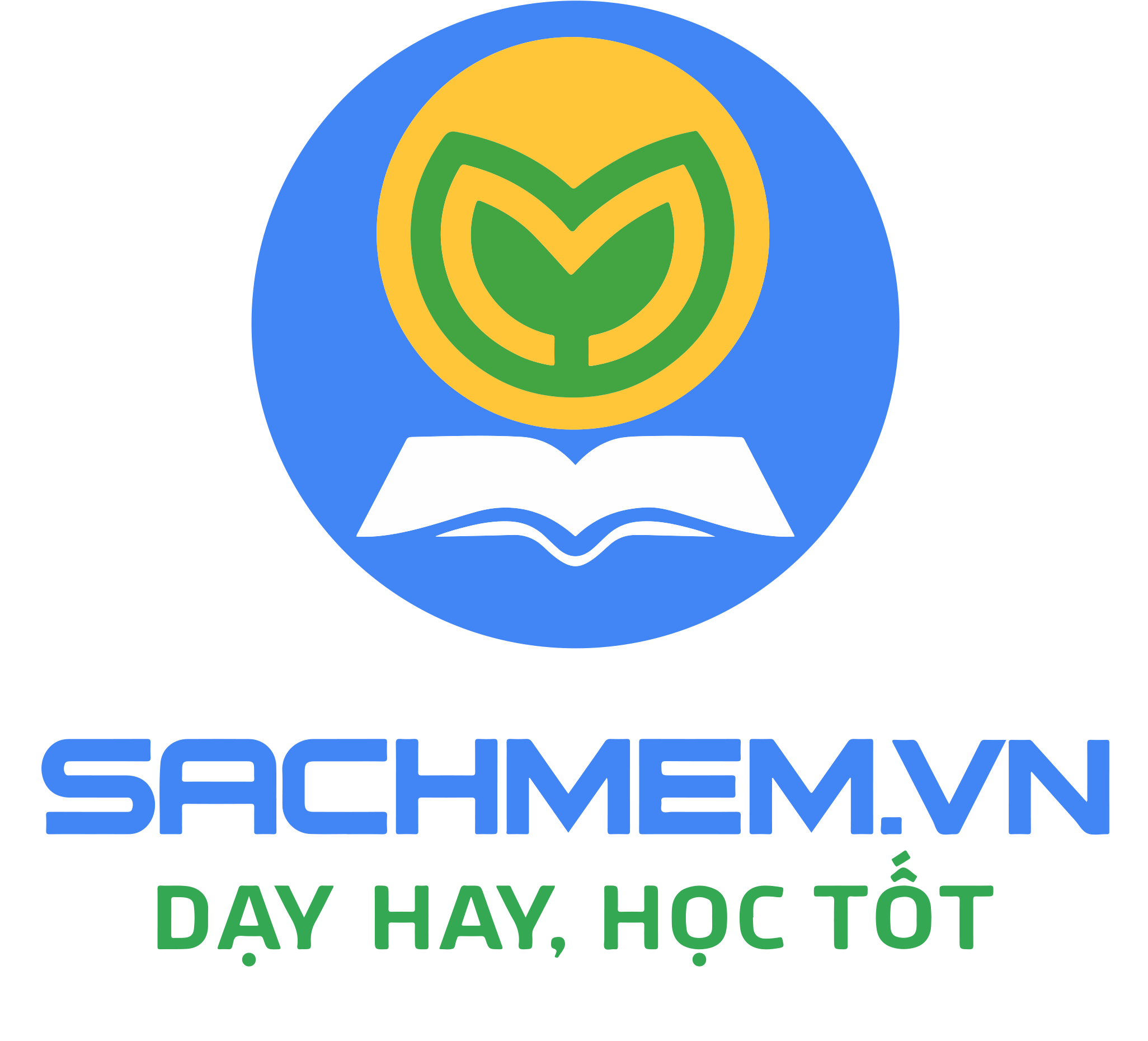 Website: sachmem.vn
Fanpage: www.facebook.com/sachmem.vn